Tiếng Việt
ĐẤT NƯỚC 
 MẾN YÊU
Ôn εữ hΞ
ȓ, Ȓ (kΗểu 2)
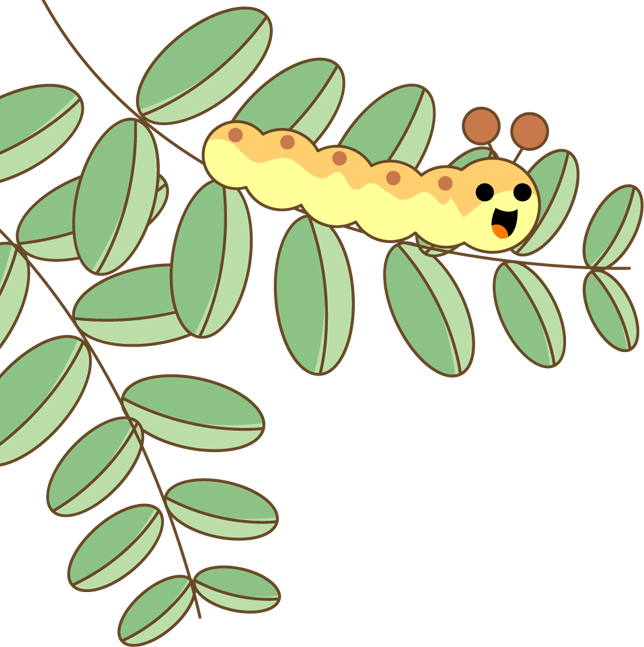 Thứ … ngày … tháng … năm …
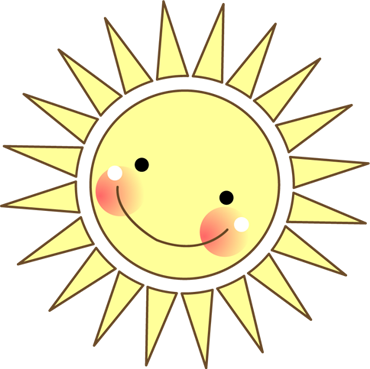 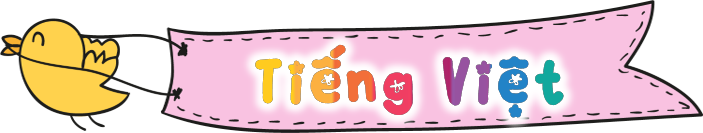 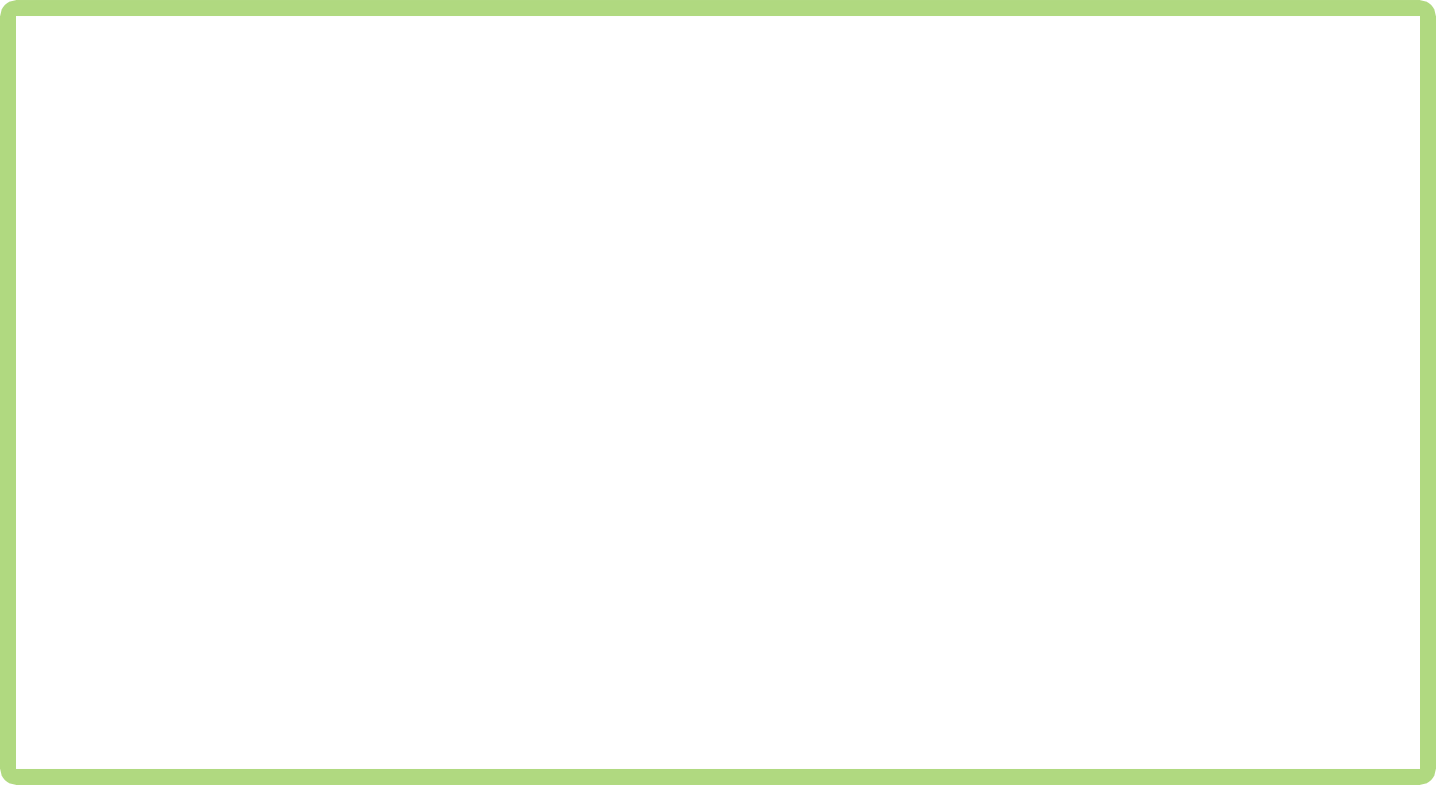 ĐẤT NƯỚC MẾN YÊU
Chủ đề:
Bài 1 – Tiết 3
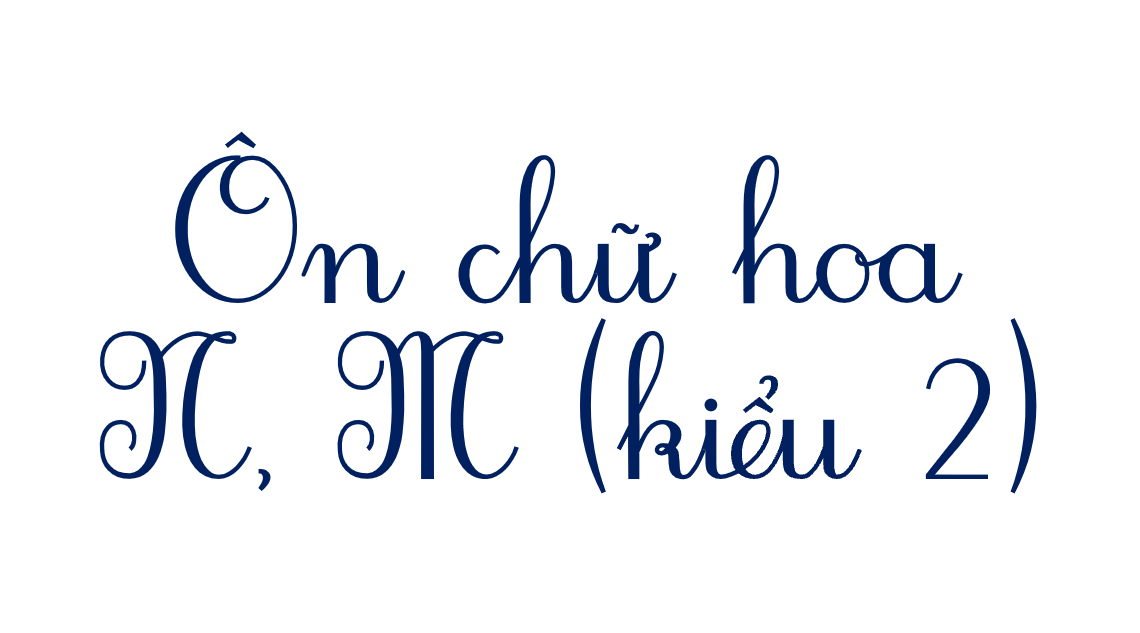 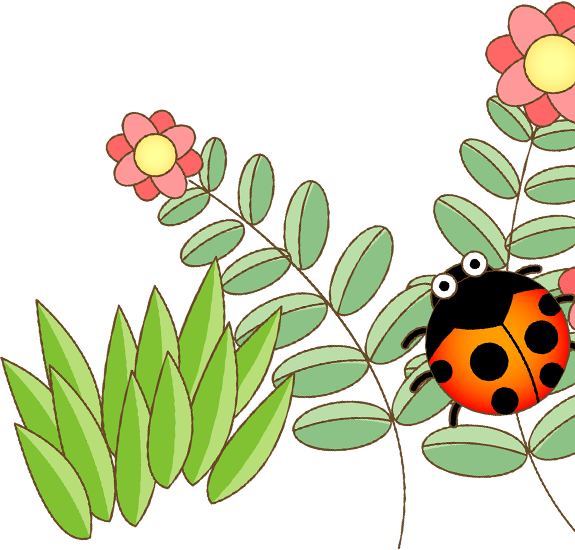 Tập viết:
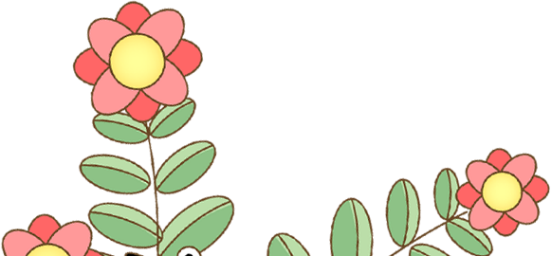 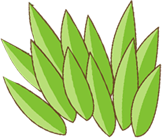 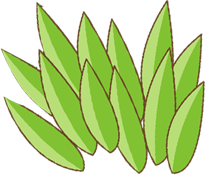 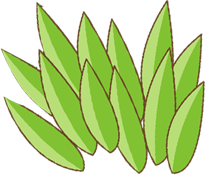 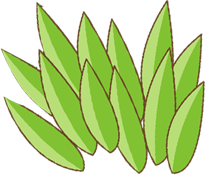 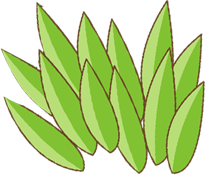 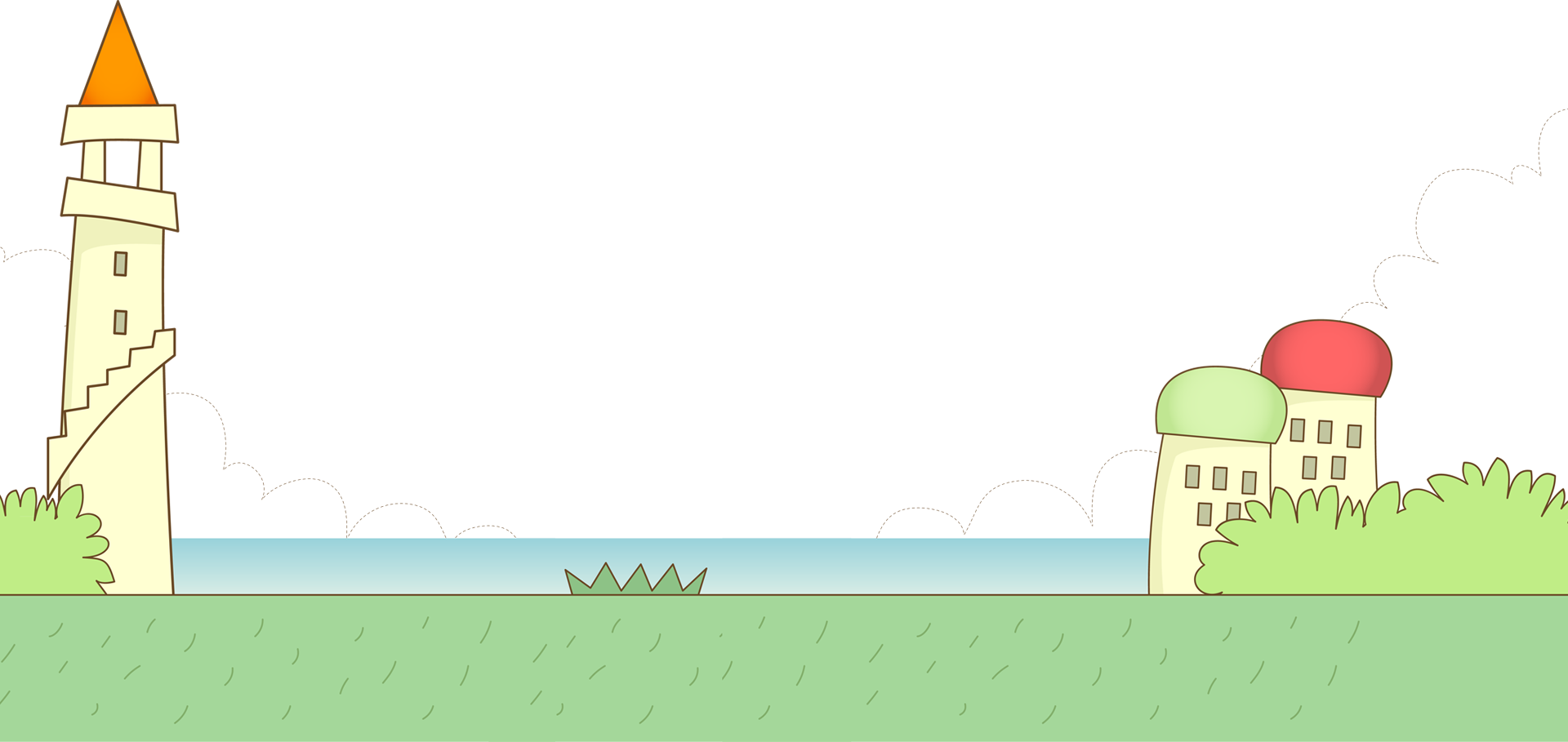 Ôn εữ hΞ ȓ, Ȓ (kΗểu 2)
01
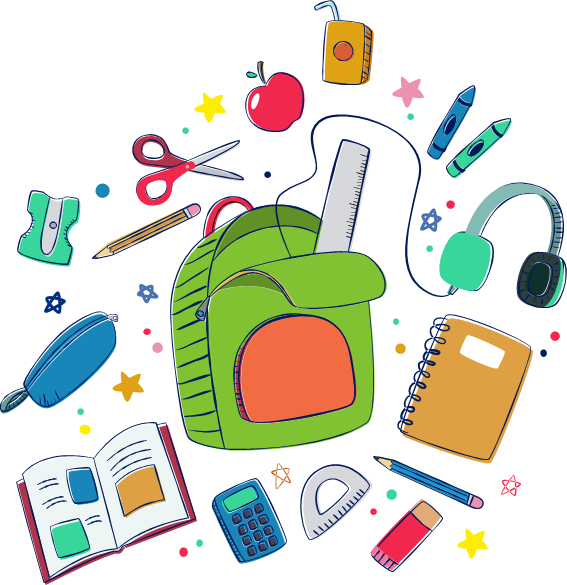 Ôn εữ hΞ
ȓ, Ȓ, (kΗểu 2)
CÙNG ÔN TẬP
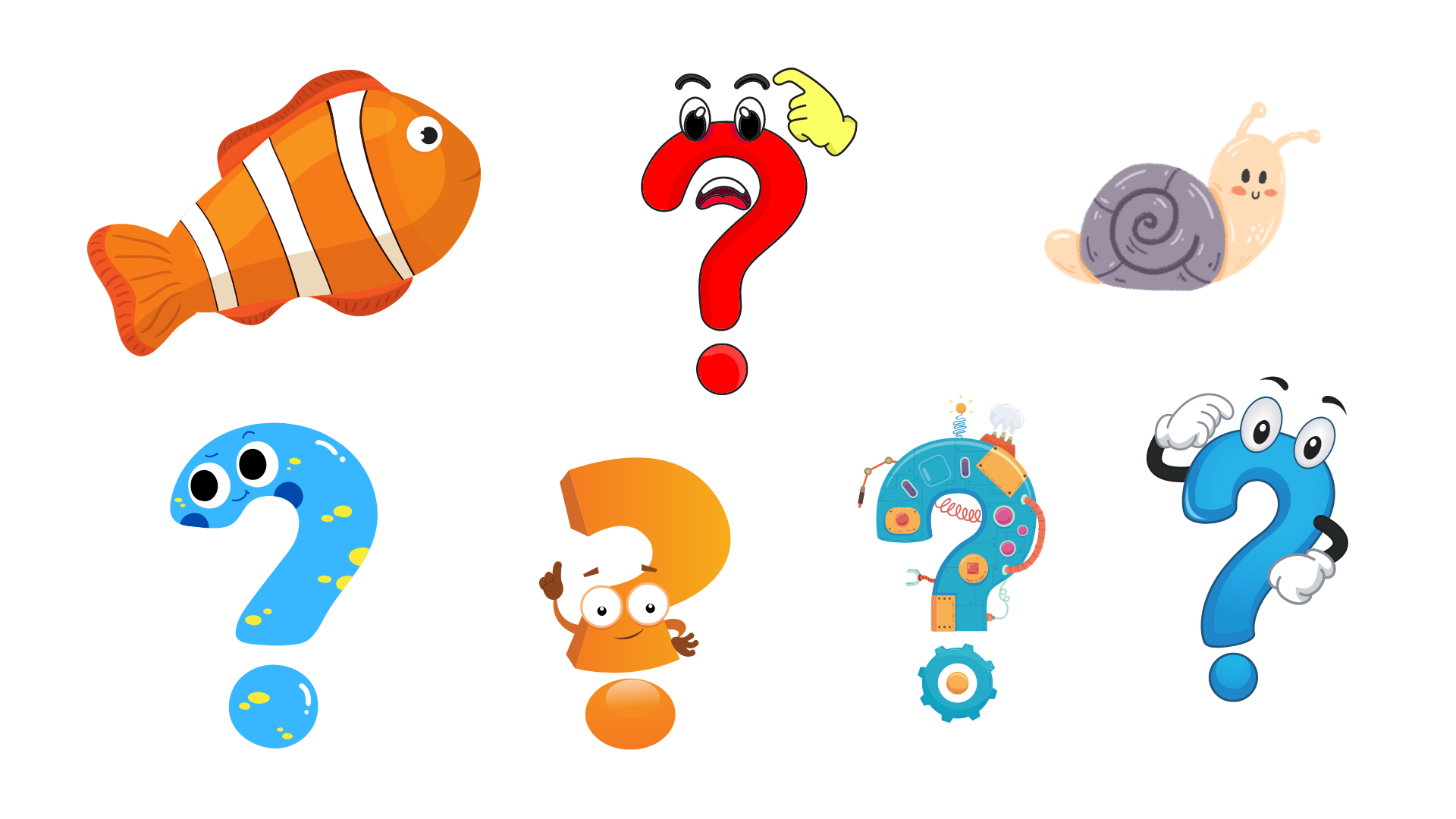 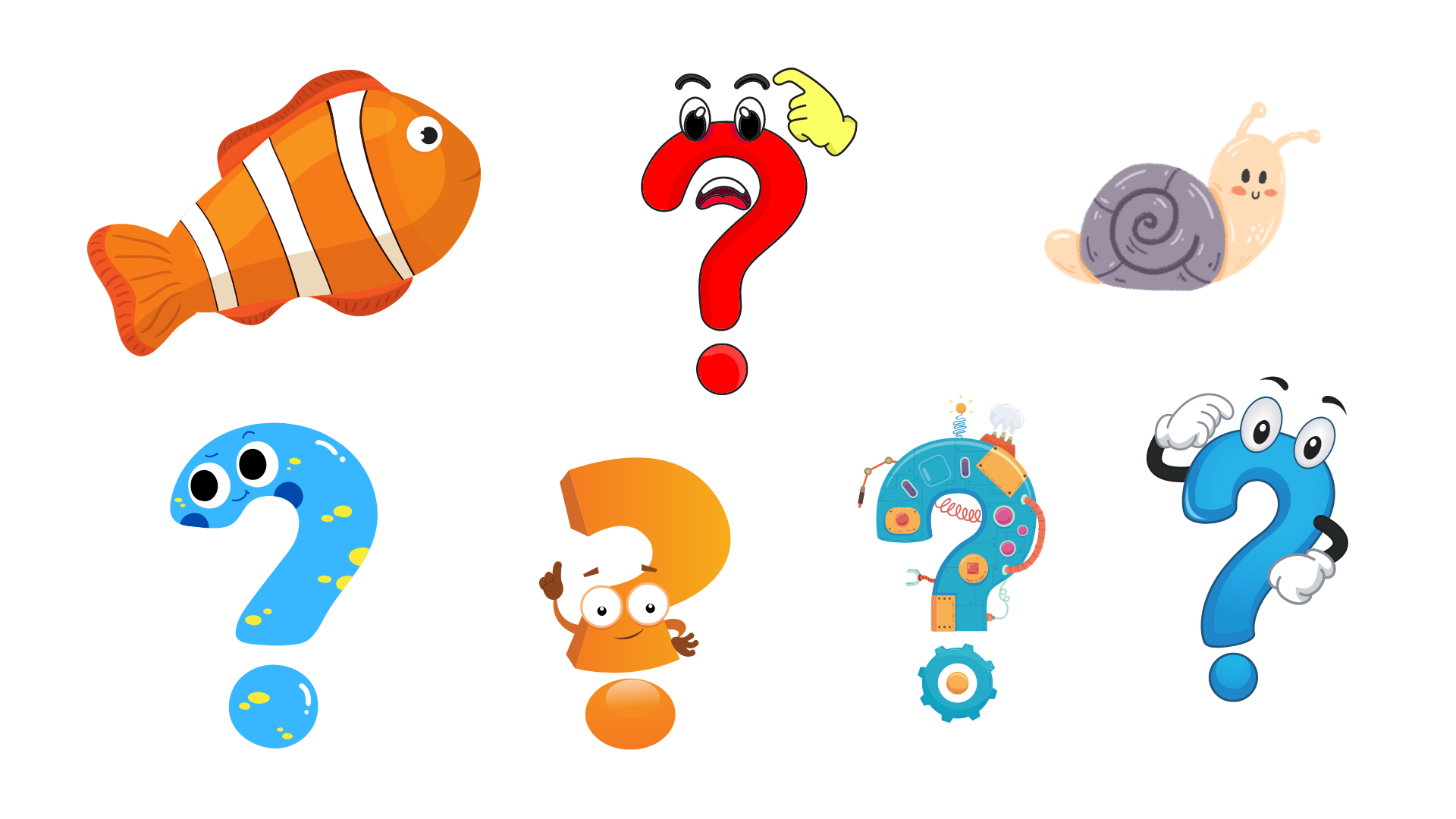 Chữ       hoa cao mấy ô li?
Chữ       hoa rộng mấy ô li?
ȓ
ȓ
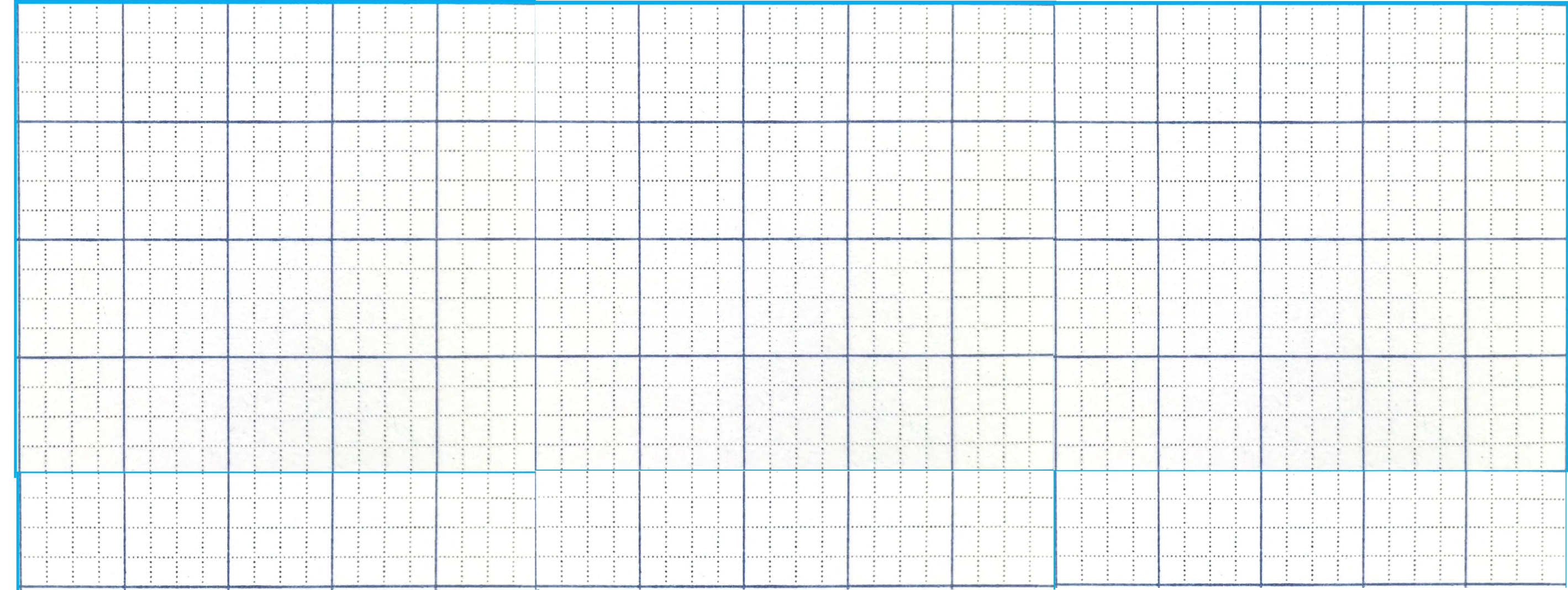 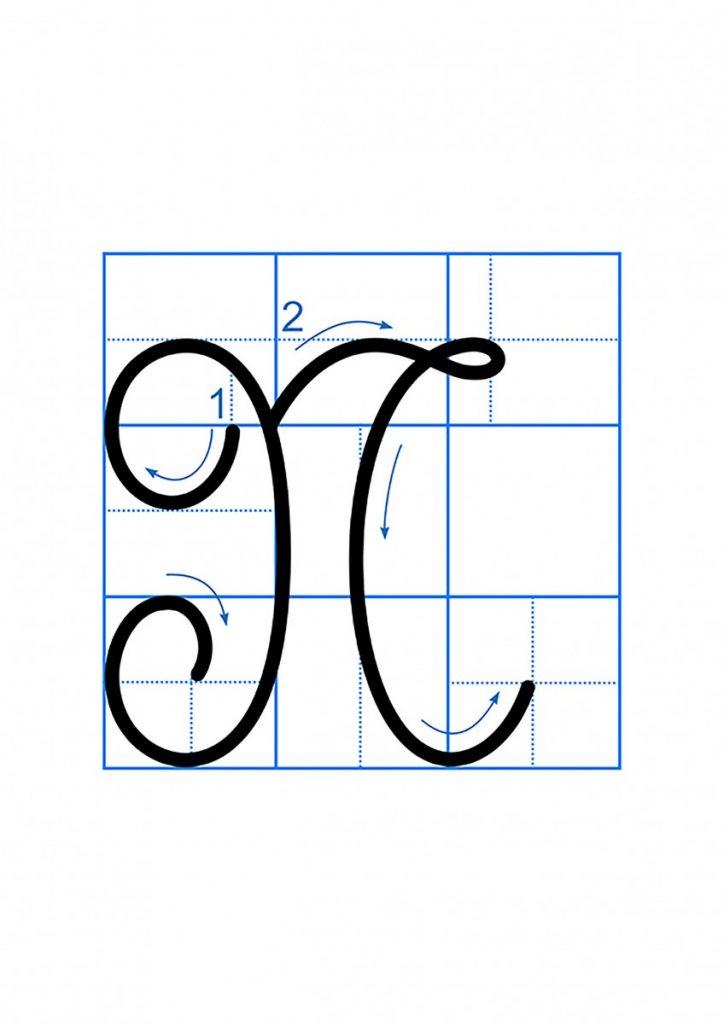 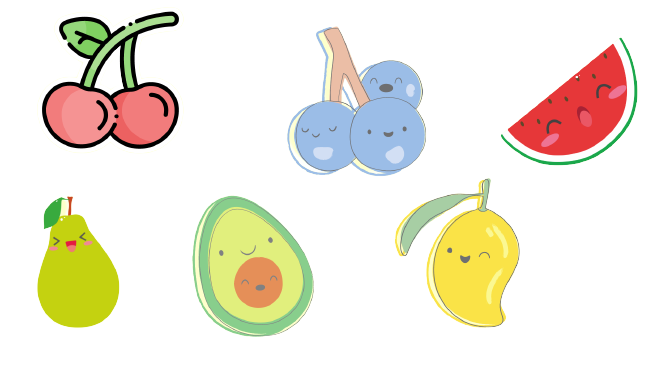 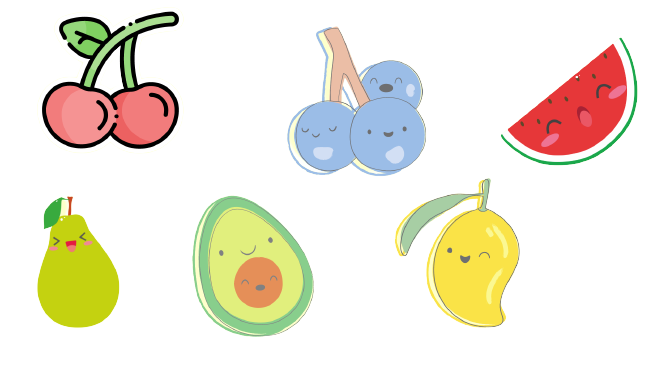 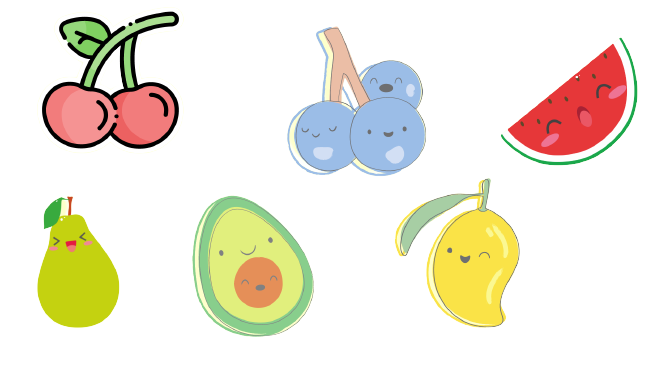 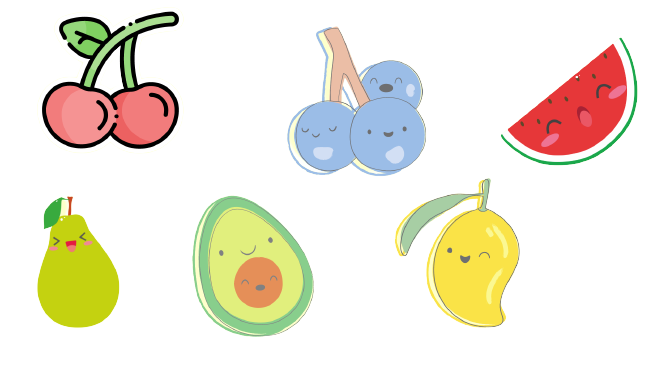 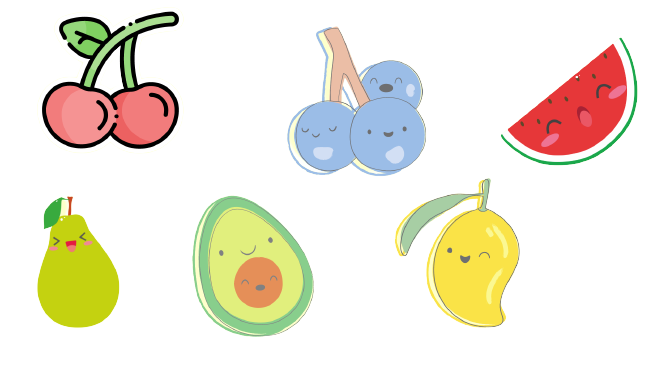 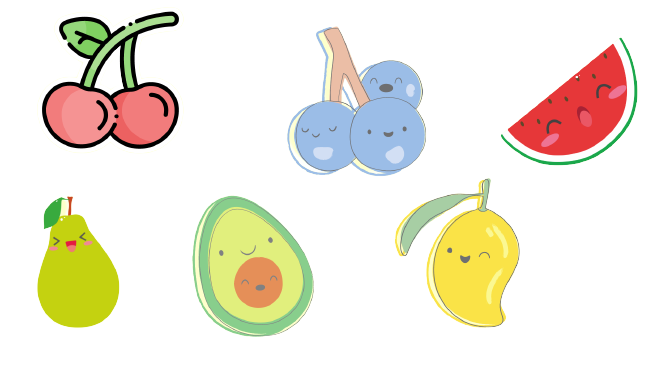 Ȓê Linh
2 ô li rưỡi
2 ô li
2 ô li
3 ô li
3 ô li
2 ô li rưỡi
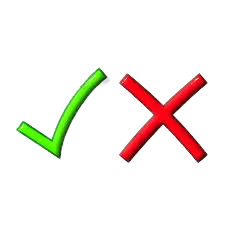 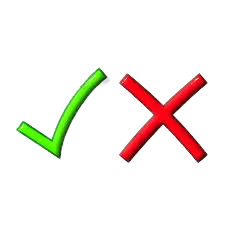 CÙNG ÔN TẬP
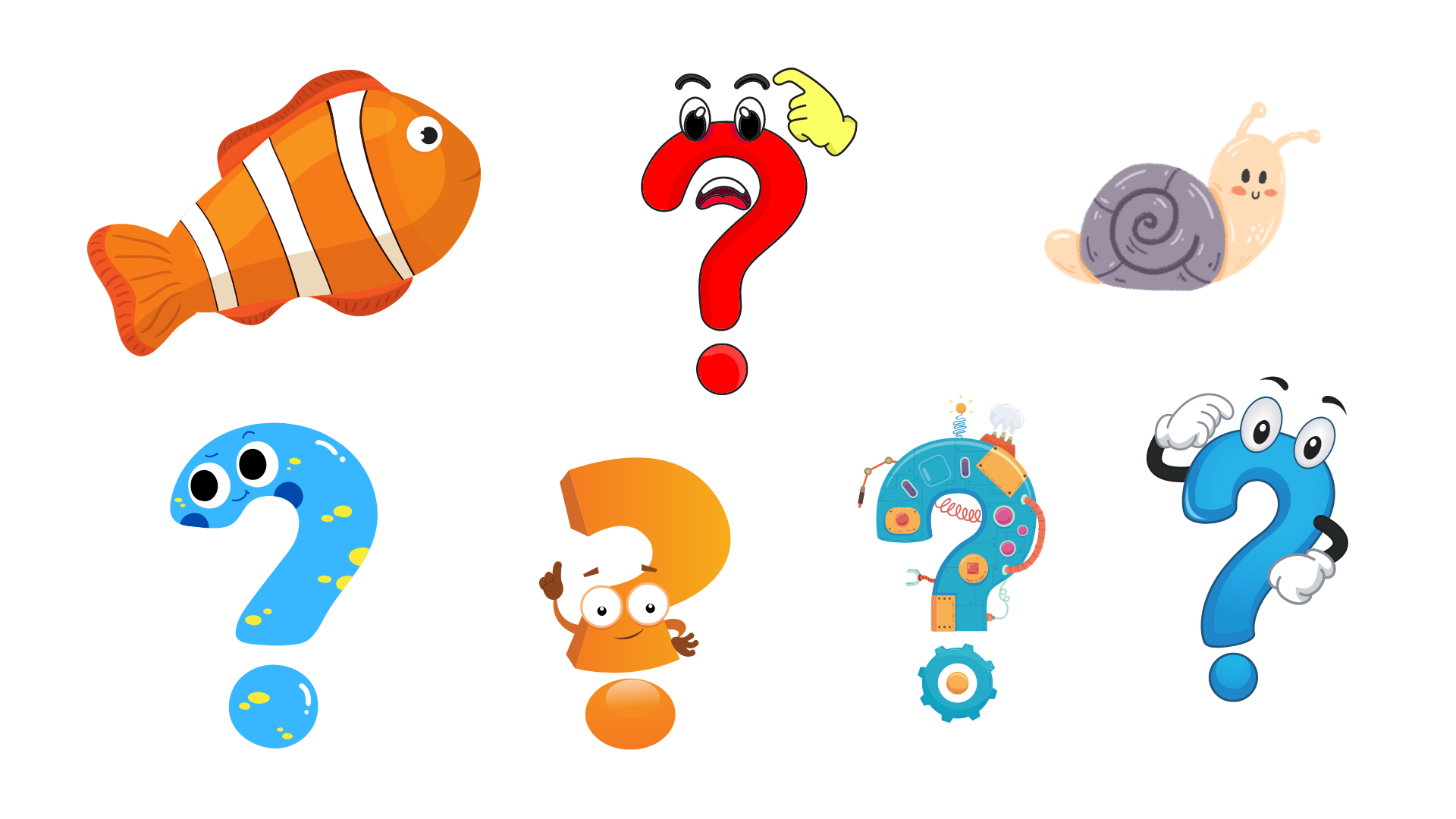 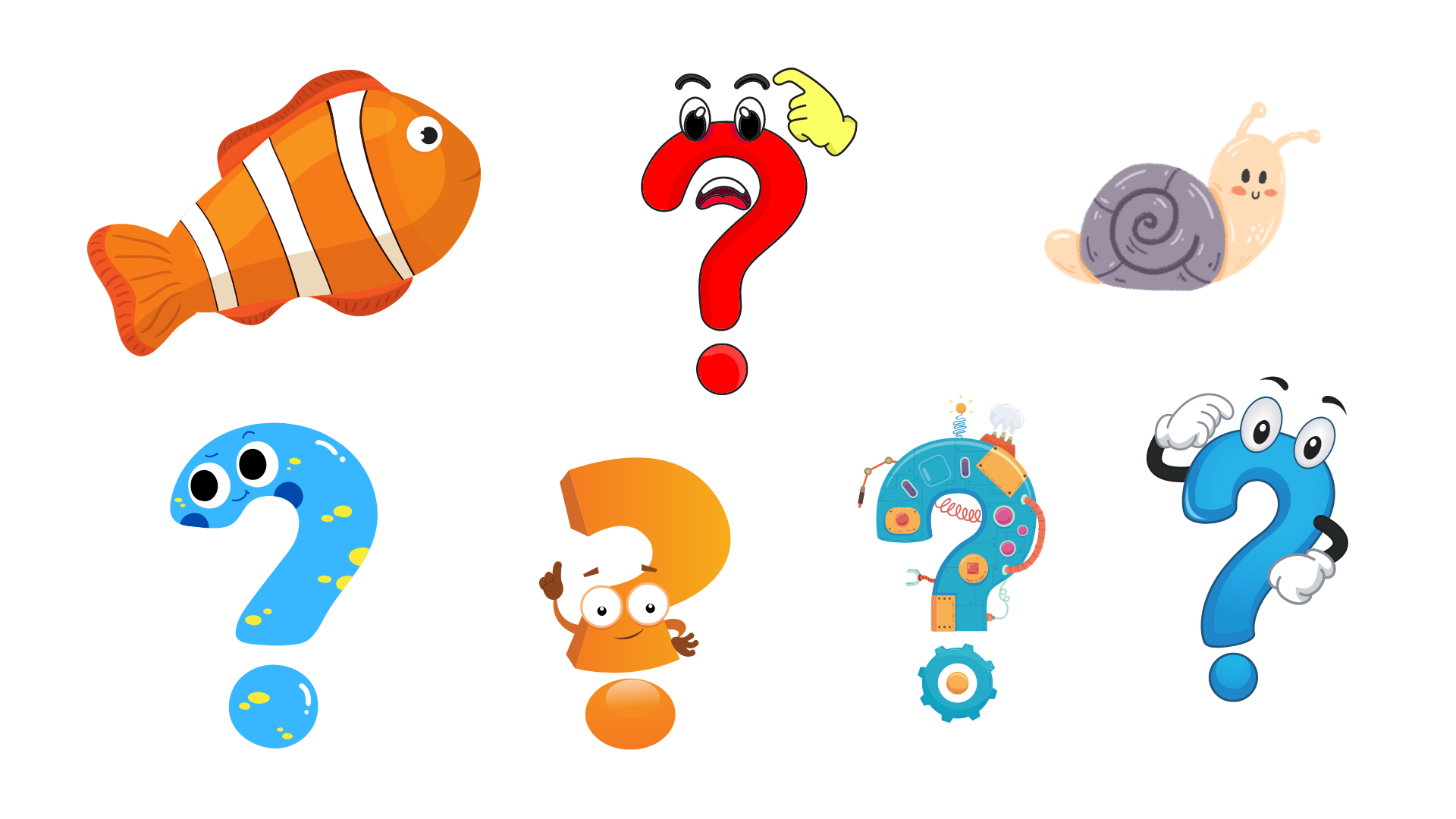 Chữ       hoa cao mấy ô li?
Chữ       hoa rộng mấy ô li?
Ȓ
Ȓ
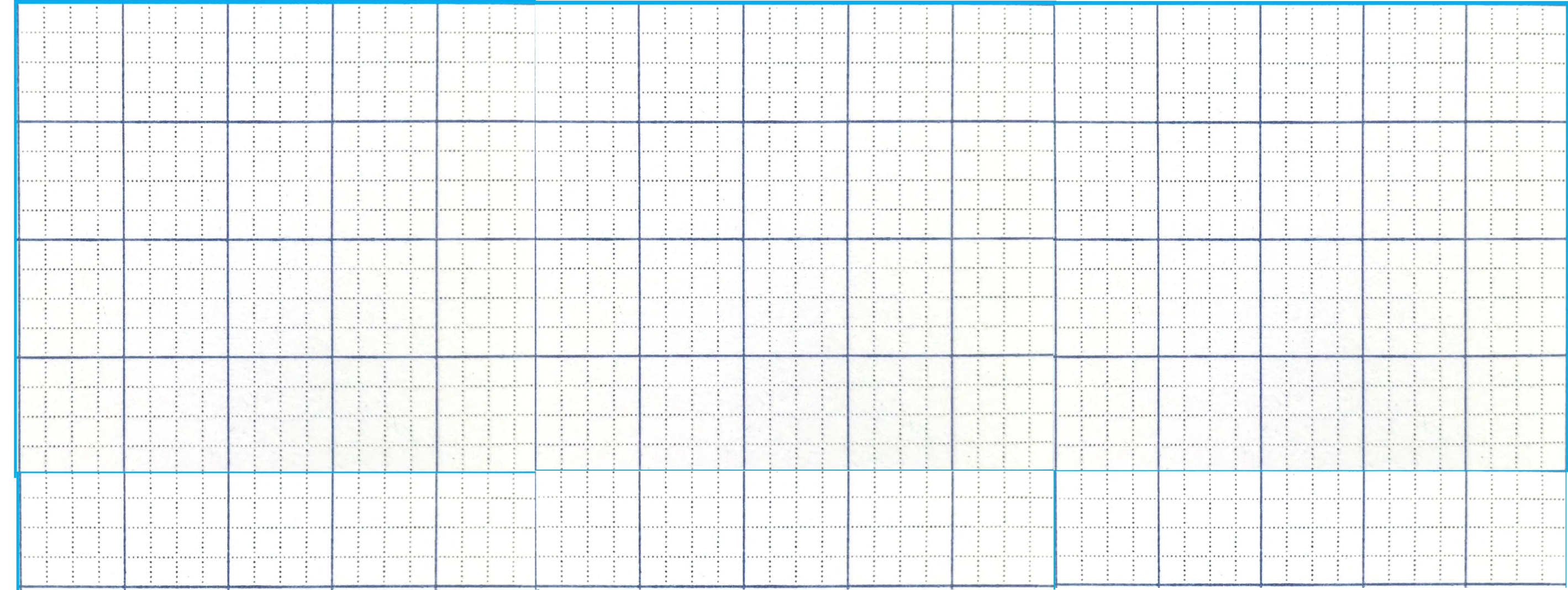 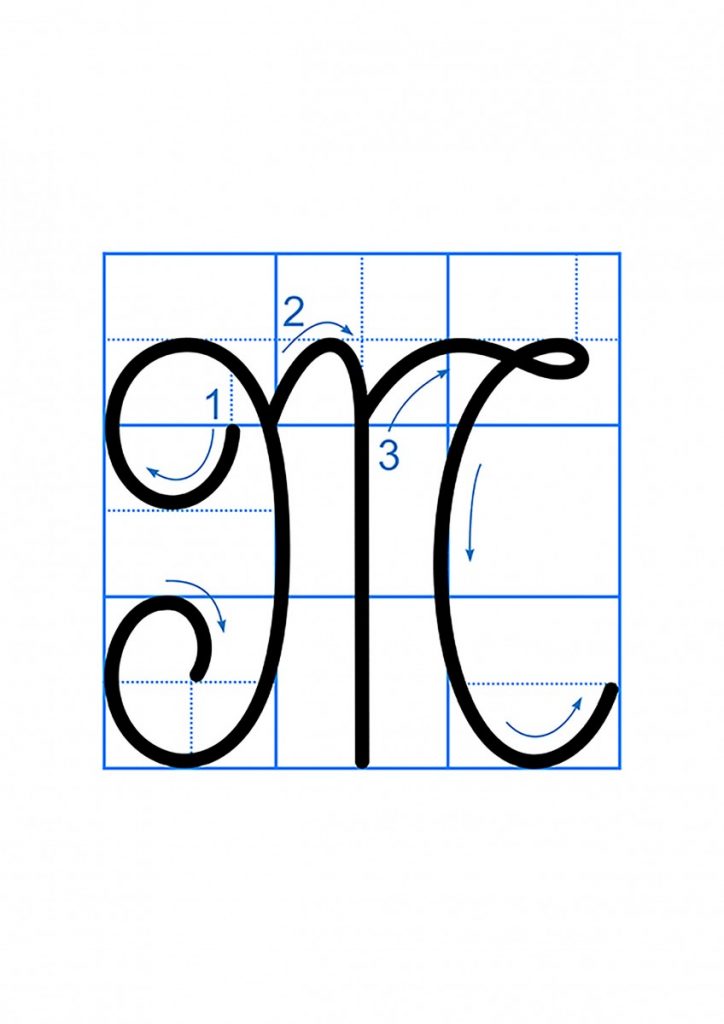 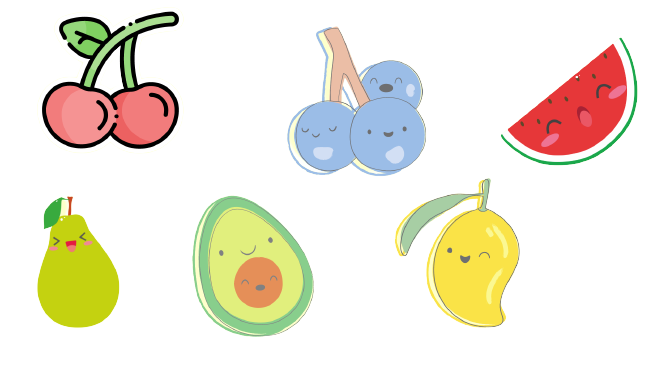 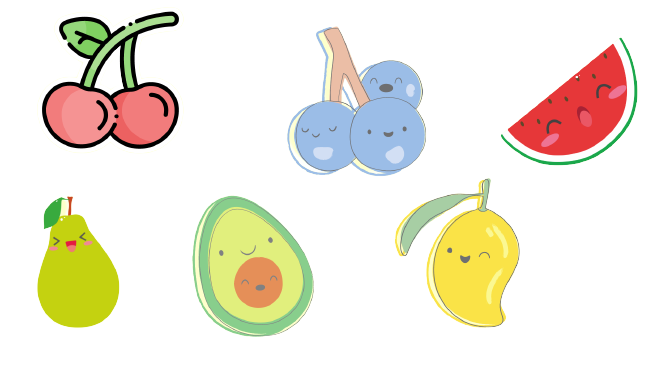 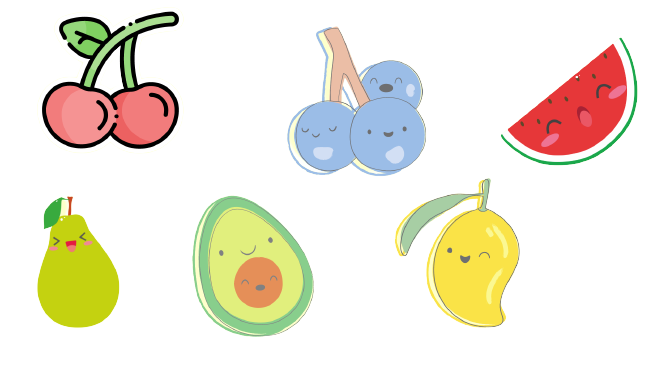 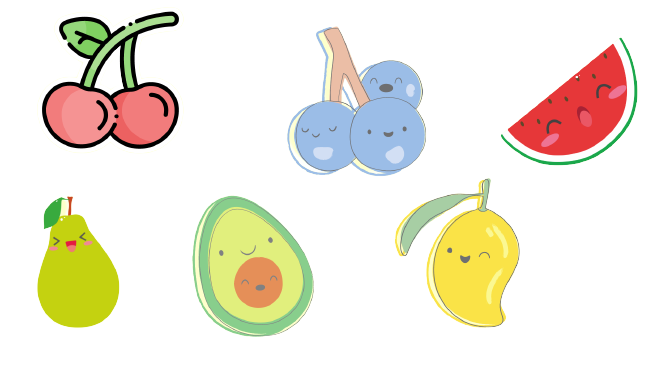 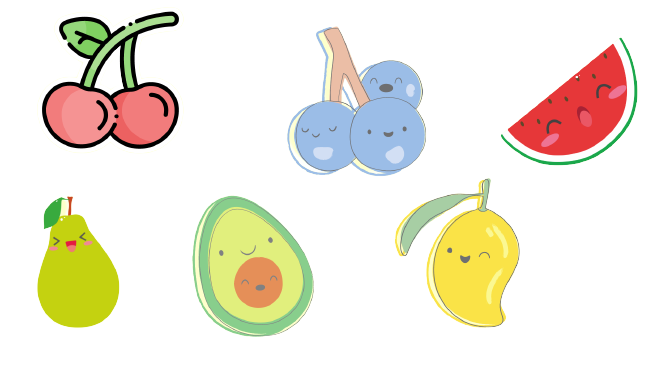 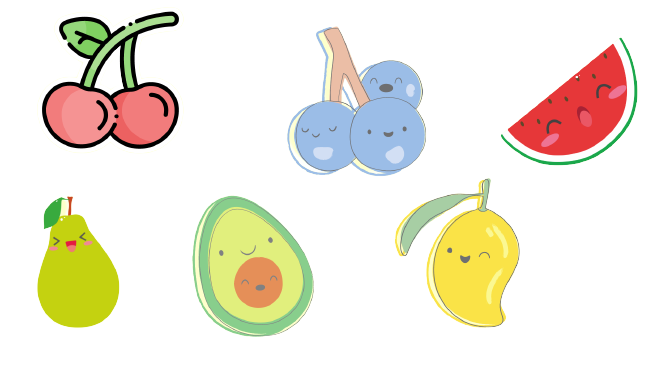 Ȓê Linh
3 ô li
2 ô li
2 ô li
2 ô li rưỡi
3 ô li
2 ô li rưỡi
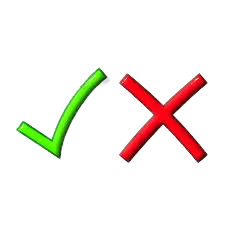 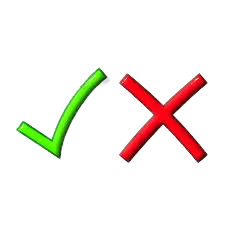 CÙNG QUAN SÁT
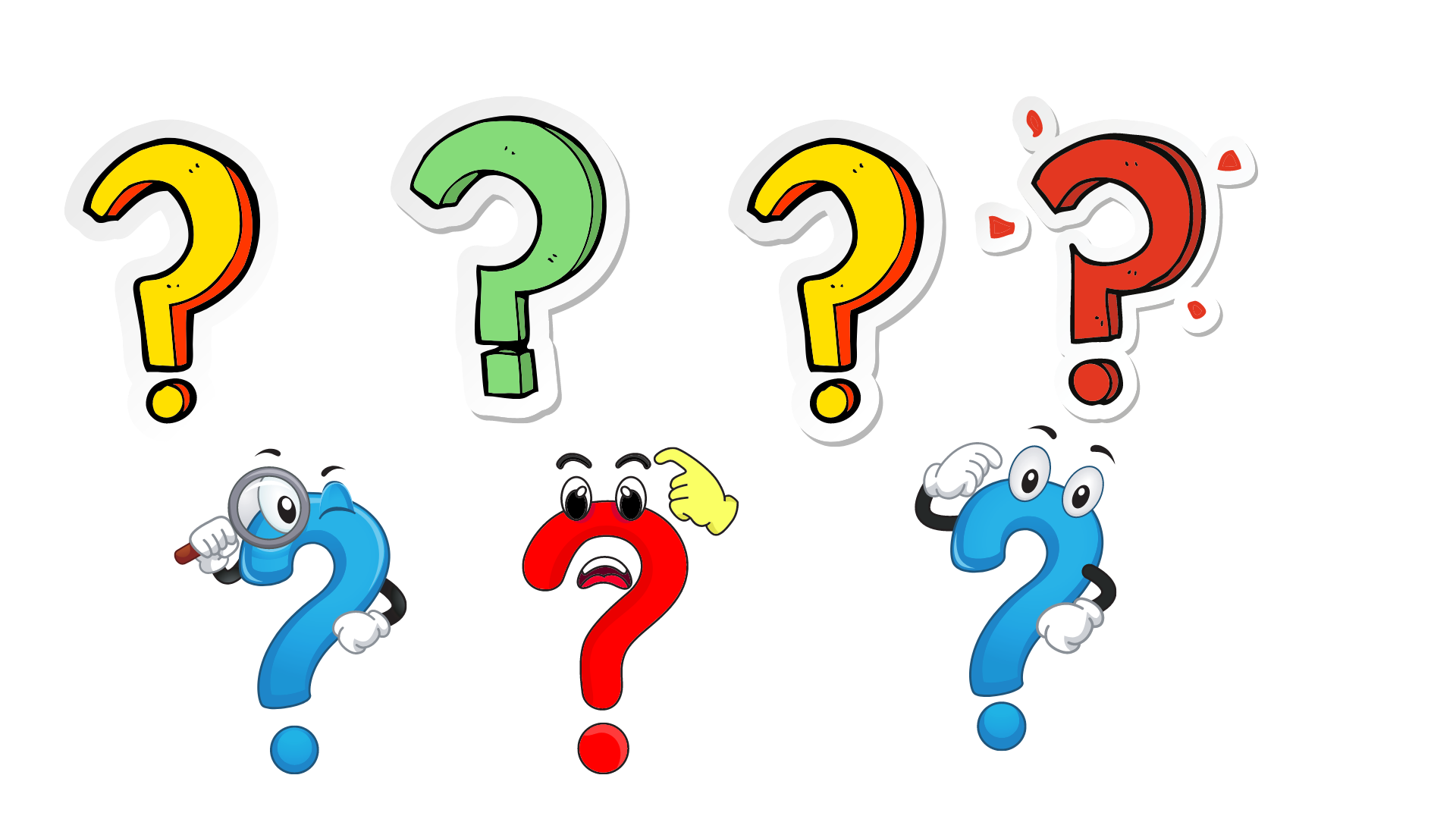 Chữ              có điểm gì giống và khác nhau?
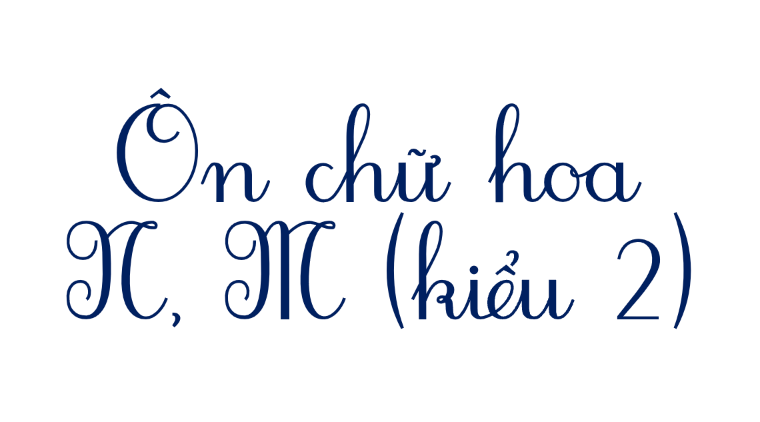 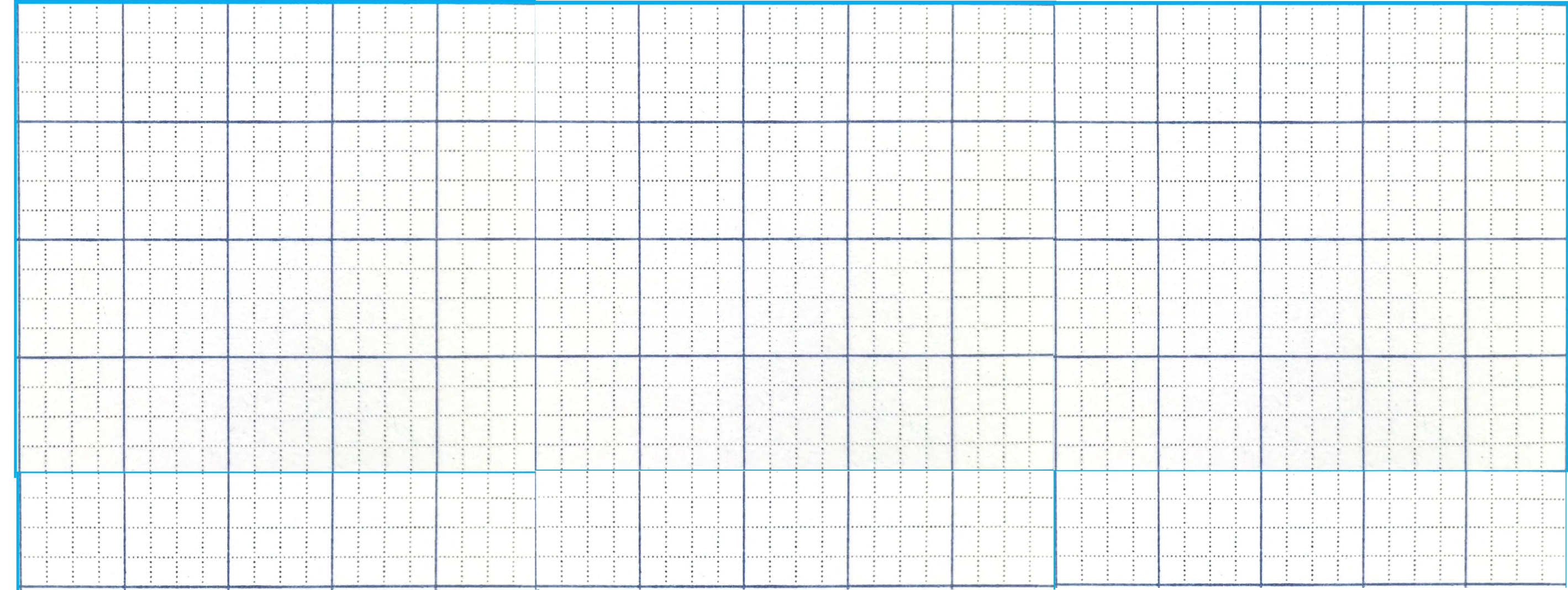 Ȓê Linh
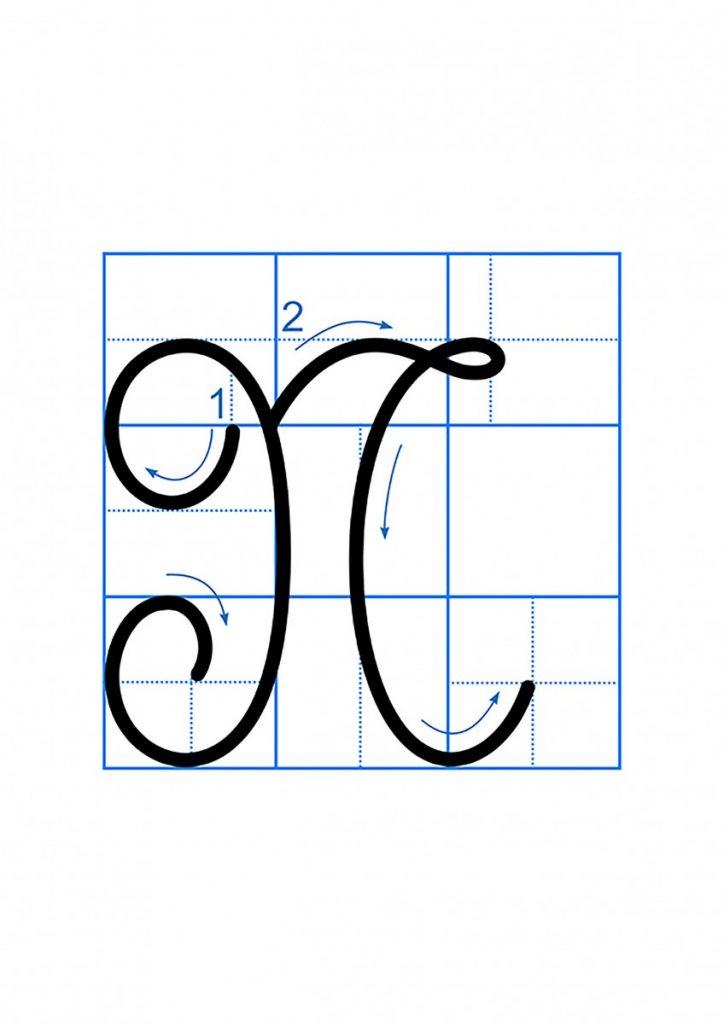 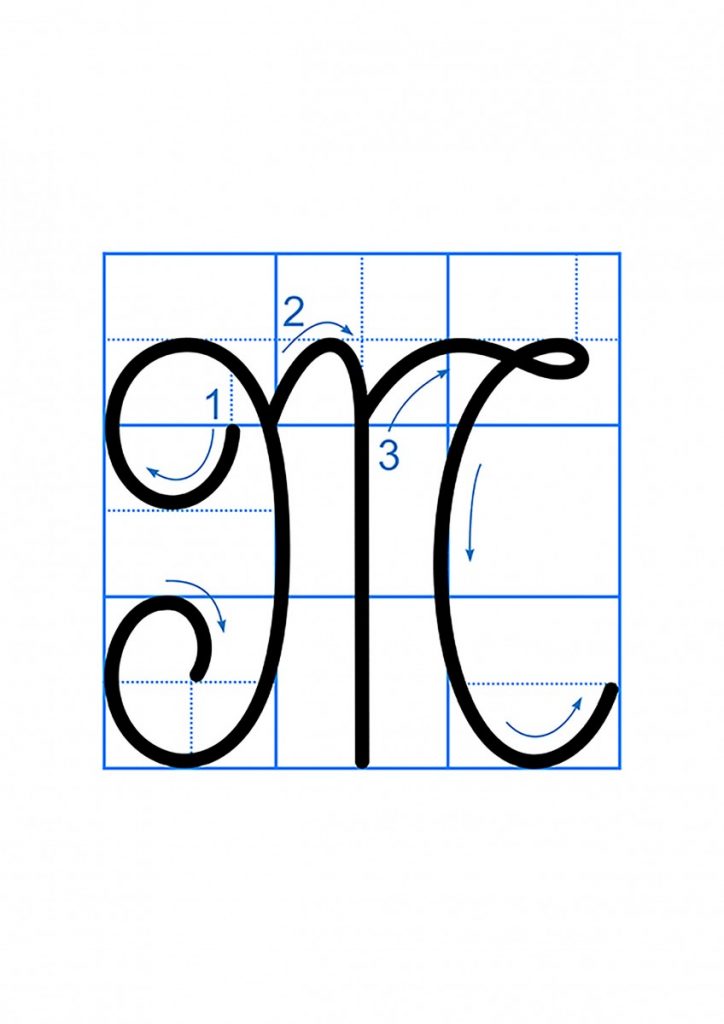 CÙNG ÔN TẬP
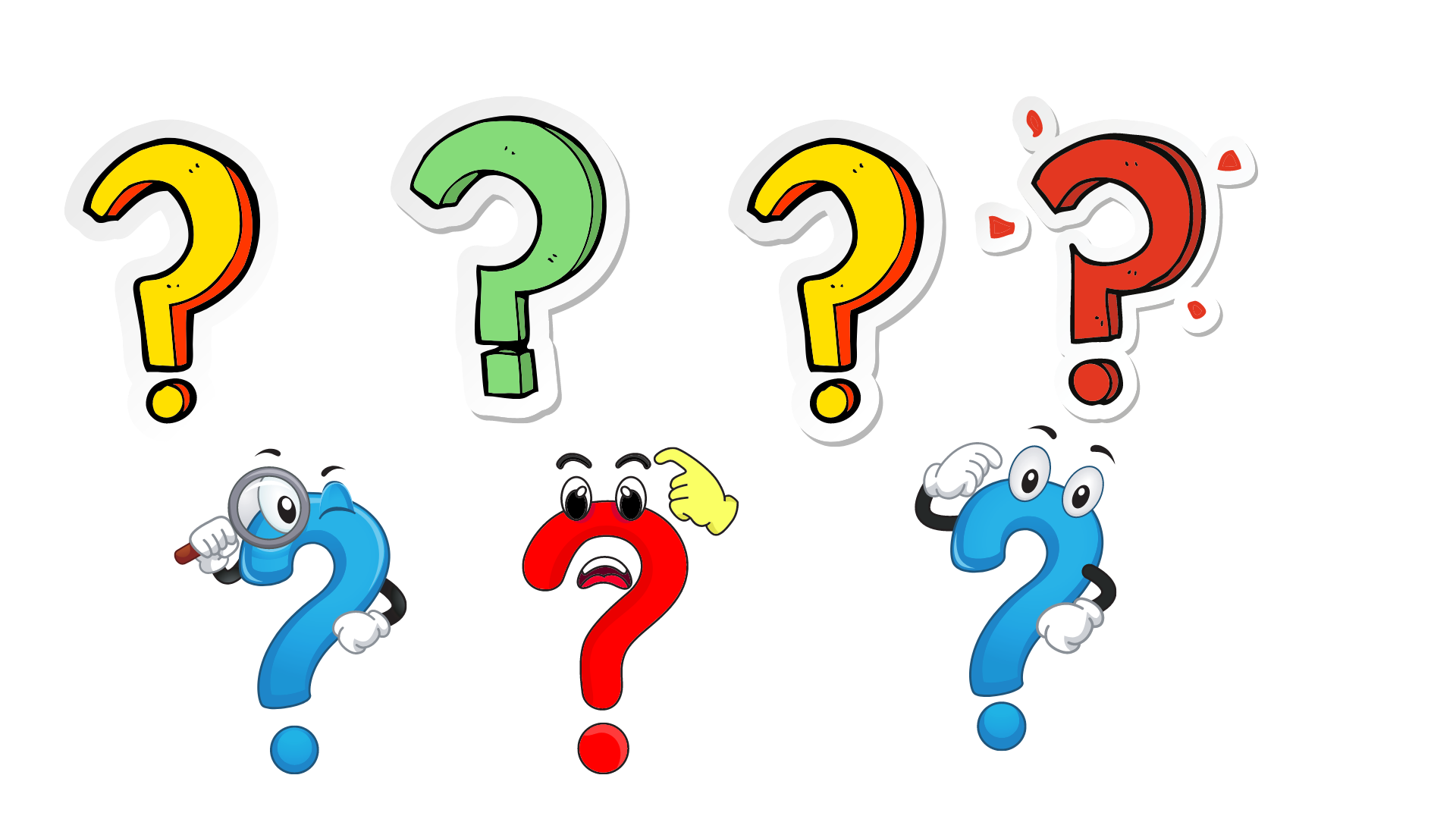 Chữ              có điểm gì giống và khác nhau?
Giống nhau: đều có nét móc hai đầu trái, nét lượn ngang và nét cong trái.
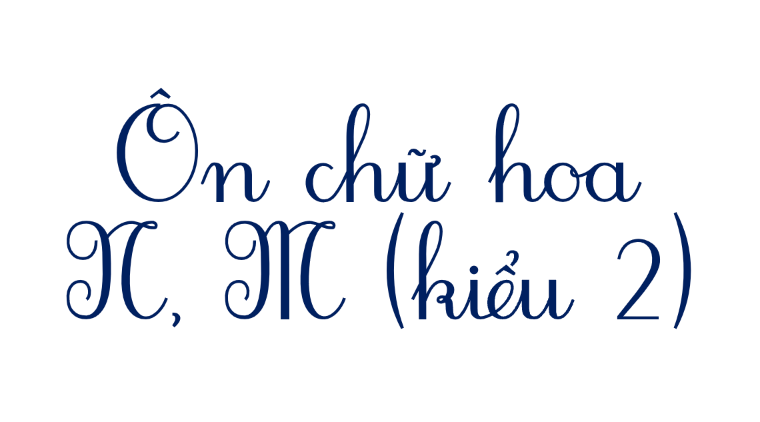 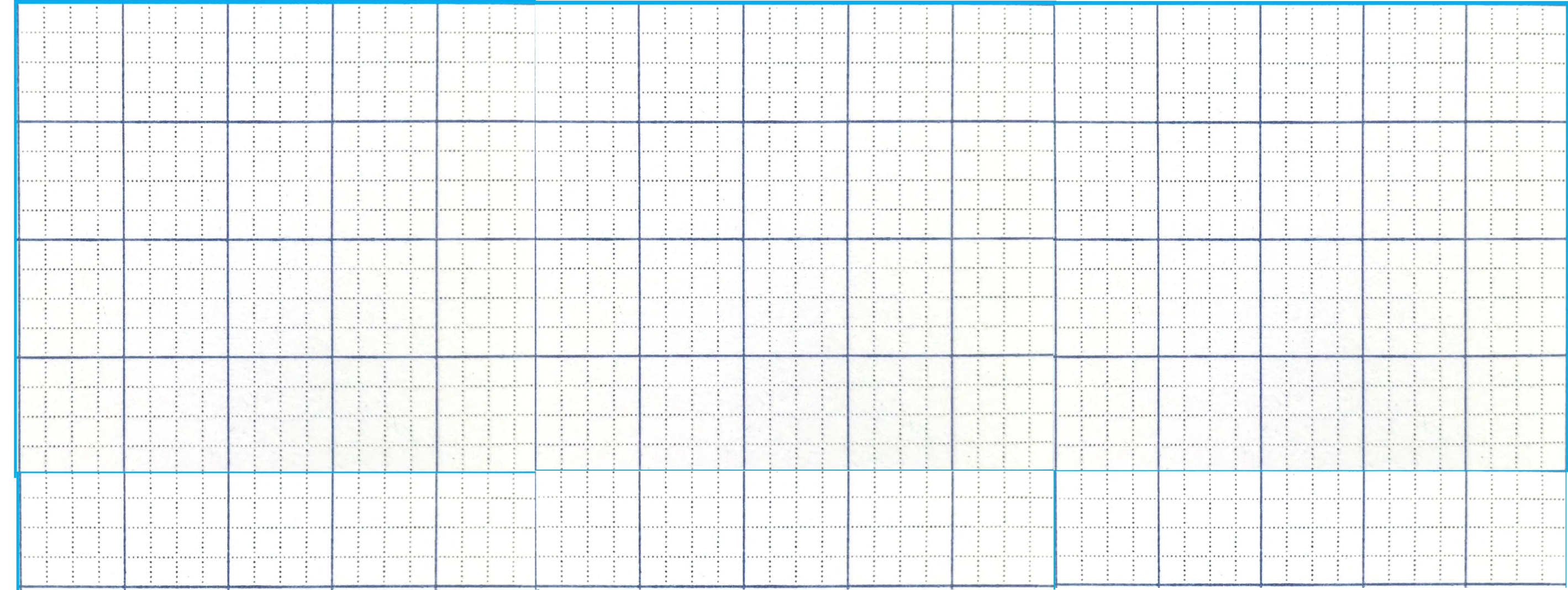 Ȓê Linh
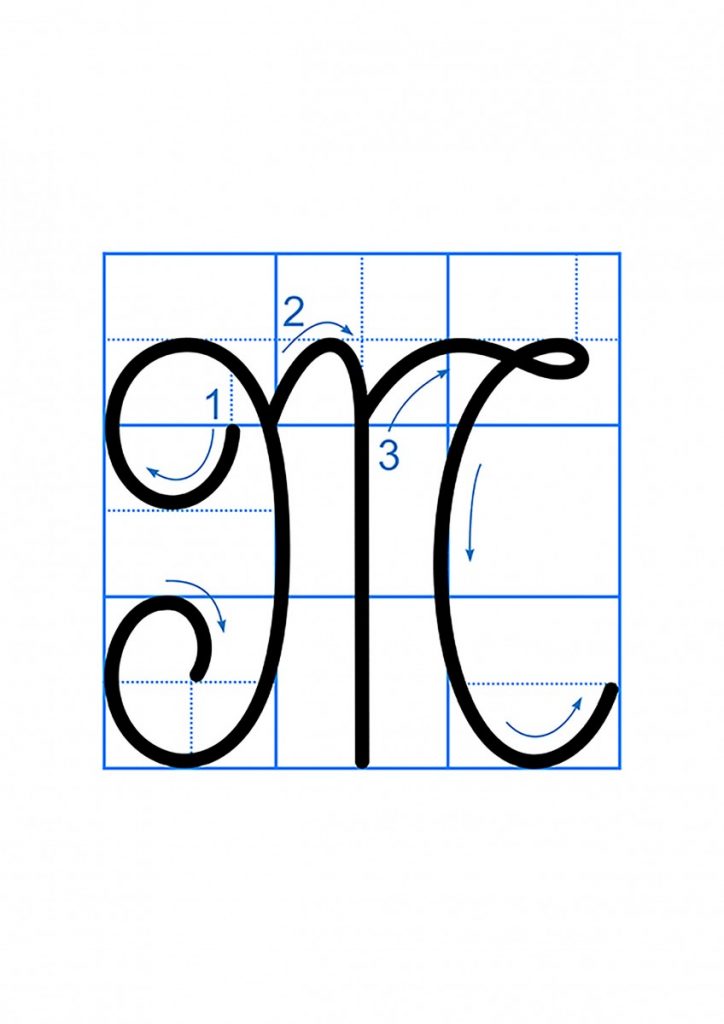 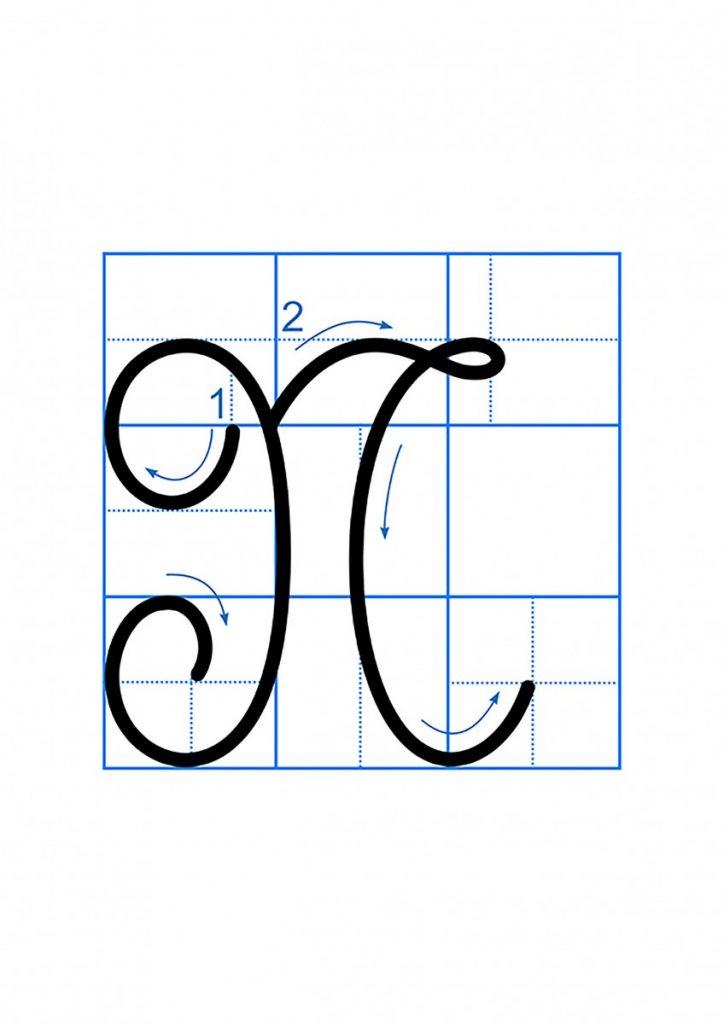 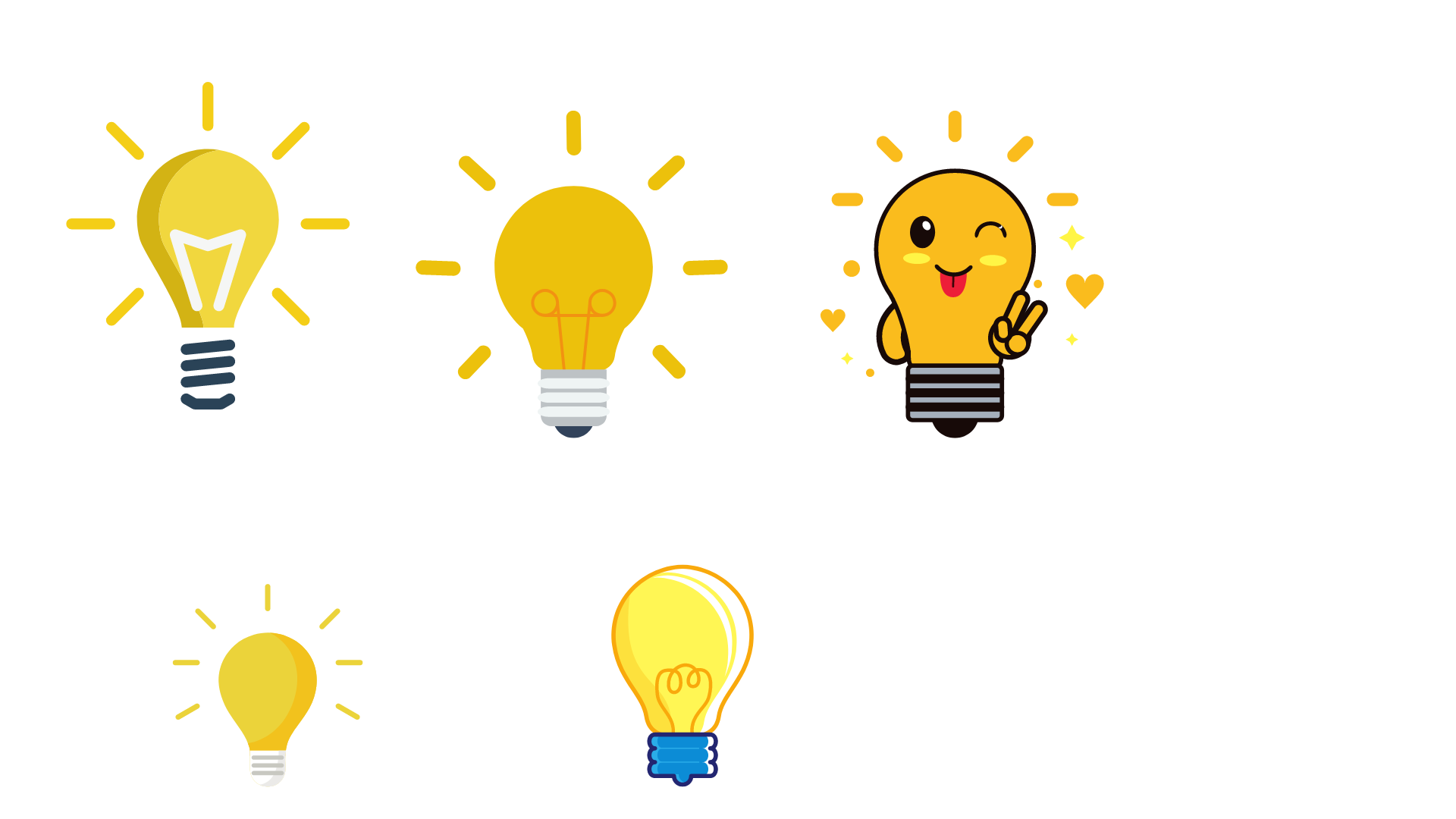 CÙNG ÔN TẬP
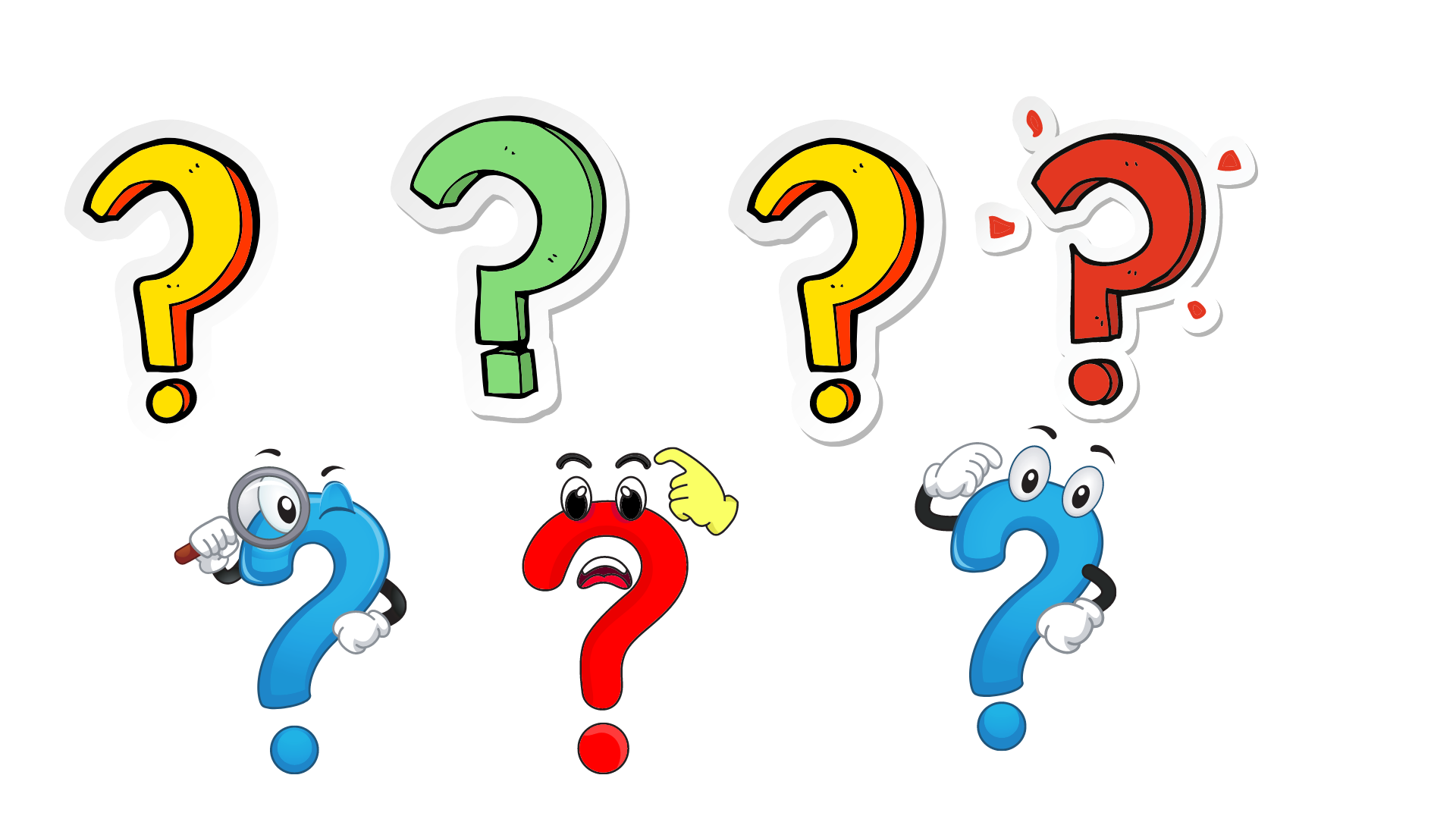 Chữ              có điểm gì giống và khác nhau?
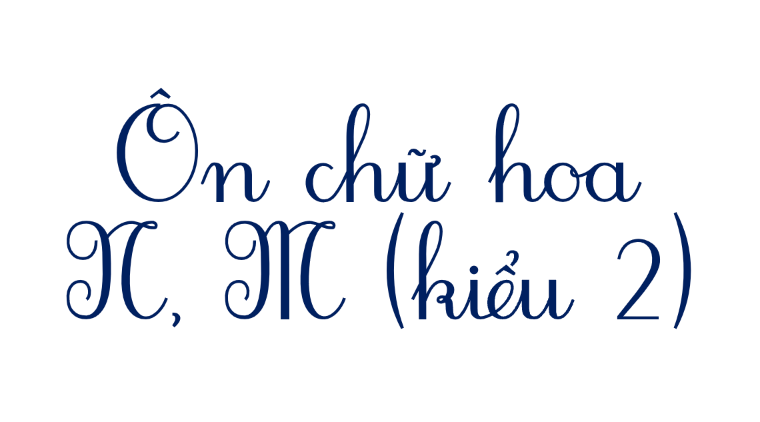 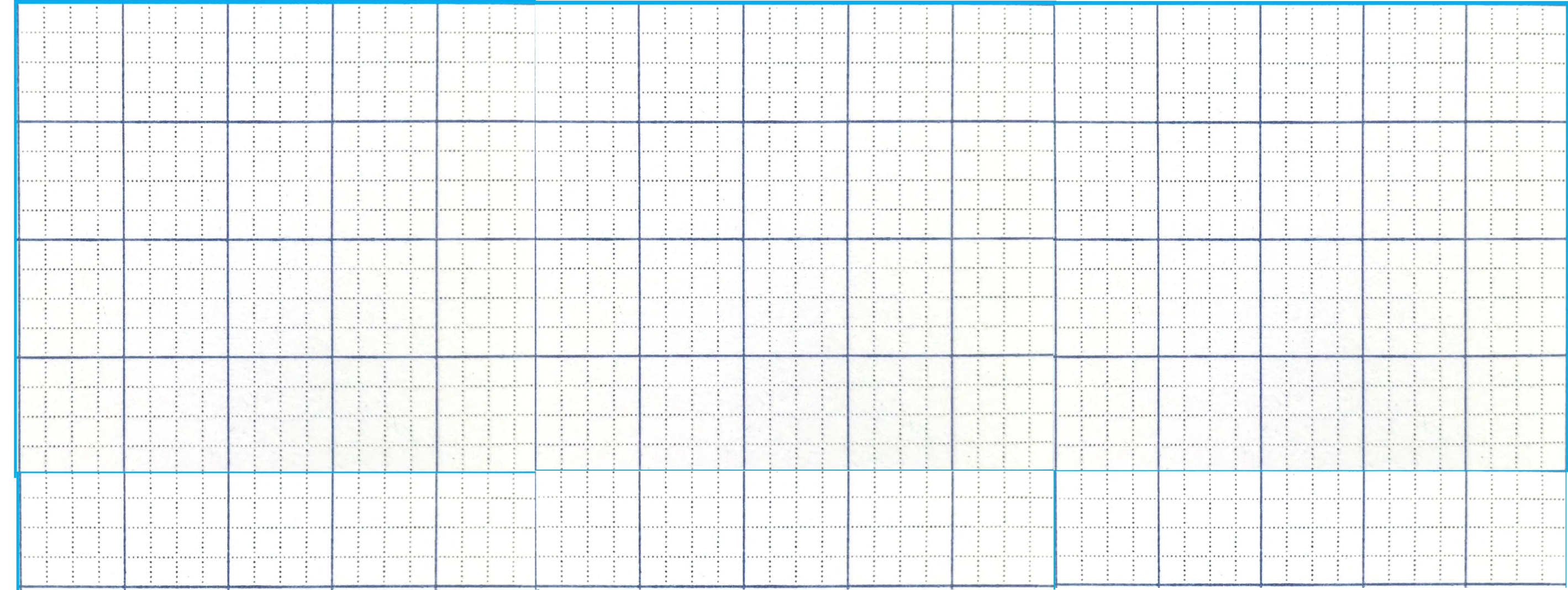 Khác nhau: chữ Ȓ 
có them nét móc.
Ȓê Linh
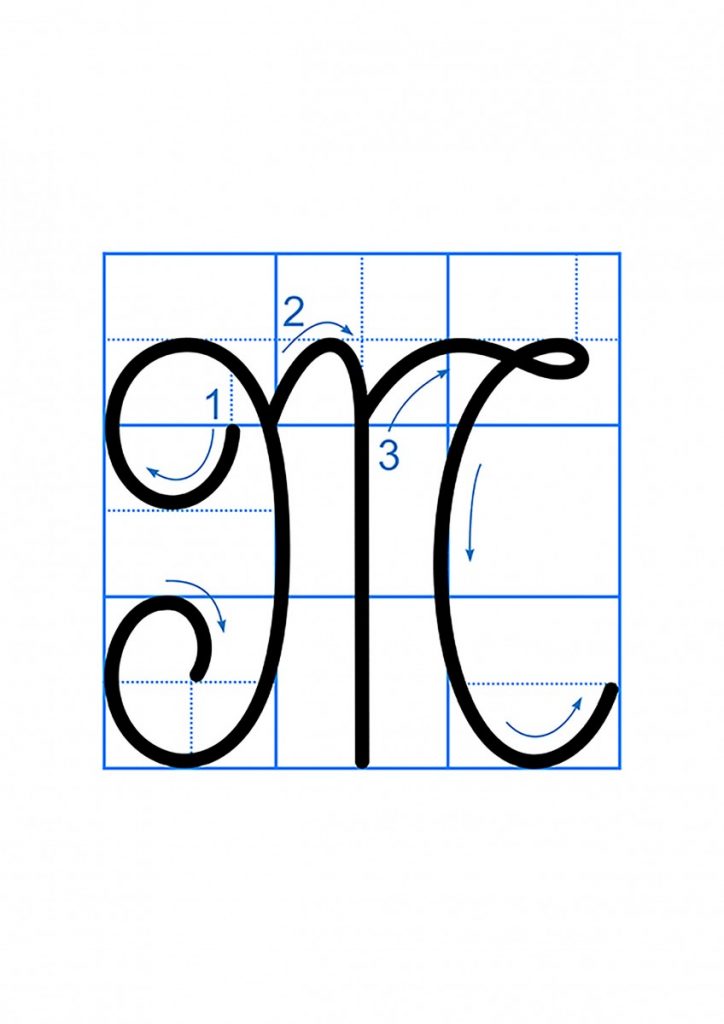 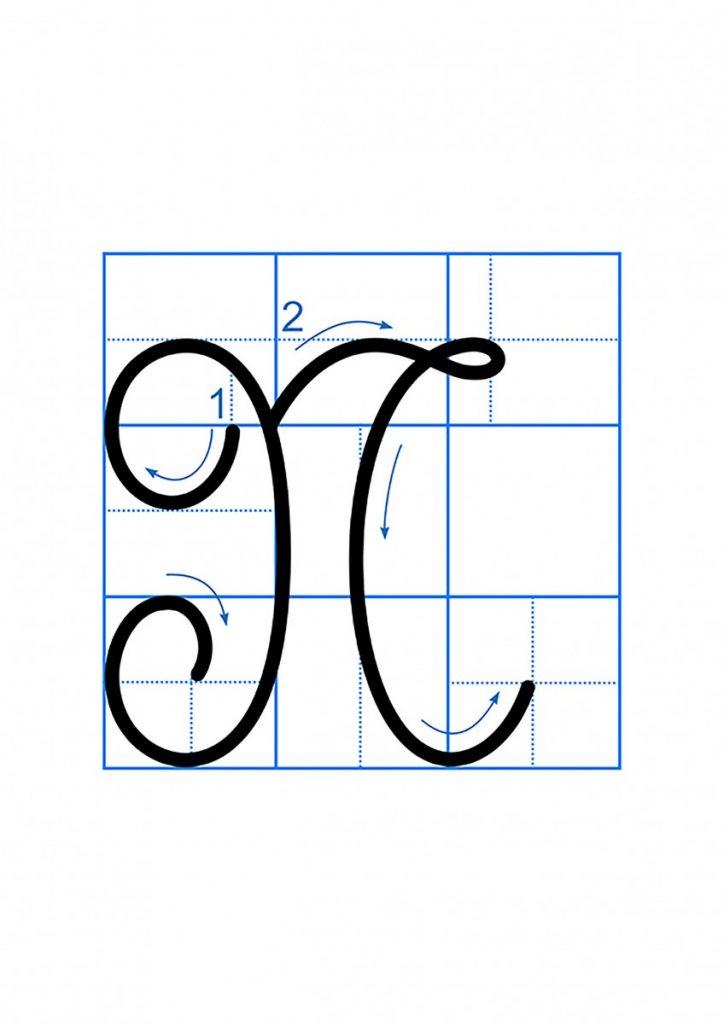 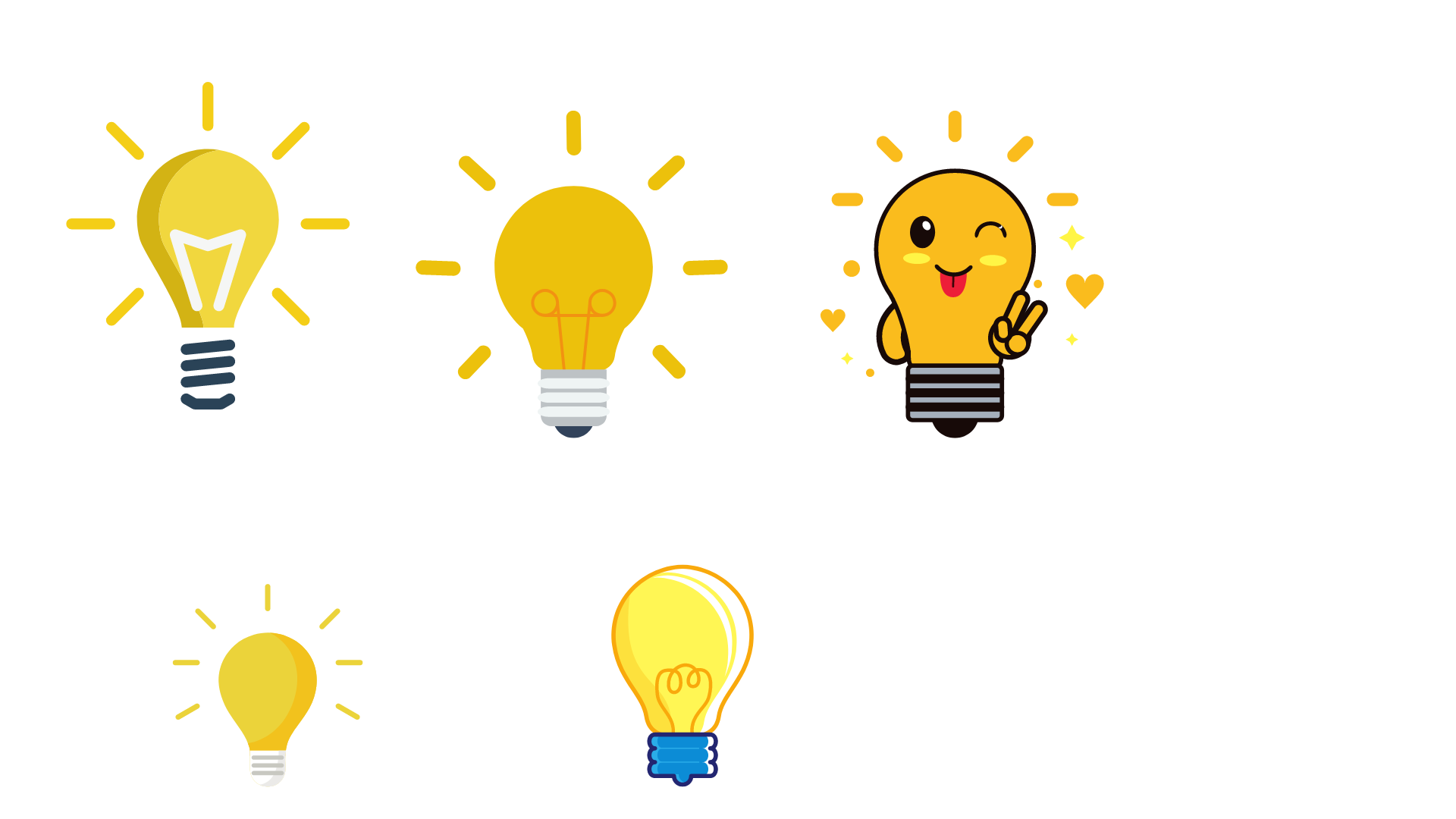 CÙNG QUAN SÁT
Chữ ȓ
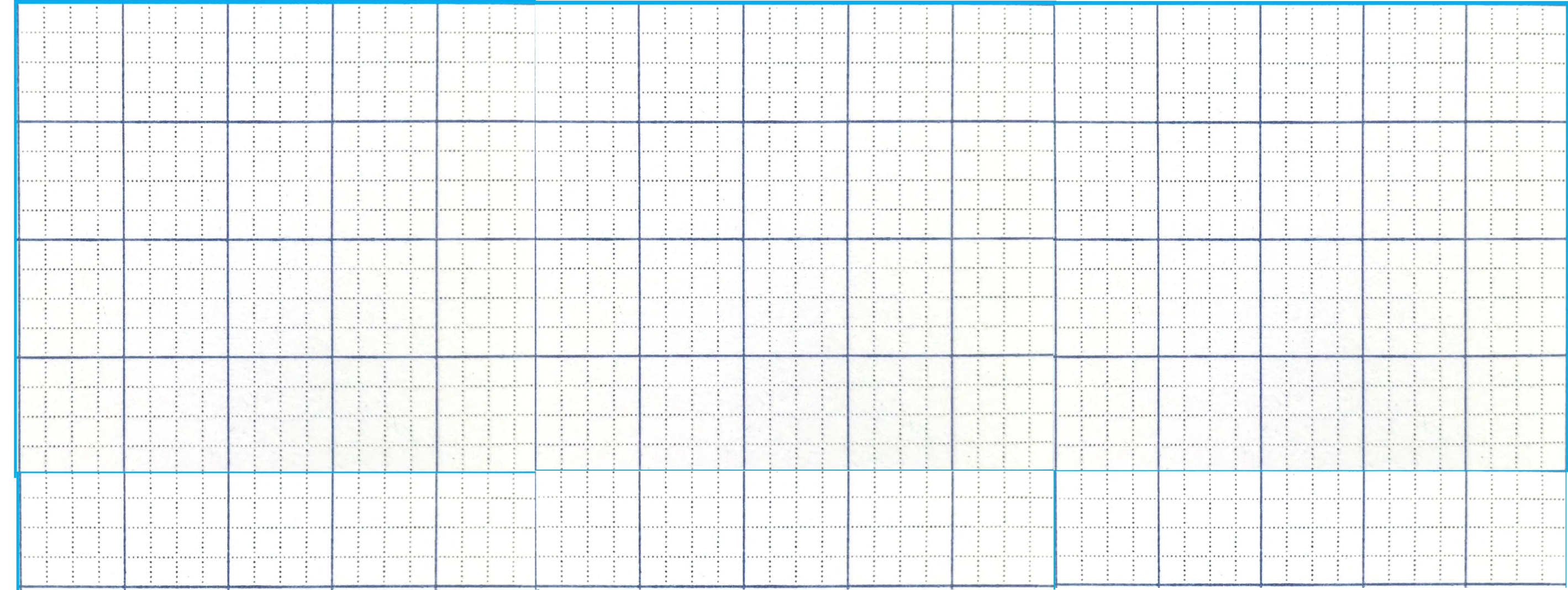 Ȓê Linh
CÙNG TÌM HIỂU
Chữ ȓ
nét lượn ngang + 
cong trái
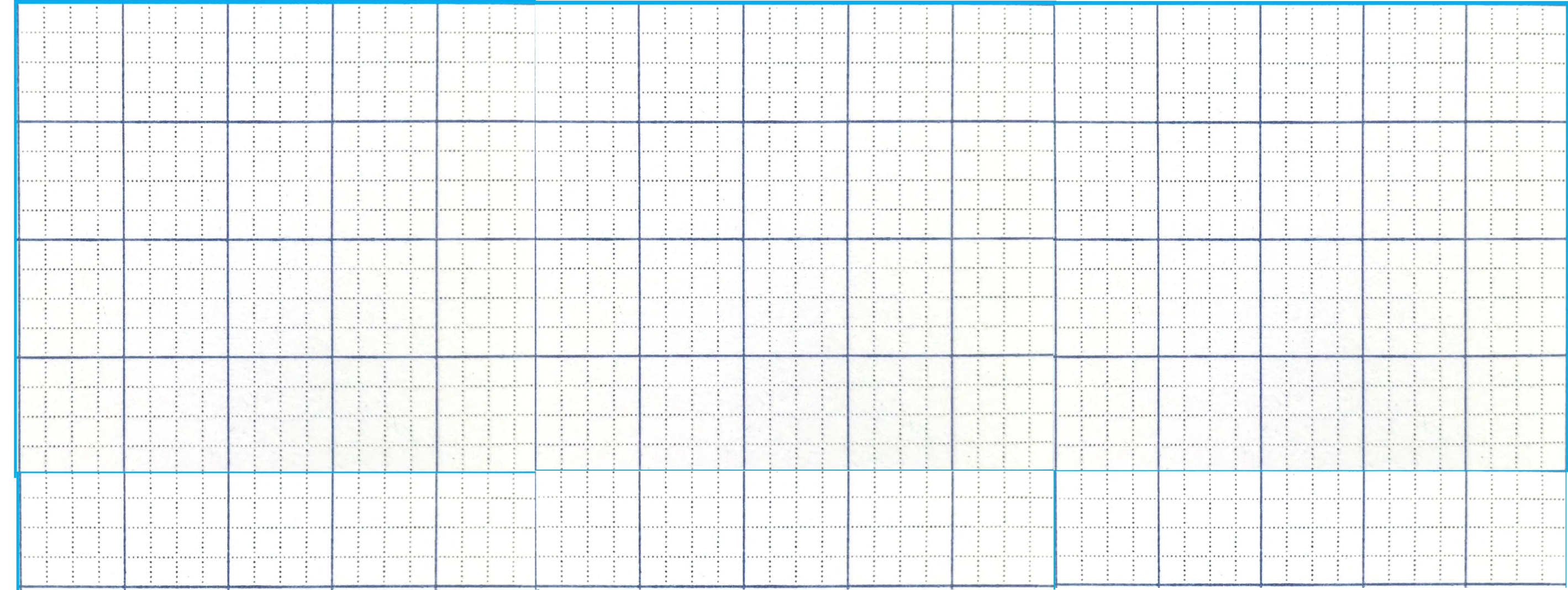 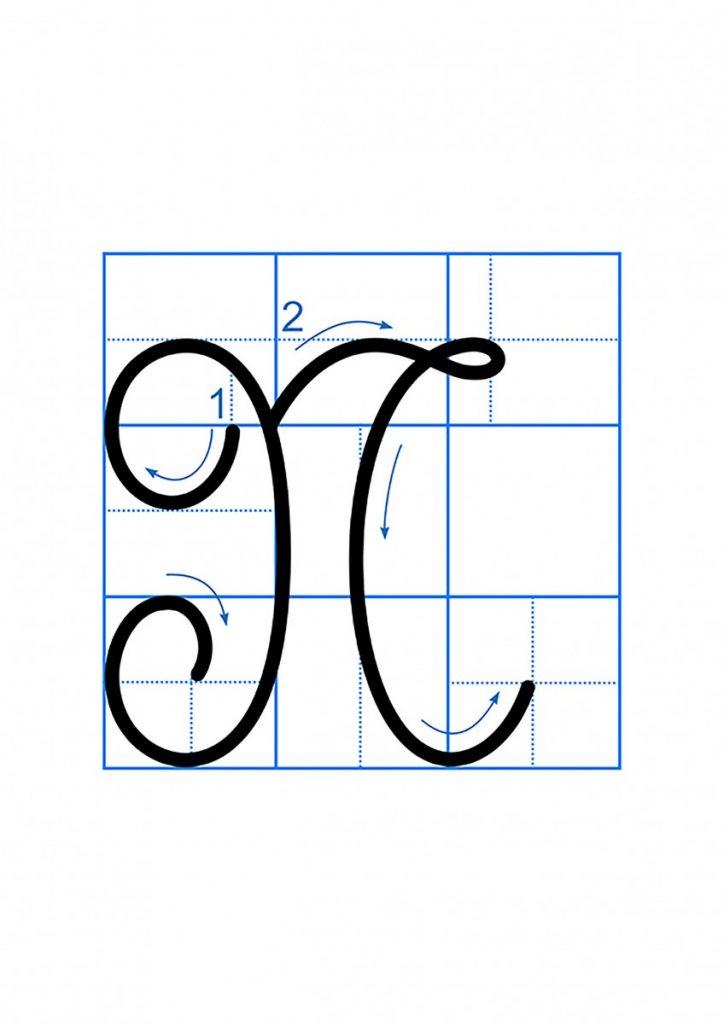 Ȓê Linh
nét móc hai đầu
2 ô ly rưỡi
2 ô ly rưỡi
CÙNG LUYỆN VIẾT
Chữ ȓ
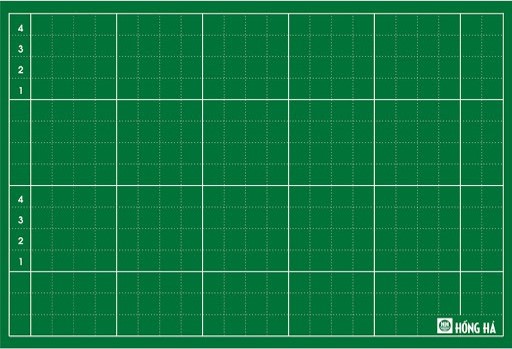 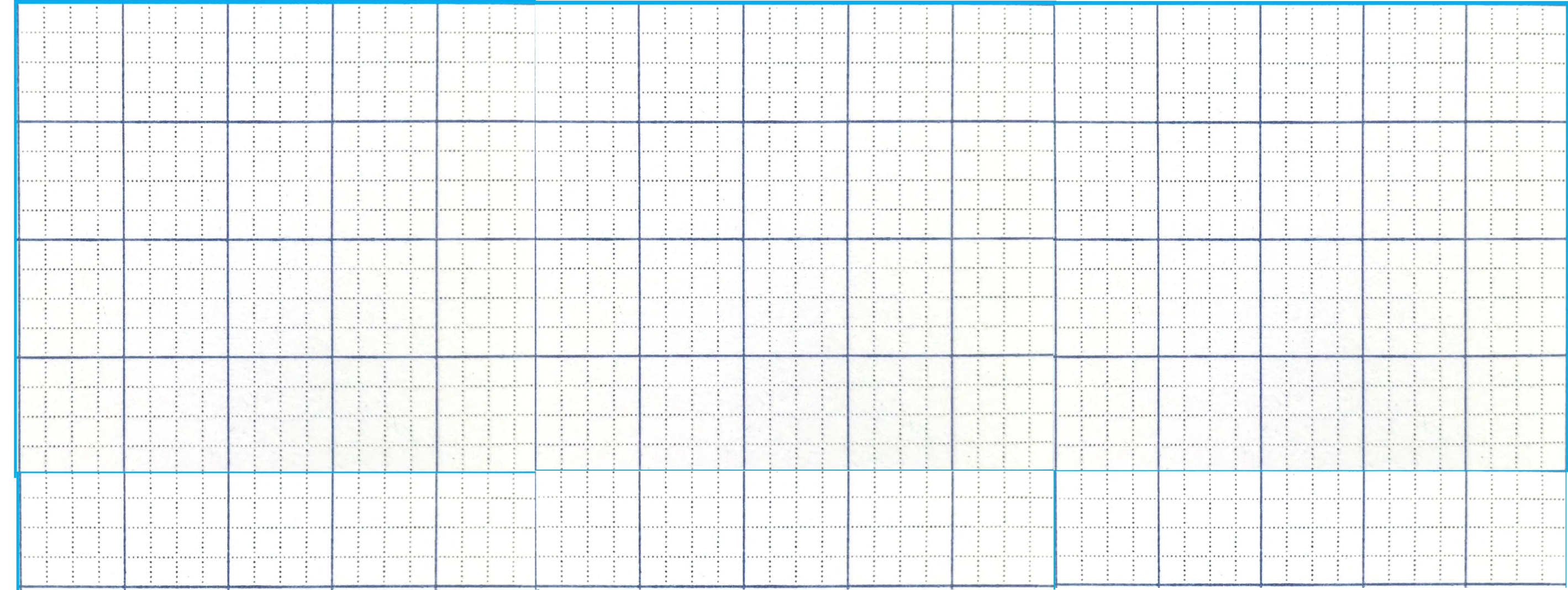 Viết vào
bảng con.
Ȓê Linh
ȓ
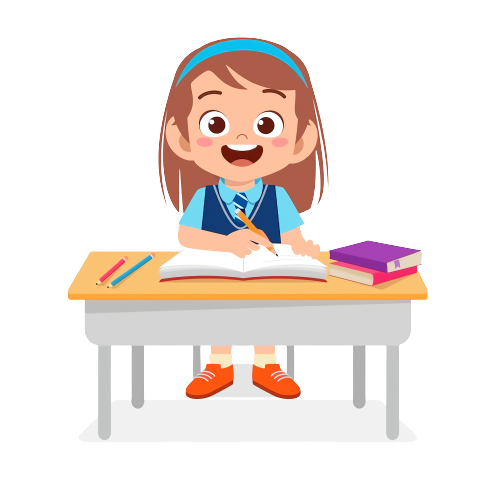 CÙNG QUAN SÁT
Chữ Ȓ
CÙNG TÌM HIỂU
Chữ Ȓ
nét móc 
xuôi trái
nét lượn ngang + cong trái
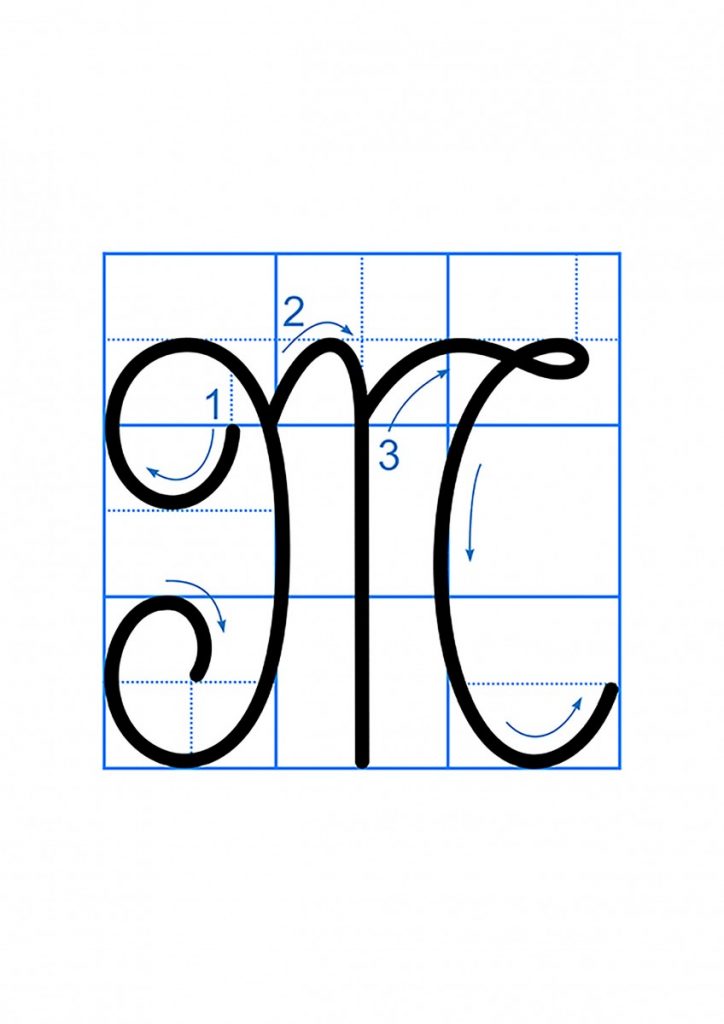 nét móc hai đầu
2 ô ly rưỡi
3 ô ly
CÙNG LUYỆN VIẾT
Viết vào
vở tập viết.
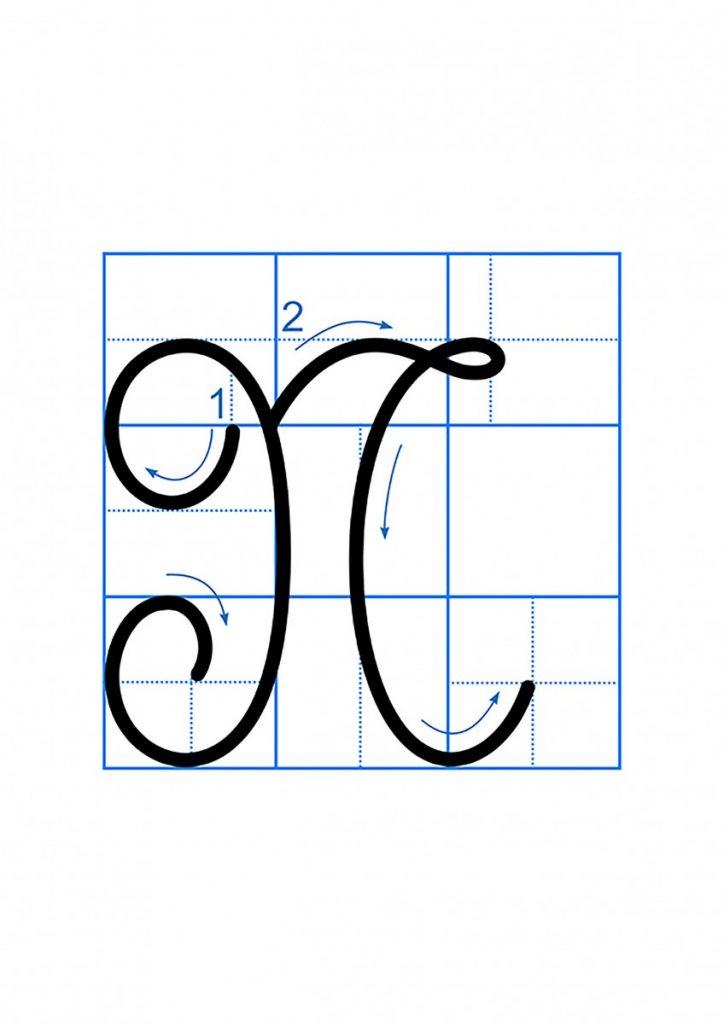 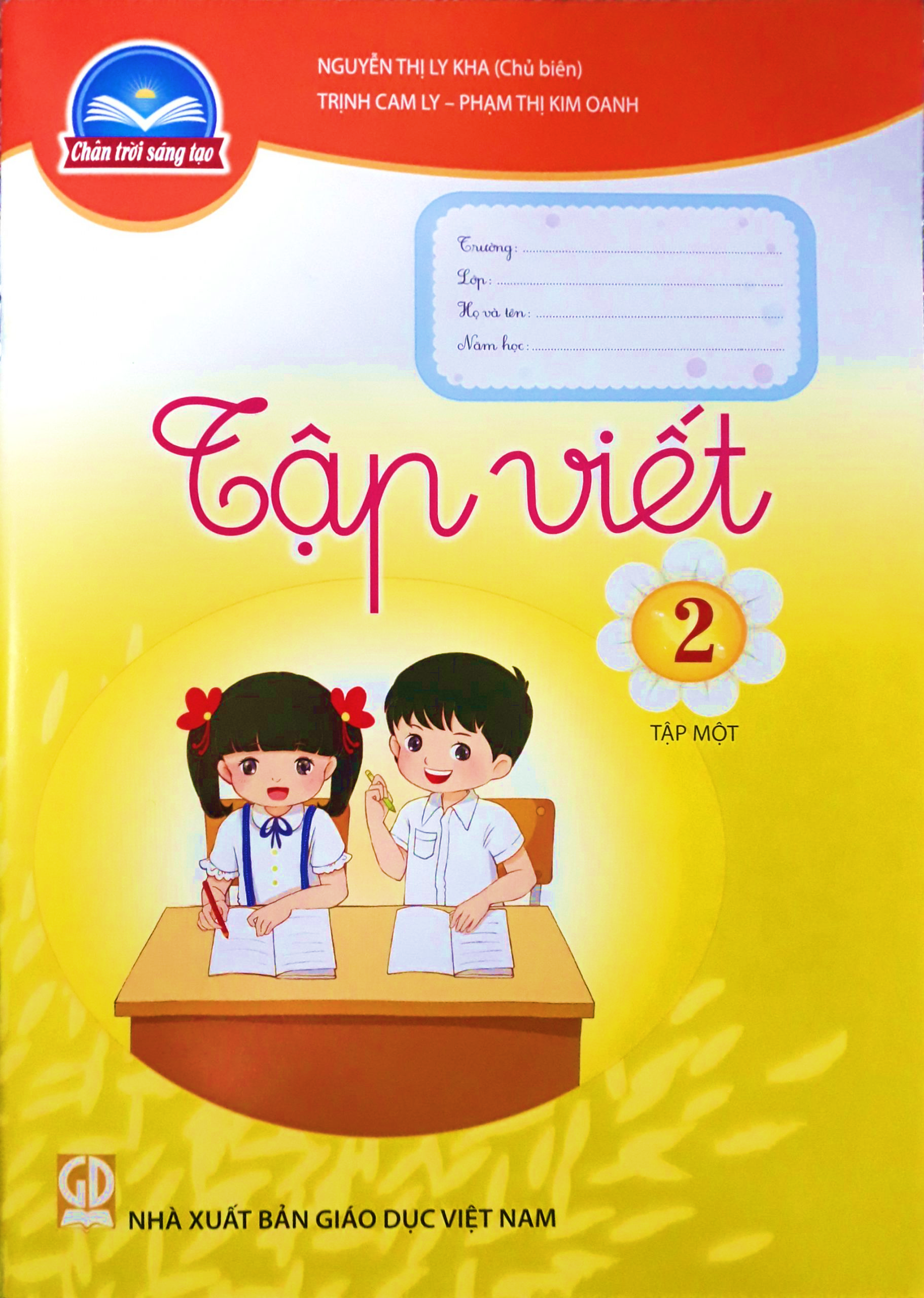 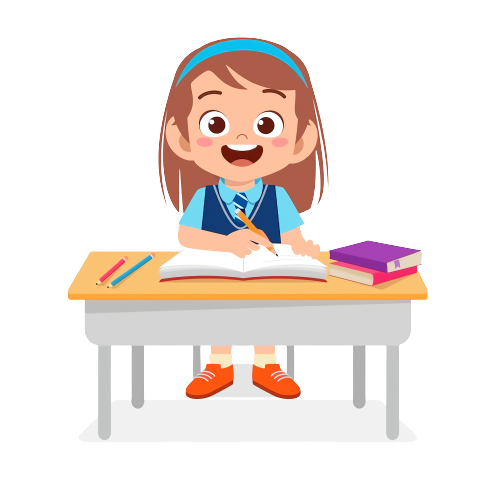 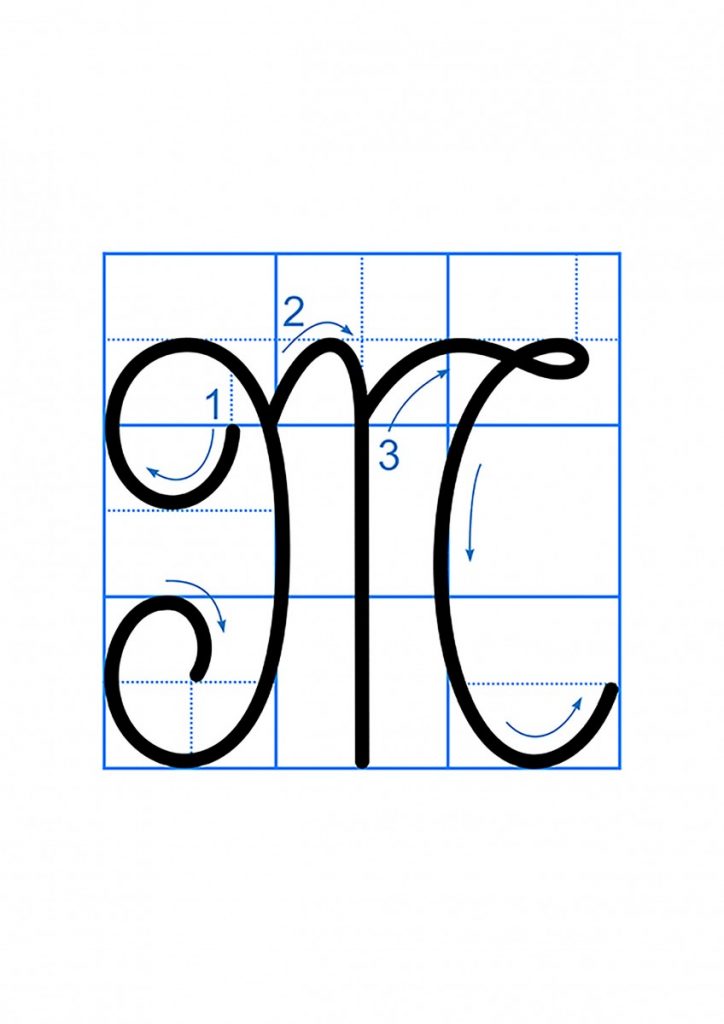 02
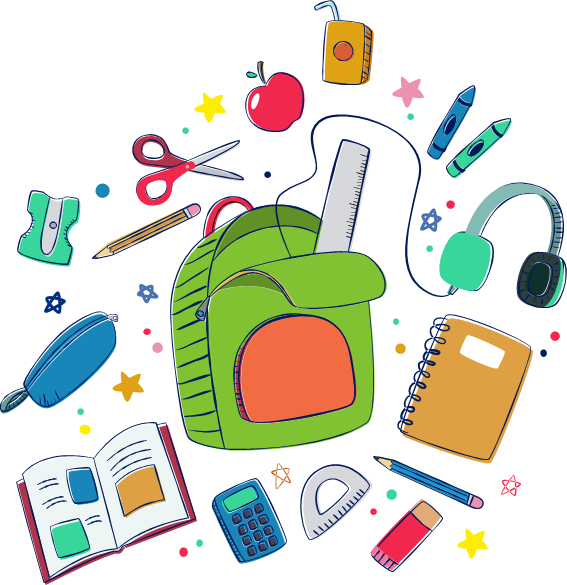 Luΐİn νμết 
Ǉừ ứng dụng
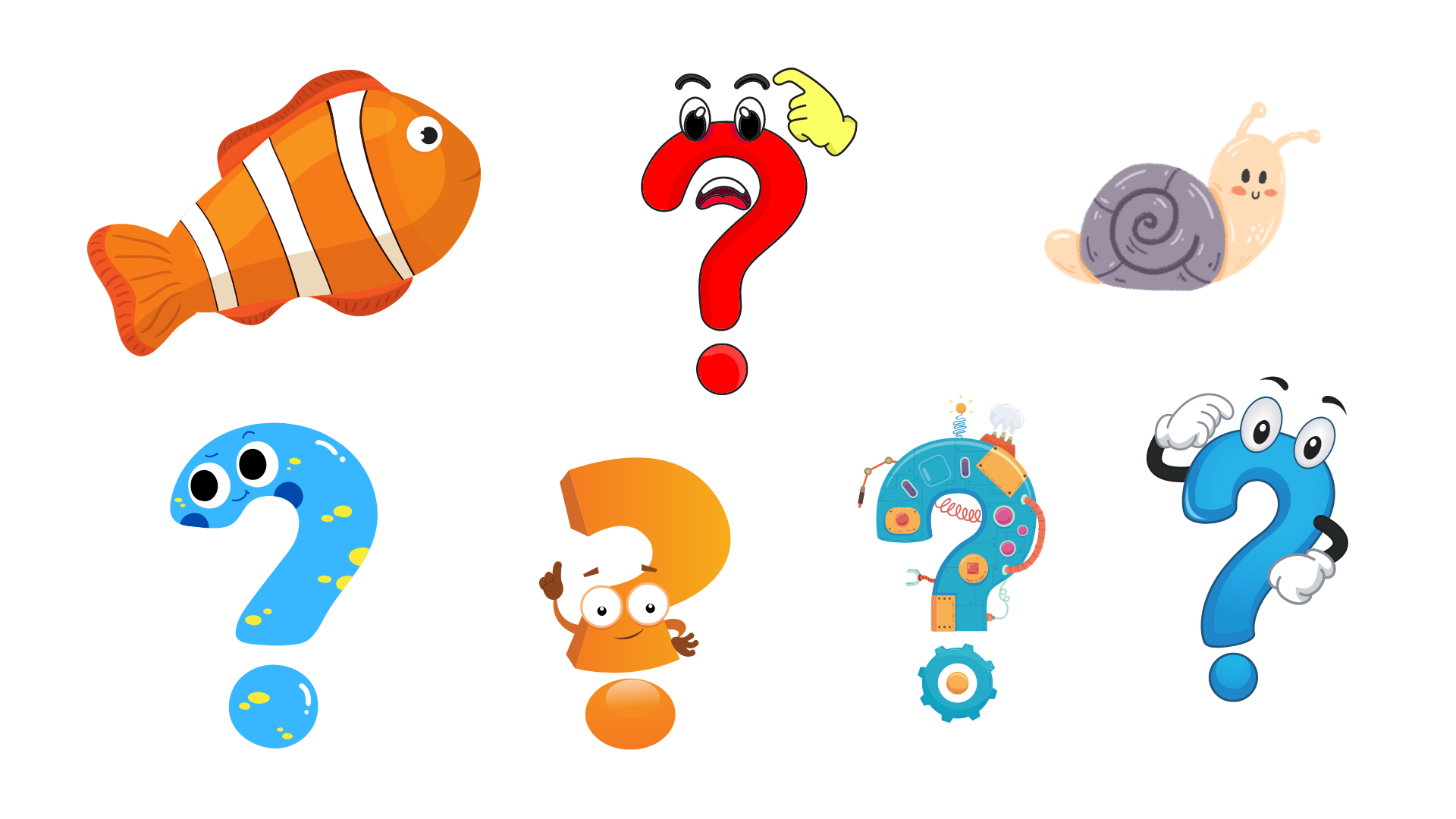 TỪ ỨNG DỤNG
Mê Linh là gì?
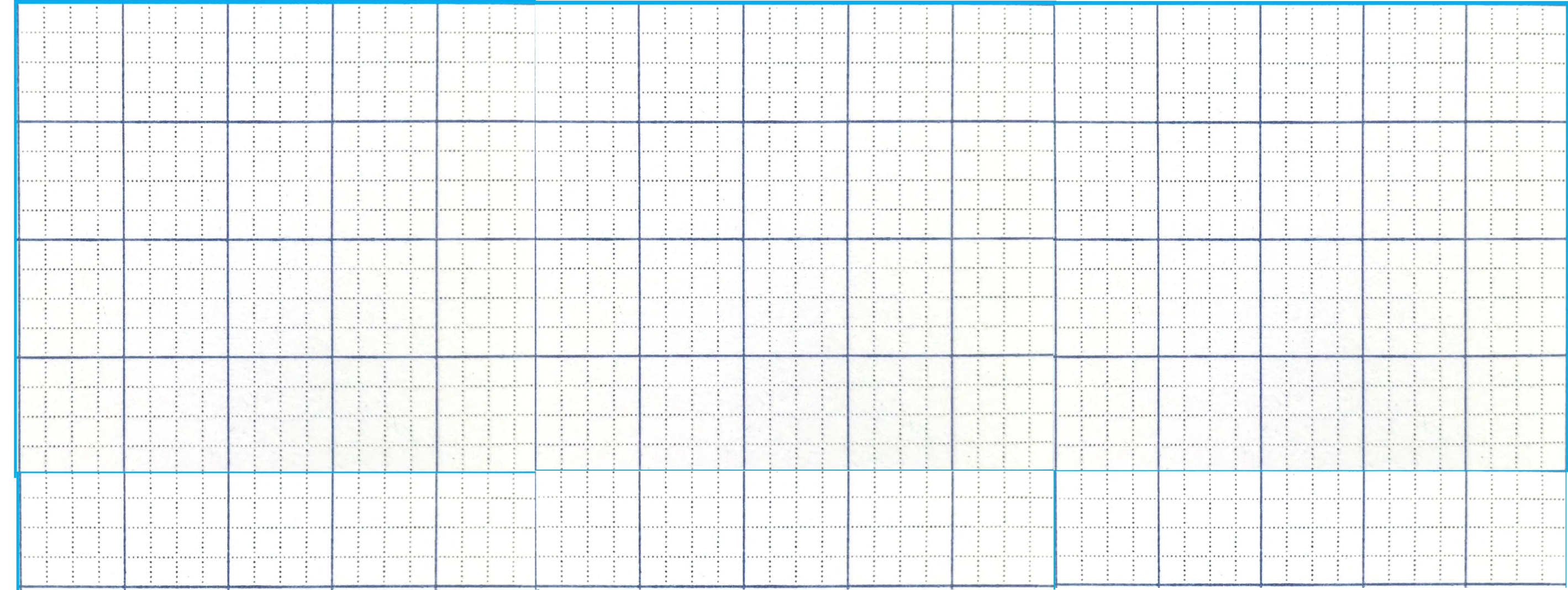 Ȓê Linh
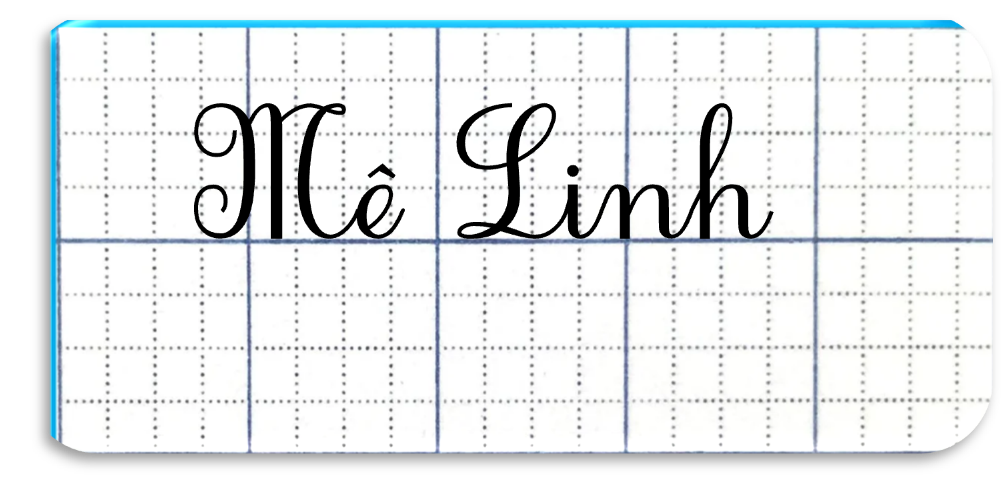 Tên một huyện ngoại thành Hà Nội. Lịch sử ghi lại, sau khi đánh thắng nhà Hán, 
Hai Bà Trưng đóng đô tại Mê Linh.
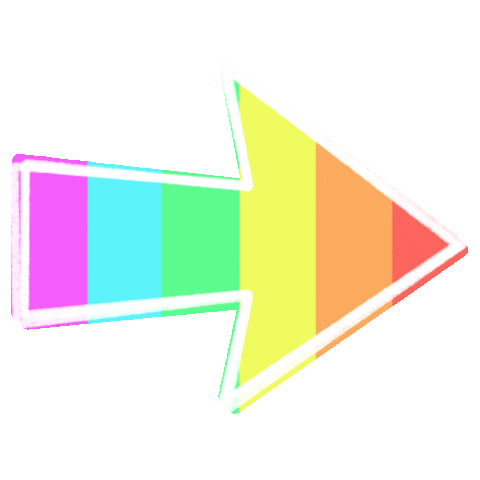 TỪ ỨNG DỤNG
Viết hoa con chữ Ȓ, L 
vì là tên riêng.
Từ ứng dụng
 gồm có 
mấy tiếng?
Con chữ nào được viết hoa?
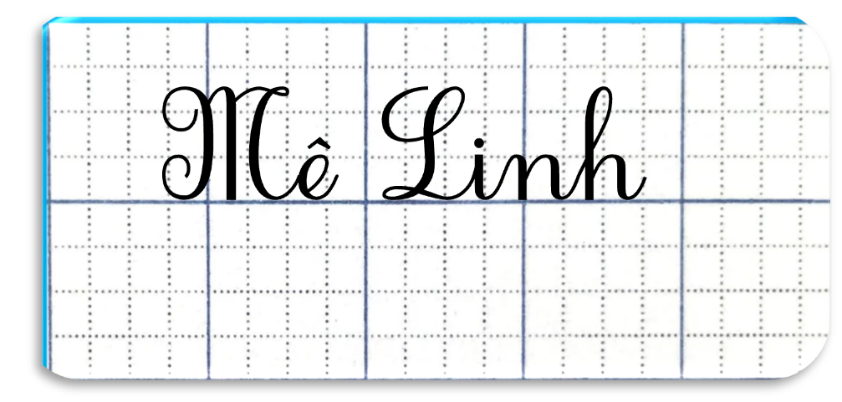 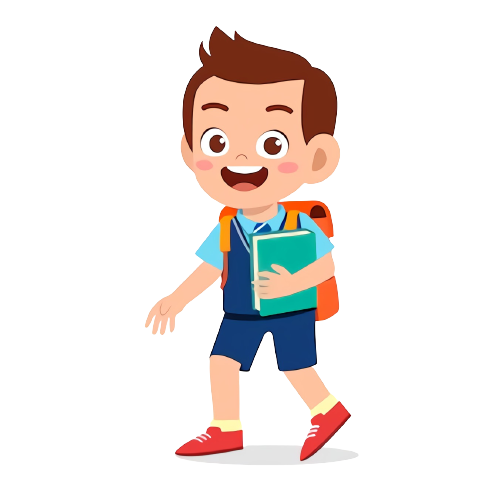 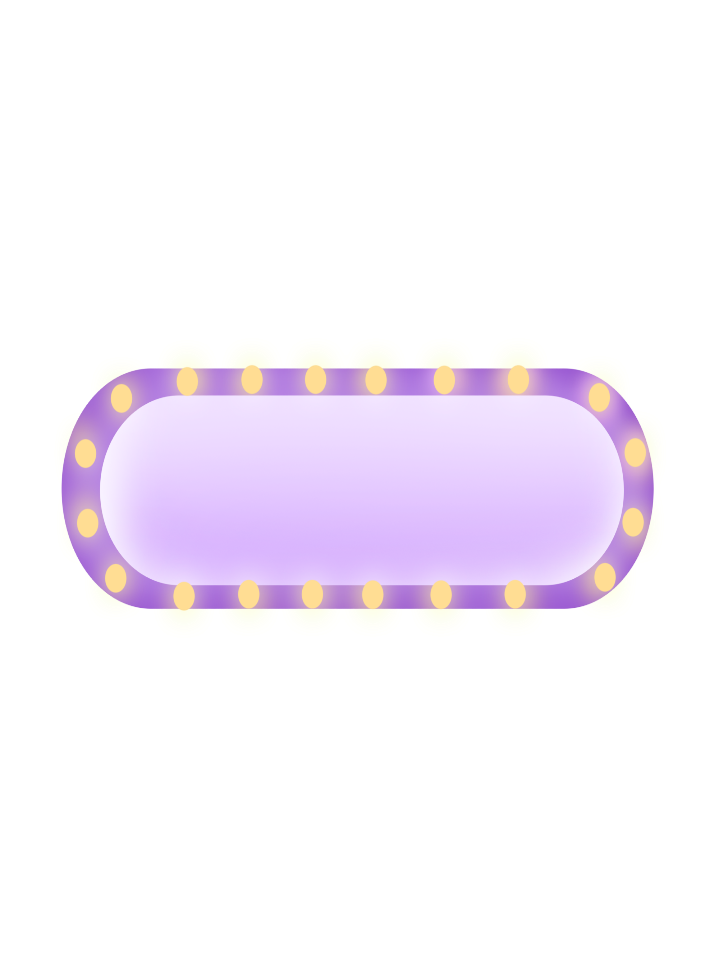 2 tiếng
TỪ ỨNG DỤNG
Độ cao 
của con chữ 
như thế nào?
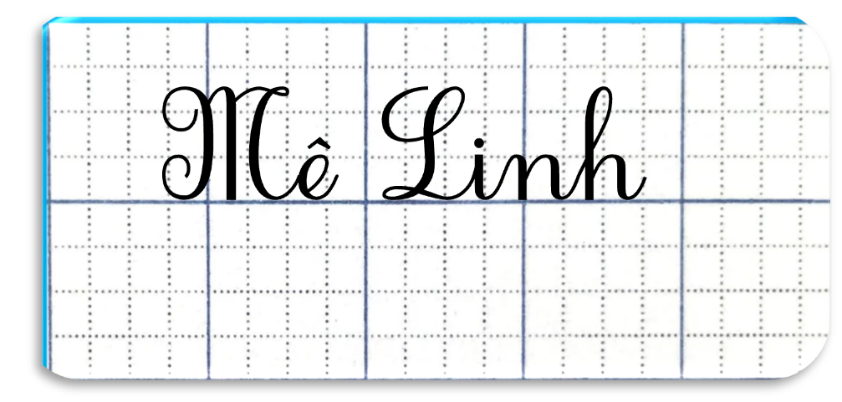 CΪ εữ Ȓ, L, h cao 2 ô ly ǟưǫ.
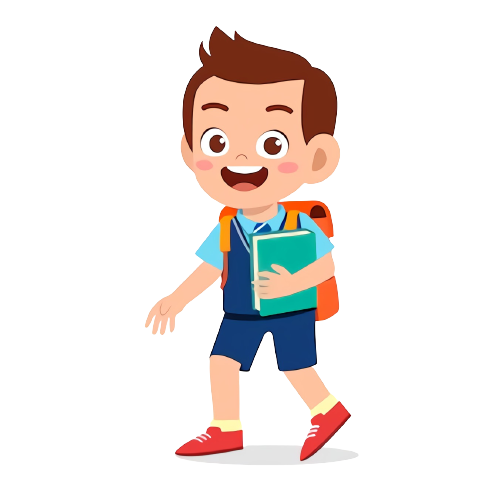 Các cΪ εữ cŜ lại cao 1 ô ly.
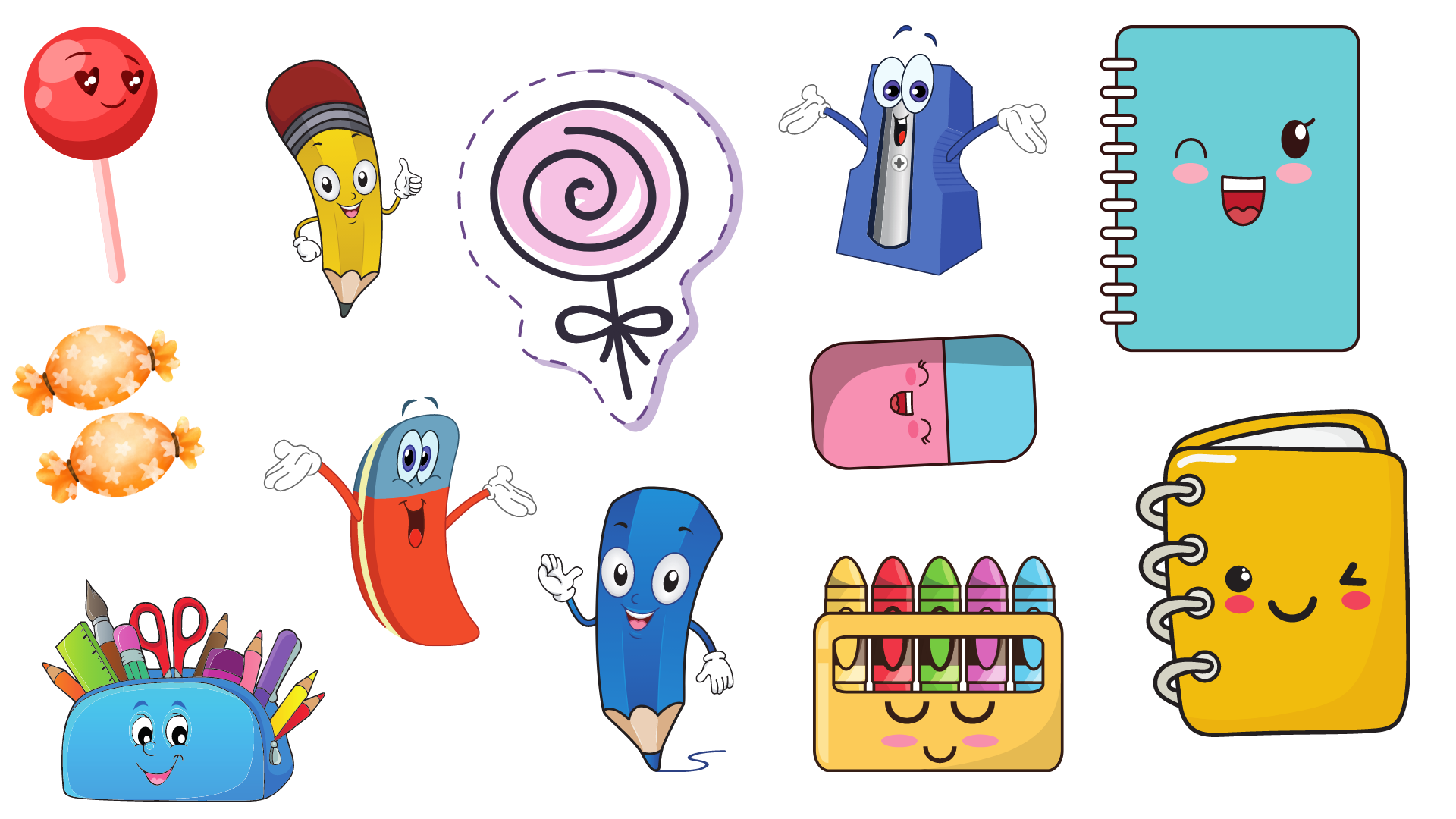 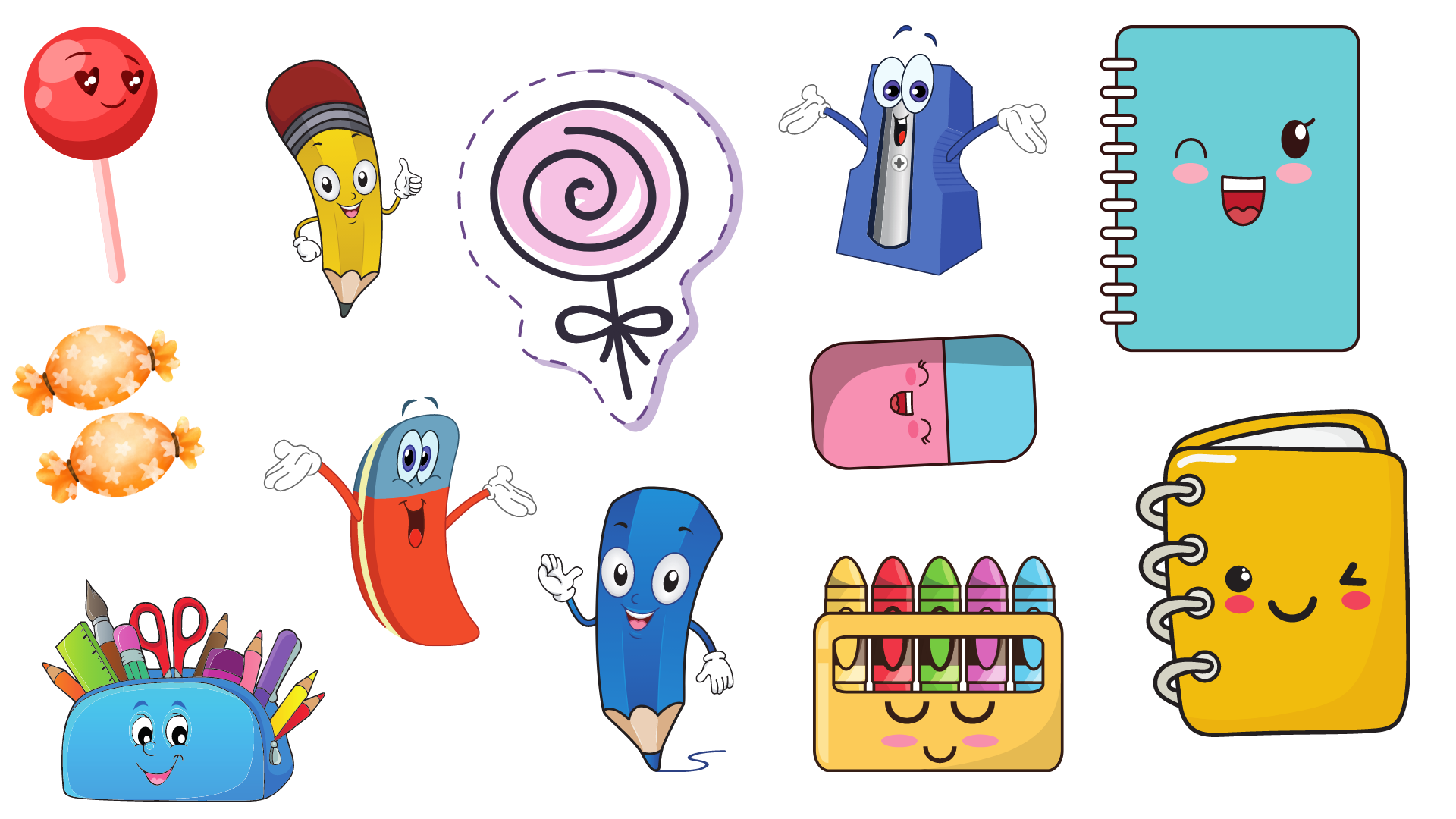 TỪ ỨNG DỤNG
Khoảng cách giữa các chữ viết ra sao?
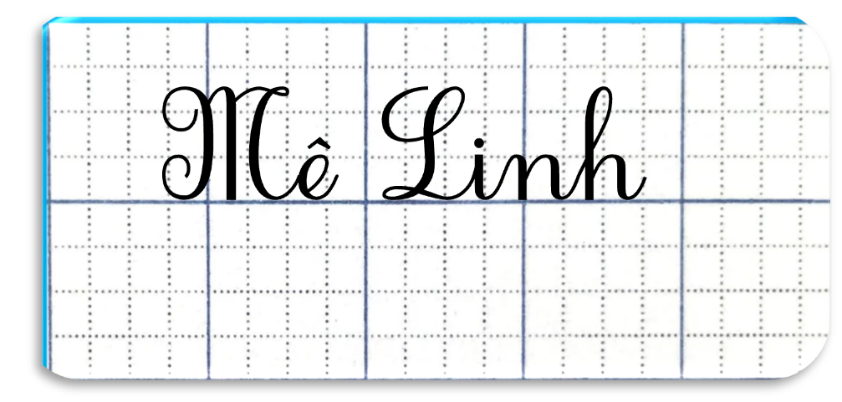 ,
cáε giữa các εữ
KhΞn
g
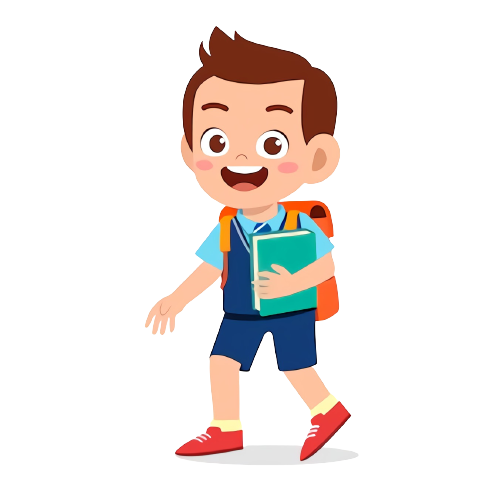 θi ǇΗĞng bằng 1 cΪ εữ o.
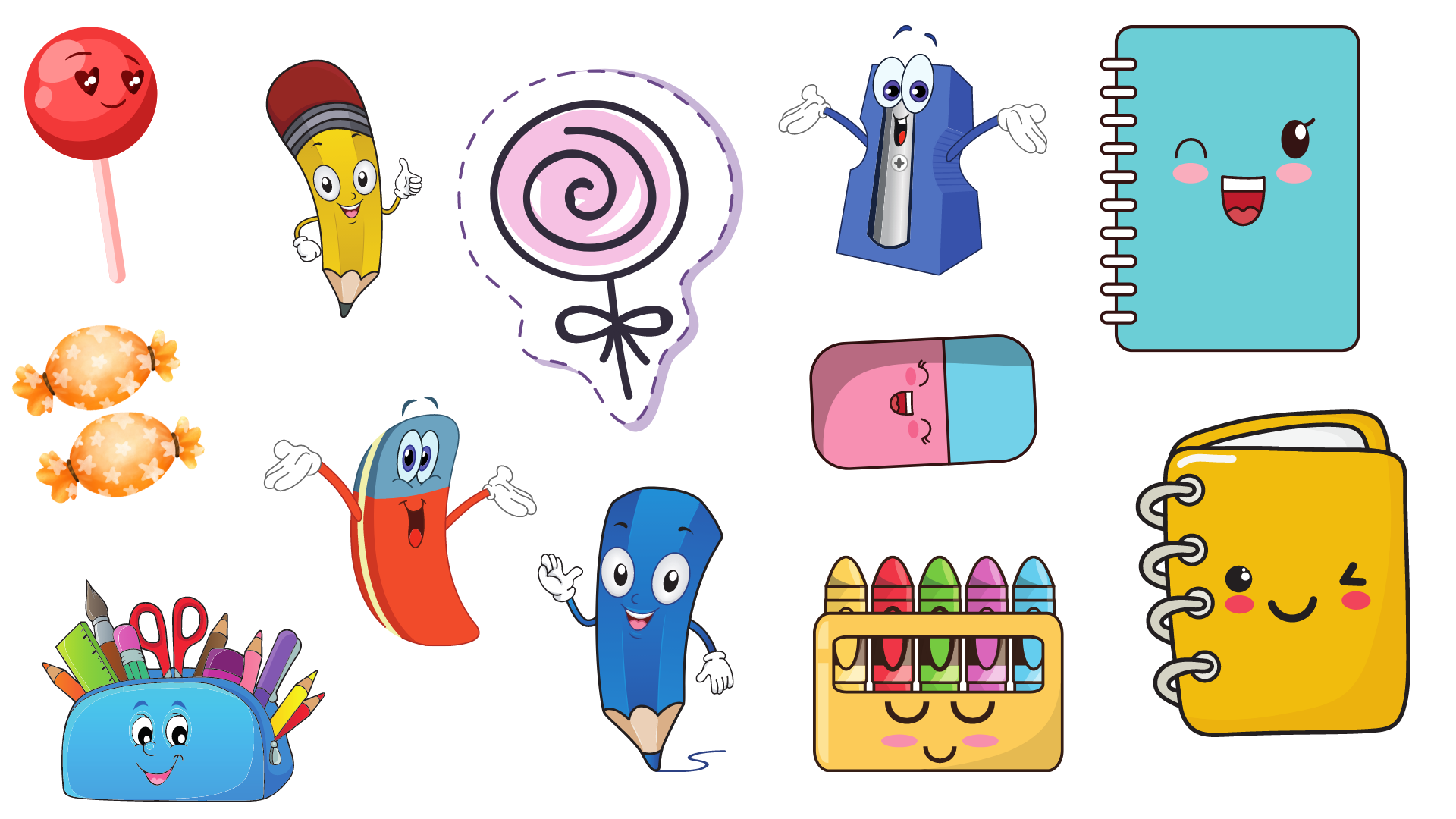 TỪ ỨNG DỤNG
Từ con chữ ȓ sang 
con chữ ê, từ chữ L      
sang con chữ i được 
viết như thế nào?
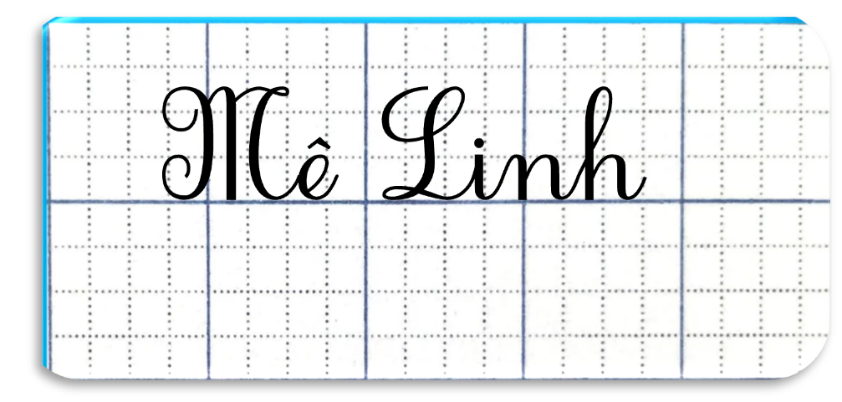 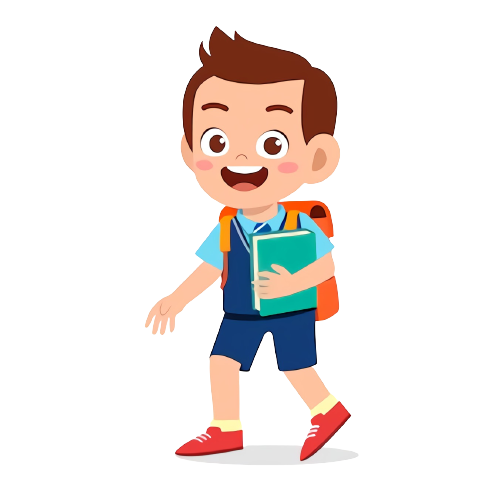 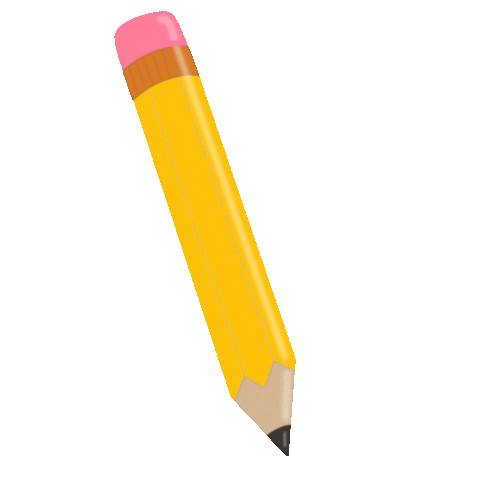 Từ đΗϜm dừng λǼt của cΪ εữ ȓ 
lia λǼt νμĞt Ζ˛t cong phải của cΪ εữ ê.
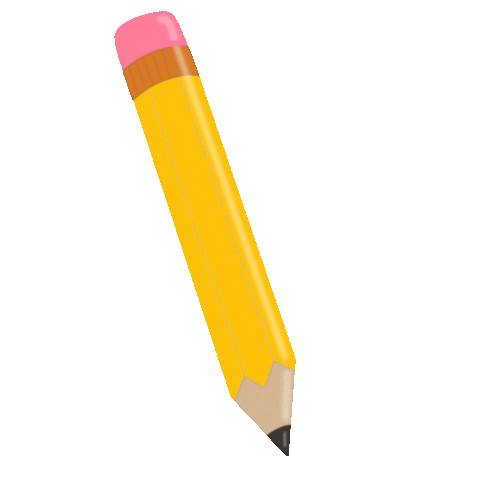 Từ đΗϜm dừng λǼt của cΪ εữ L 
lia λǼt νμĞt Ζ˛t hất của cΪ εữ i.
CÙNG LUYỆN VIẾT
Viết vào
vở tập viết.
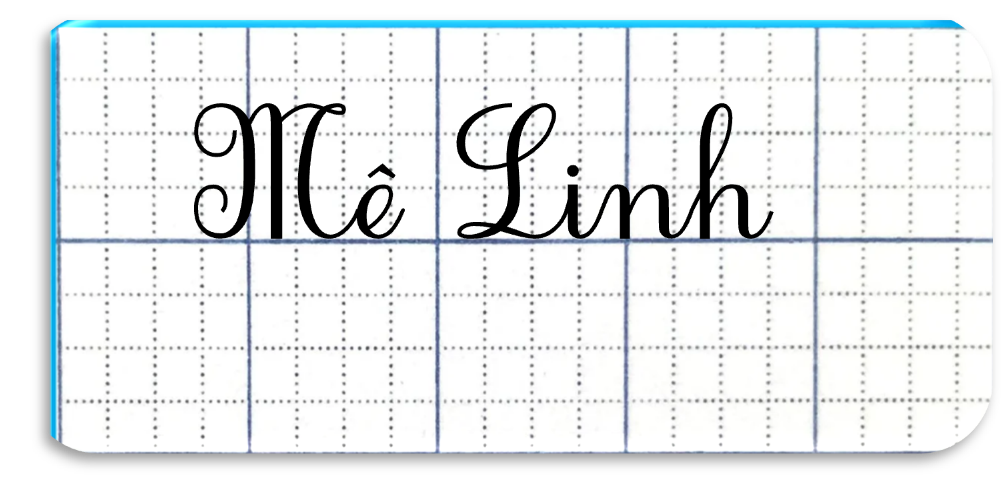 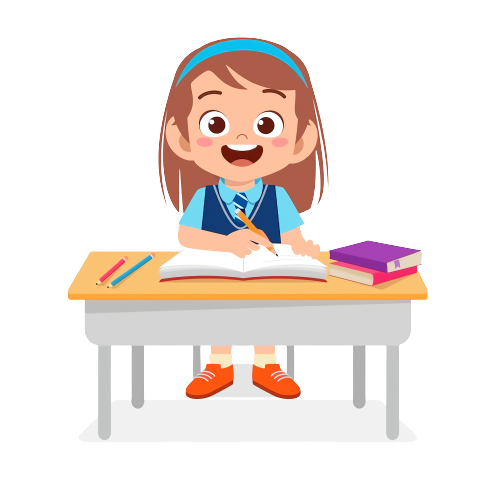 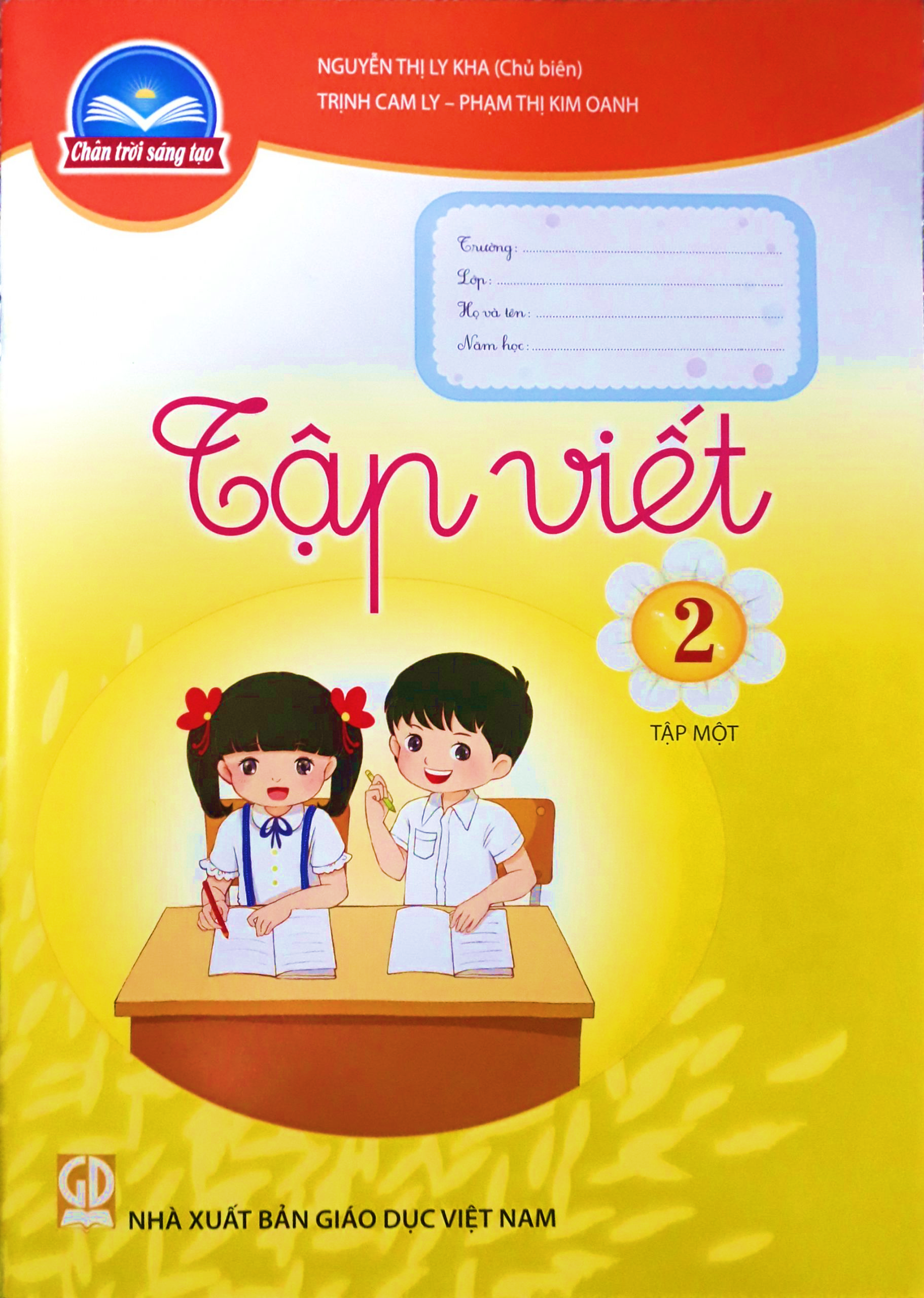 LƯU Ý KHI VIẾT
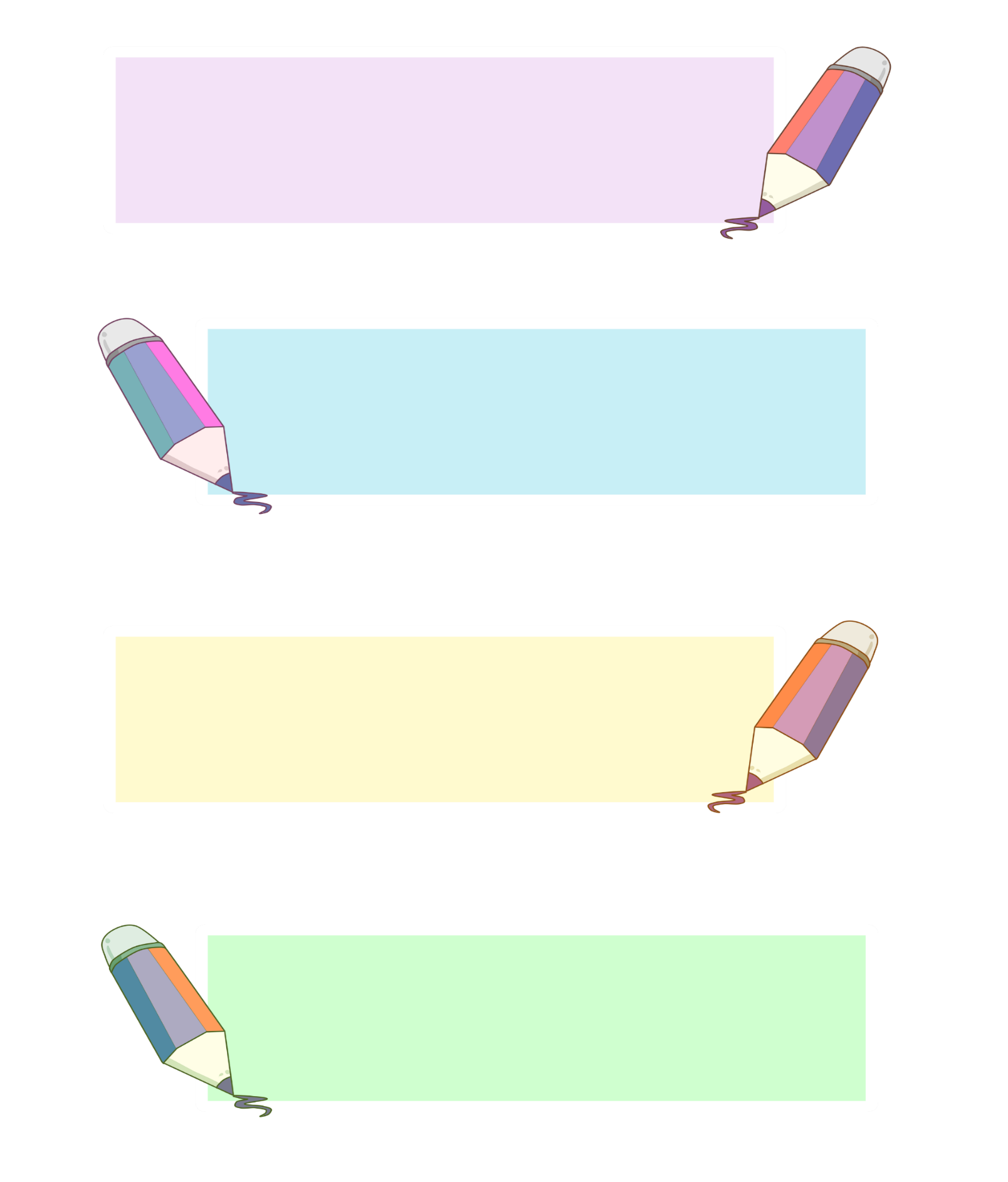 Chữ viết phải chính xác về 
chiều cao, độ rộng; đủ nét, 
có thể có nét thanh nét đậm.
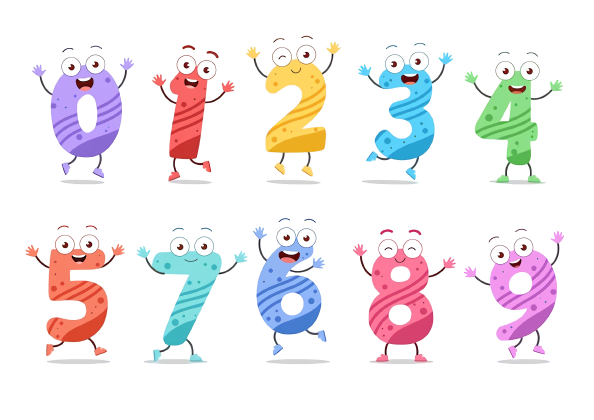 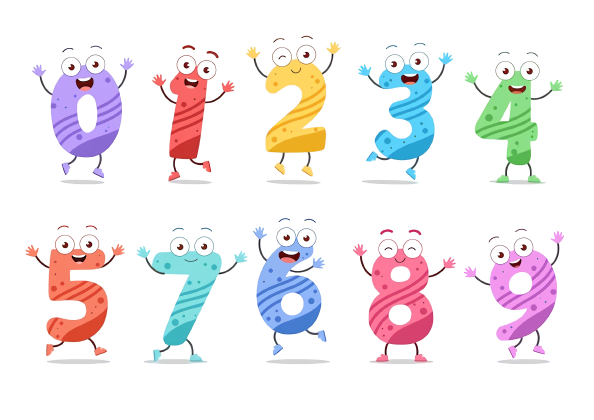 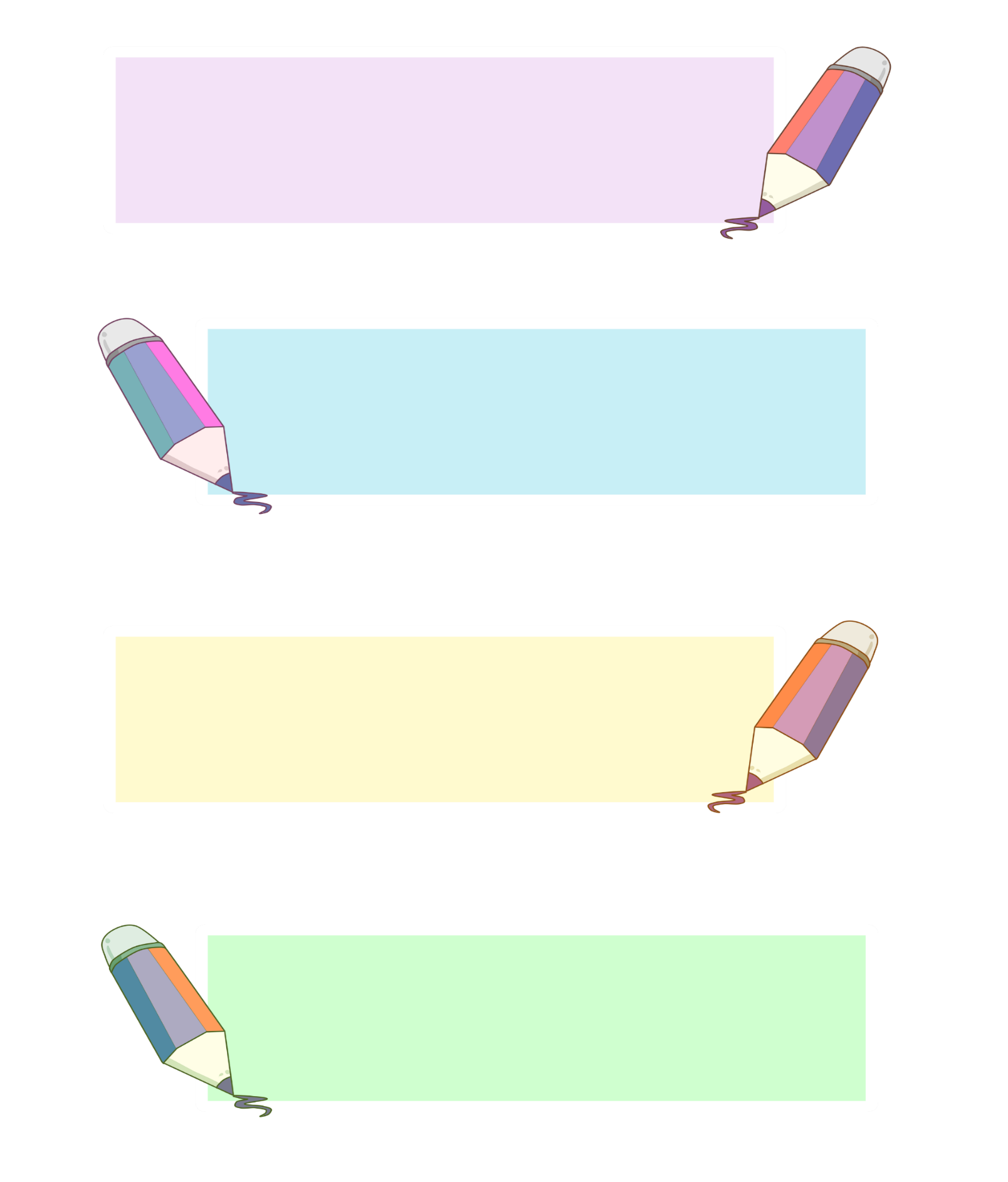 Nét rê bút, lia bút phải thanh mảnh để tạo nét chữ đẹp.
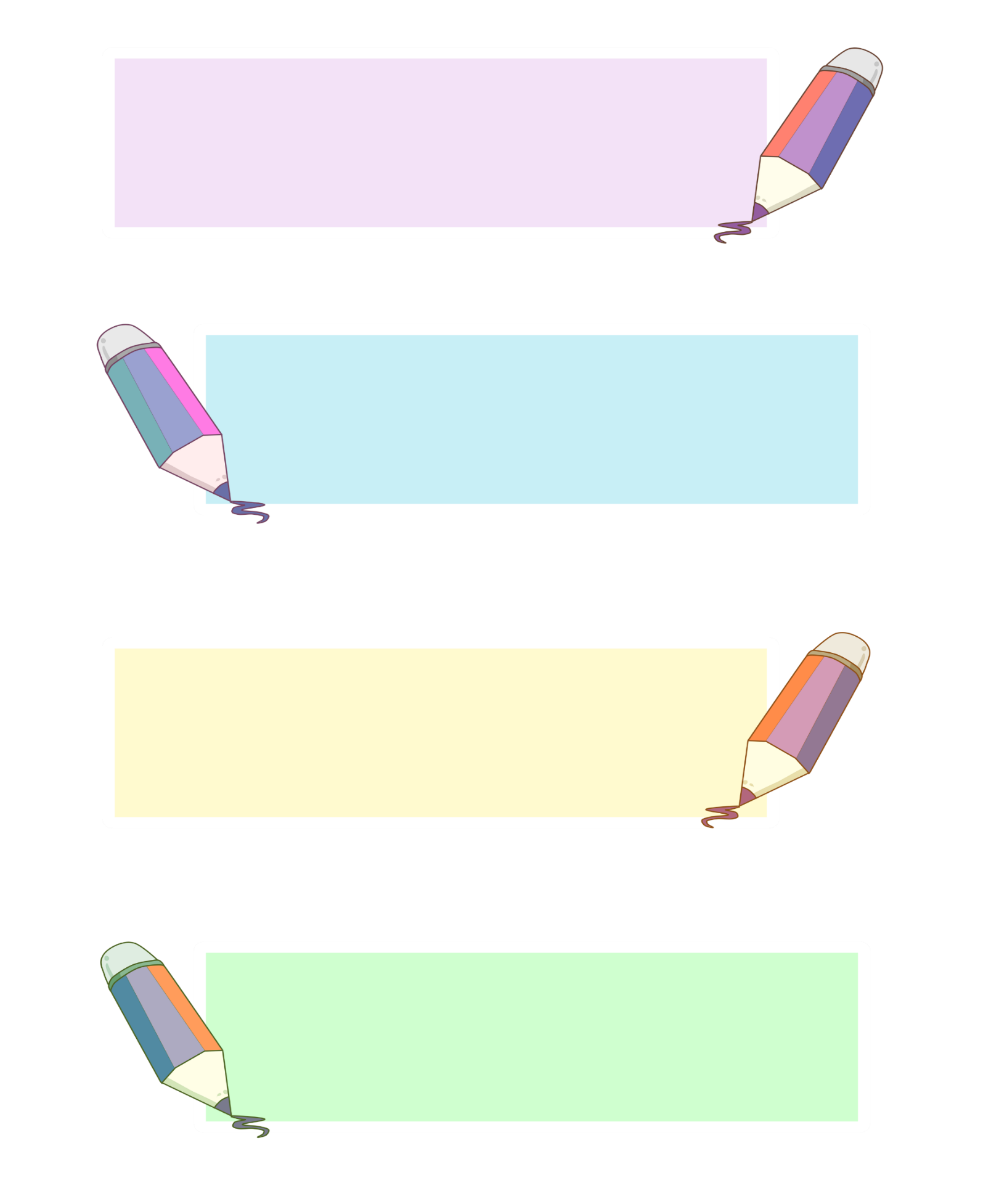 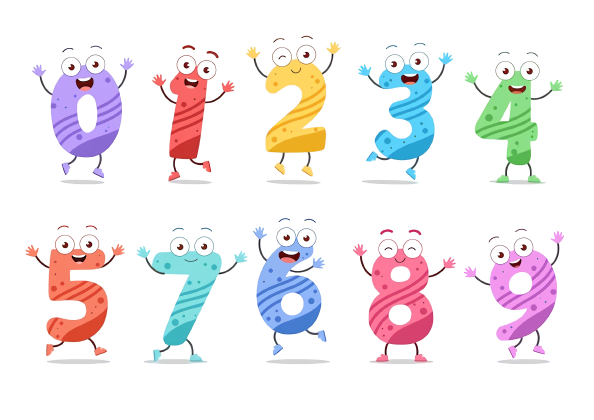 Chữ được viết liền mạch, các điểm nối mềm mại, hạn chế tối đa 
số lần nhấc bút.
03
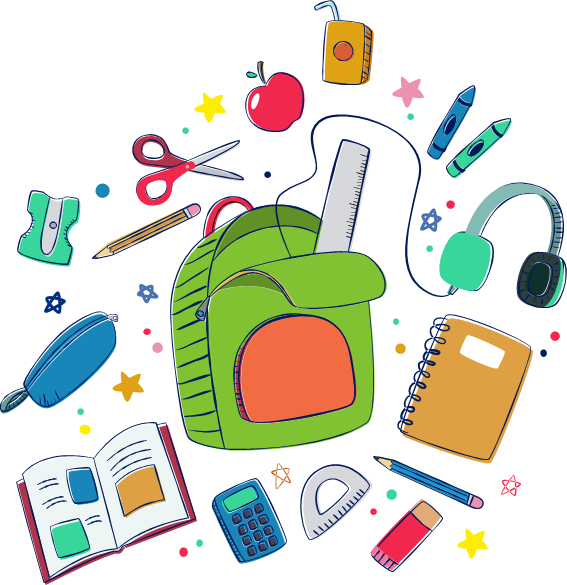 Luΐİn νμết 
câu ứng dụng
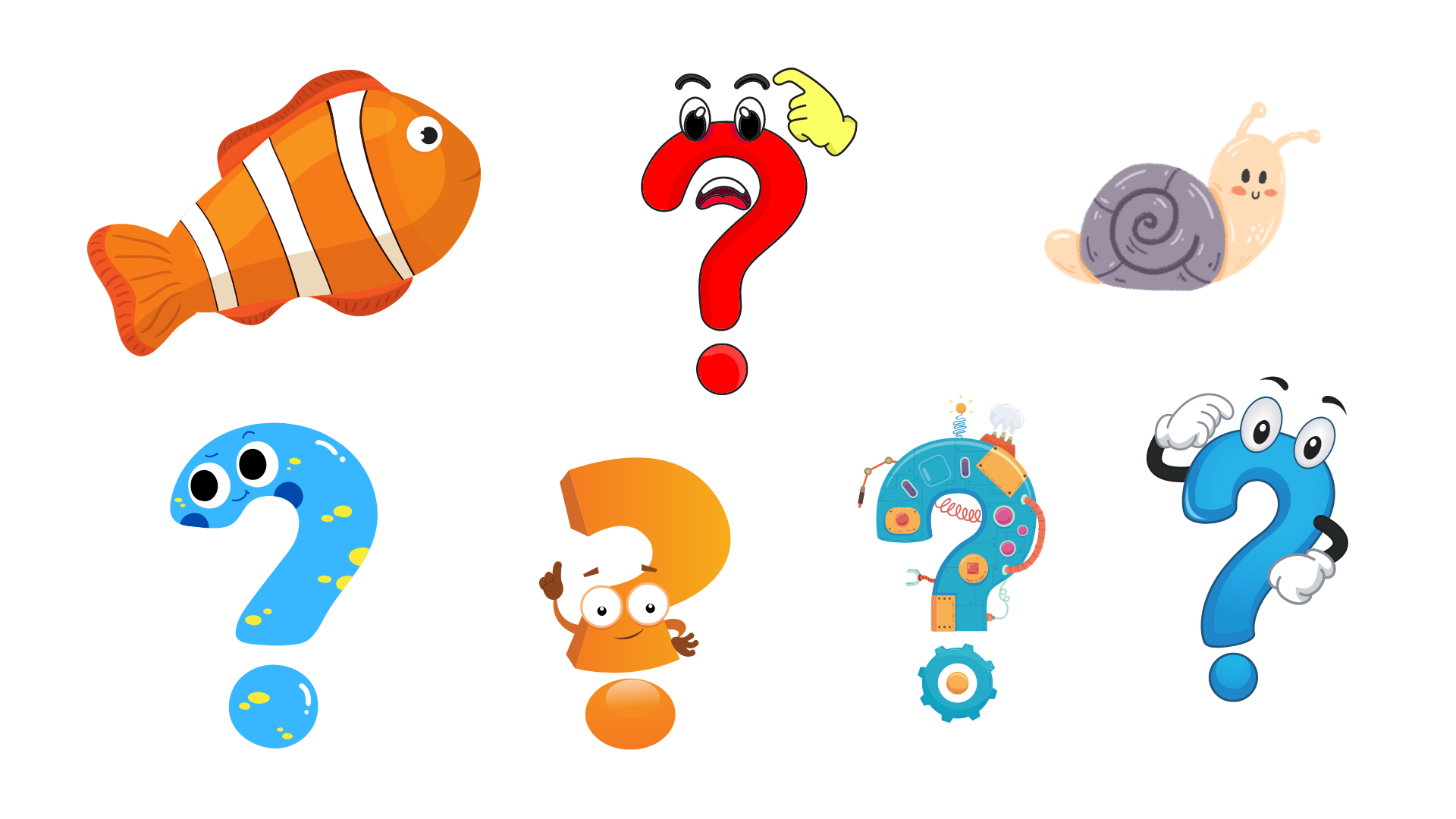 CÂU ỨNG DỤNG
Câu ca dao ca ngợi điều gì?
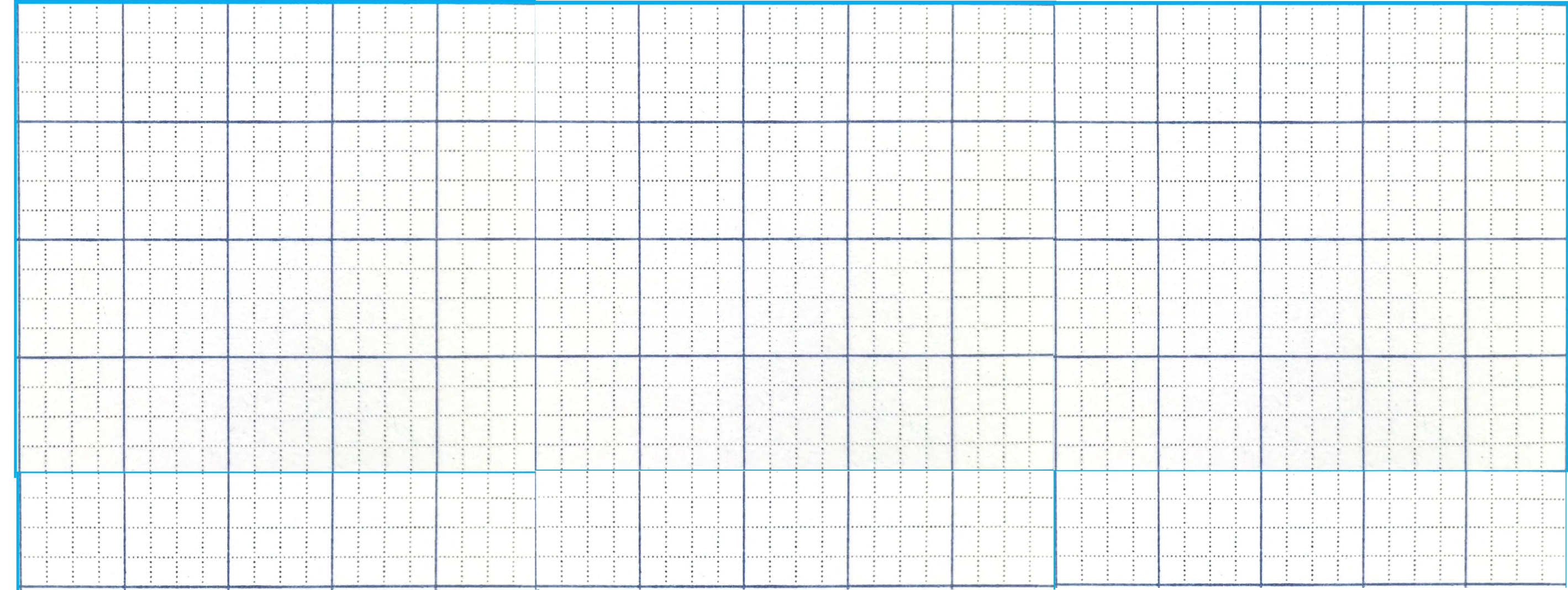 Thăng Long – Hà ȓĖ đô κàζ
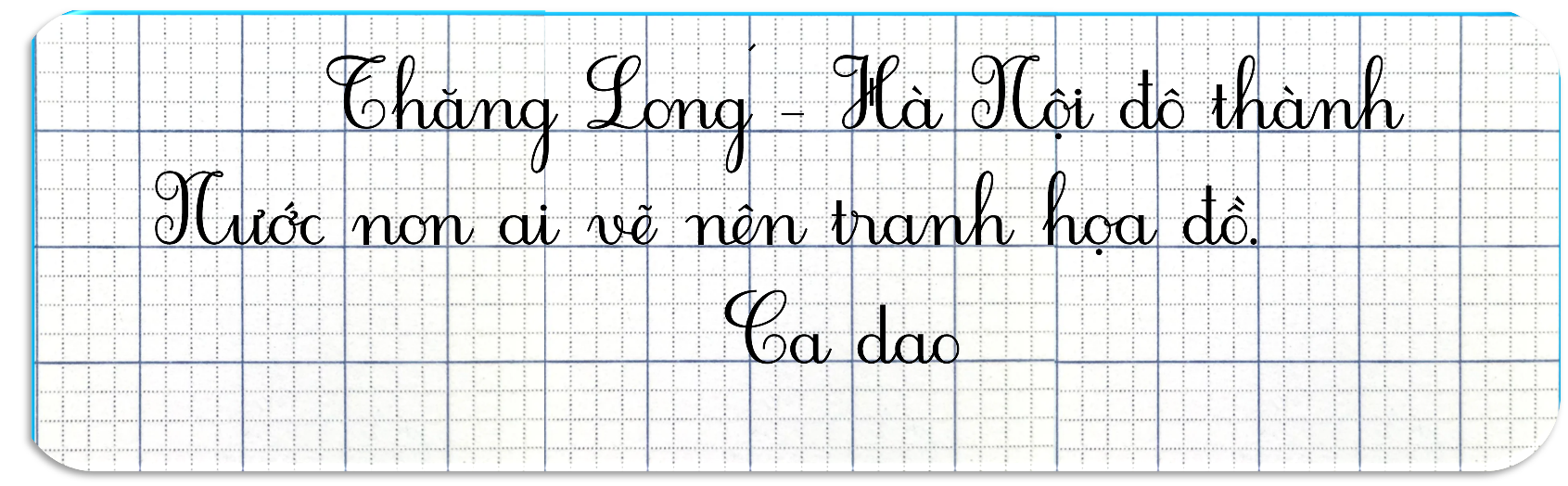 ȓŔϐ nΪ ai ωẽ Ζên Ǉraζ hƦ đồ.
Ca dao
Câu ca dao ca ngợi và bày tỏ niềm tự hào vẻ đẹp của kinh thành Thăng Long xưa và thủ đô Hà Nội ngày nay.
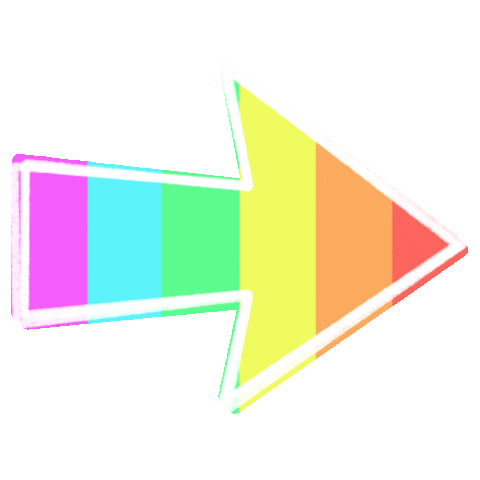 CÂU ỨNG DỤNG
Trong câu ứng dụng
 trên chữ nào được 
viết hoa? Vì sao?
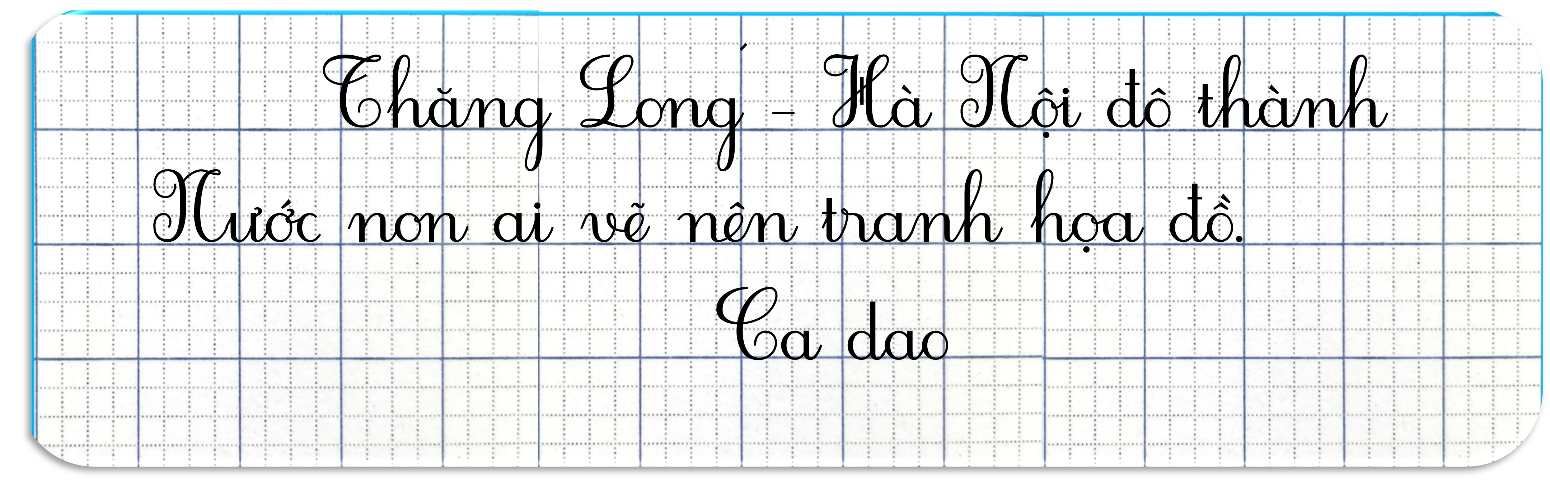 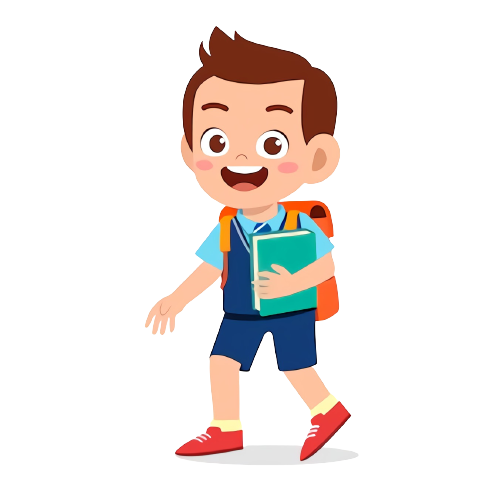 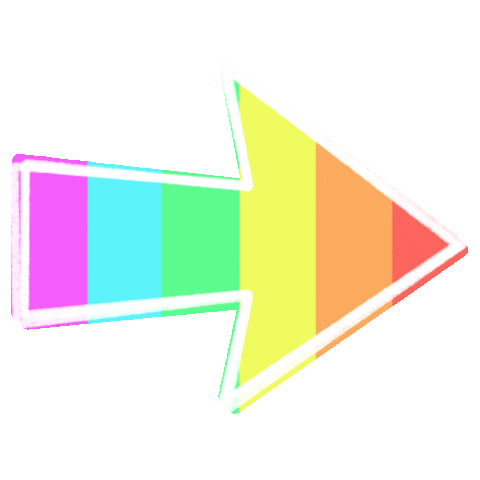 VΗĞt hΞ các cΪ εữ ȓ (ȓước), 
C(Ca) νŰ đứng ở đầu câu.
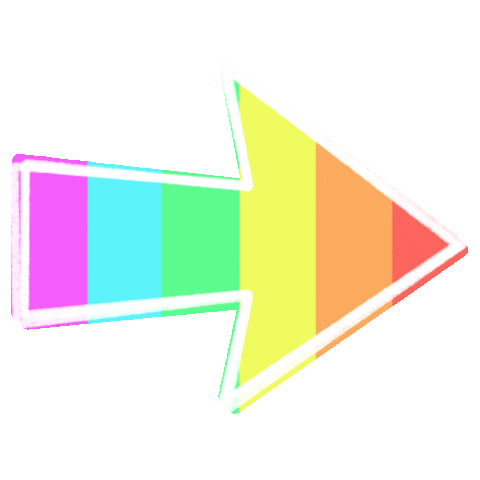 VΗĞt hΞ các cΪ εữ T (Thăng), L (Long), 
H (Hà), ȓ (ȓội) νŰ là Ιłn ǟΗłng.
CÂU ỨNG DỤNG
Em hãy quan sát và nêu độ cao của các 
con chữ trong câu.
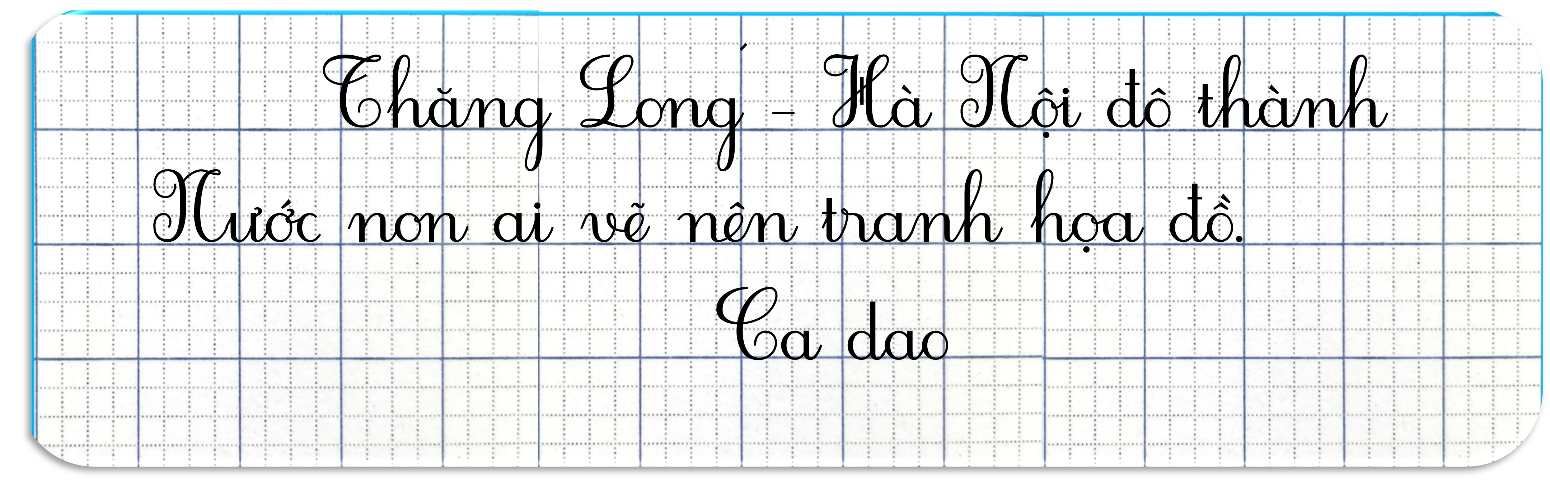 CΪ εữ T, L, H, ȓ, C, h, g 
cao 2 ô ly ǟưǫ.
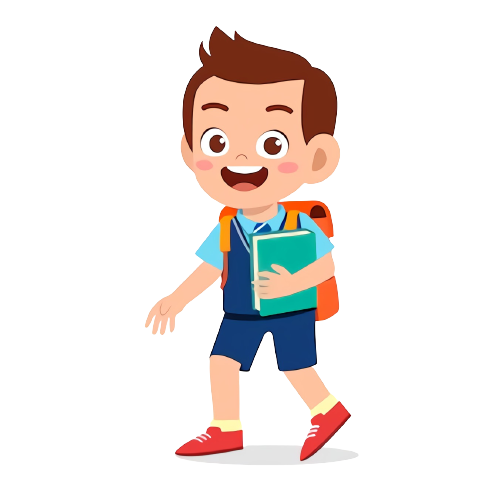 Con εữ d, đ cao 2 ô ly.
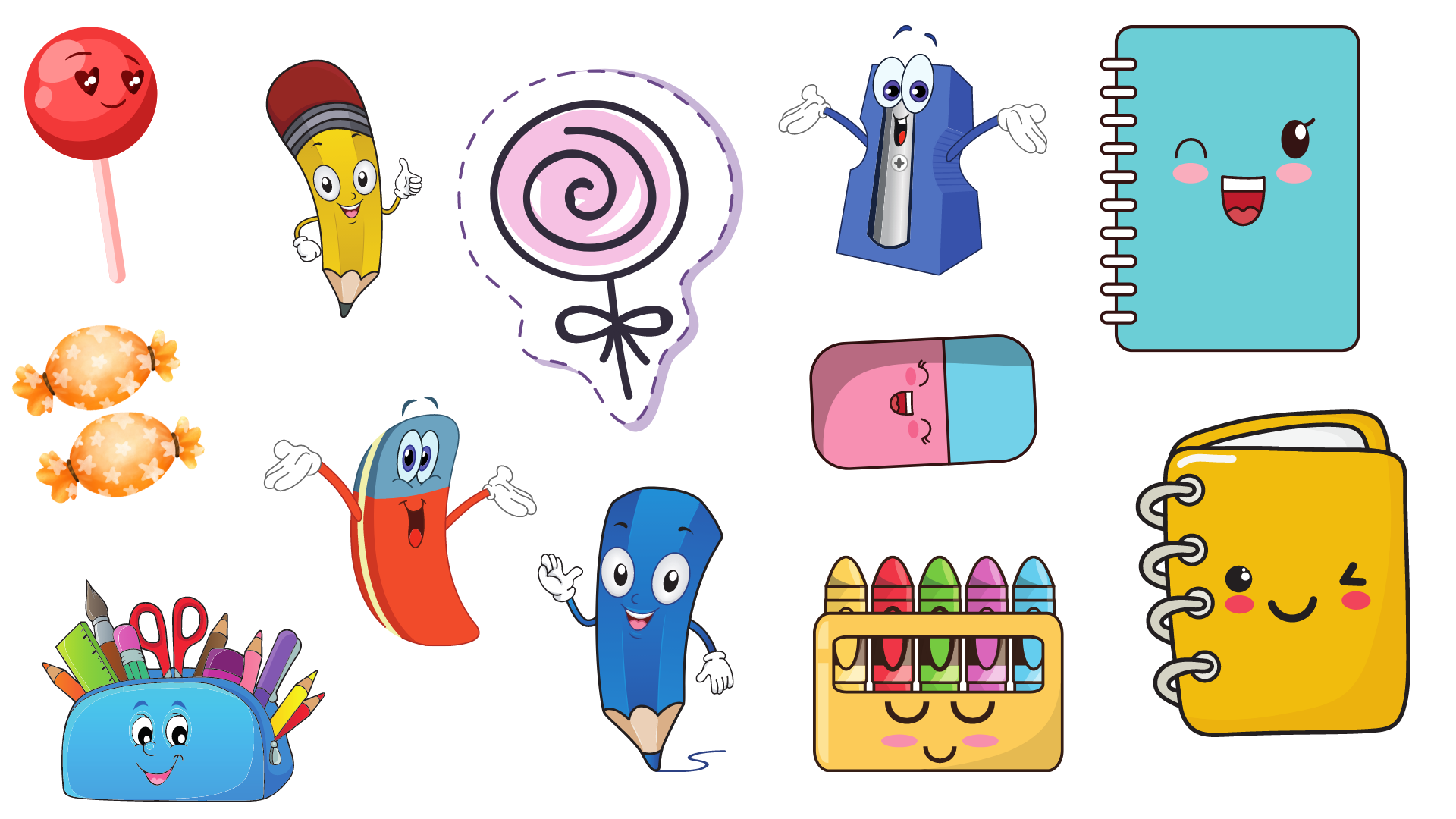 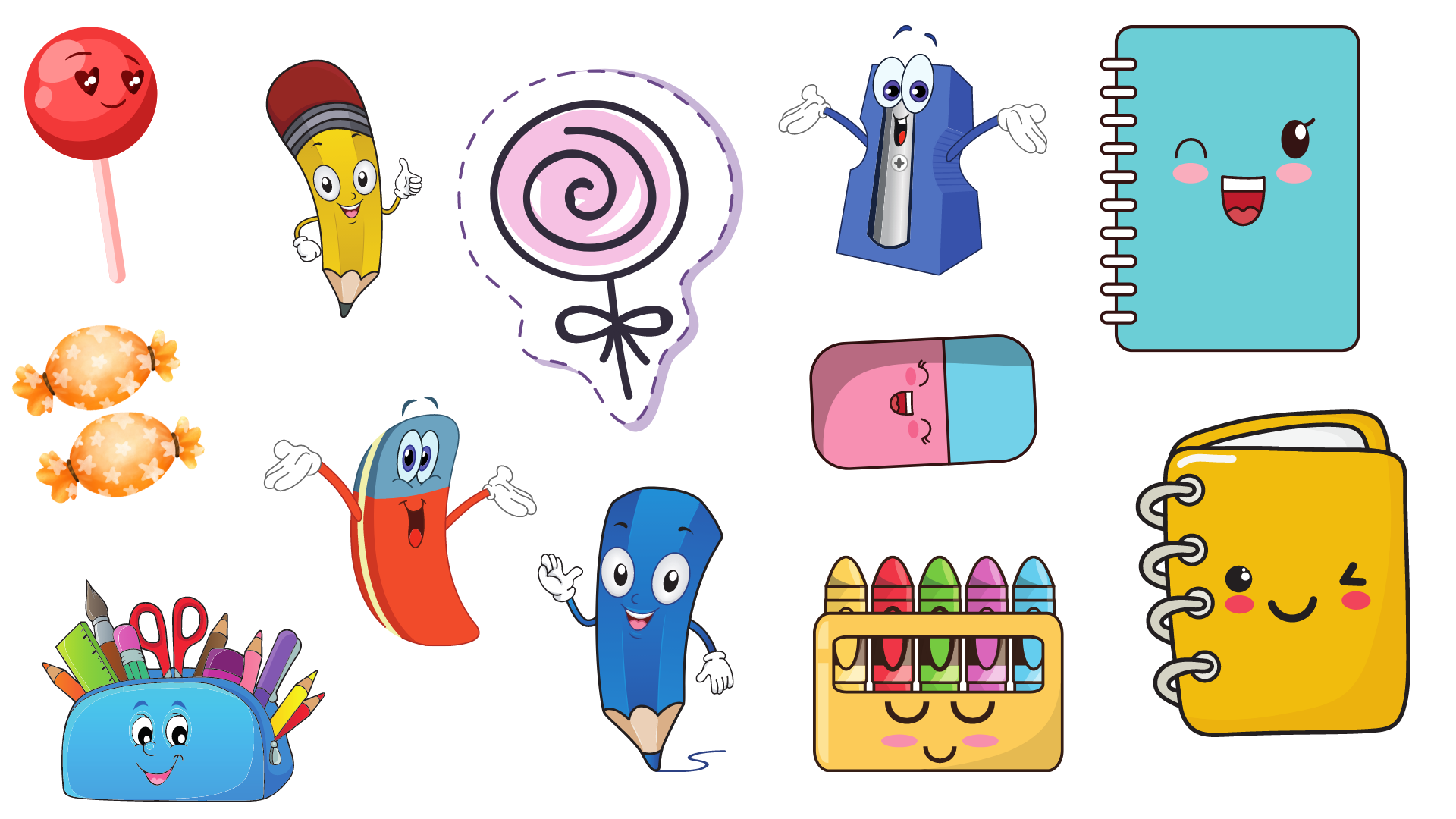 CÂU ỨNG DỤNG
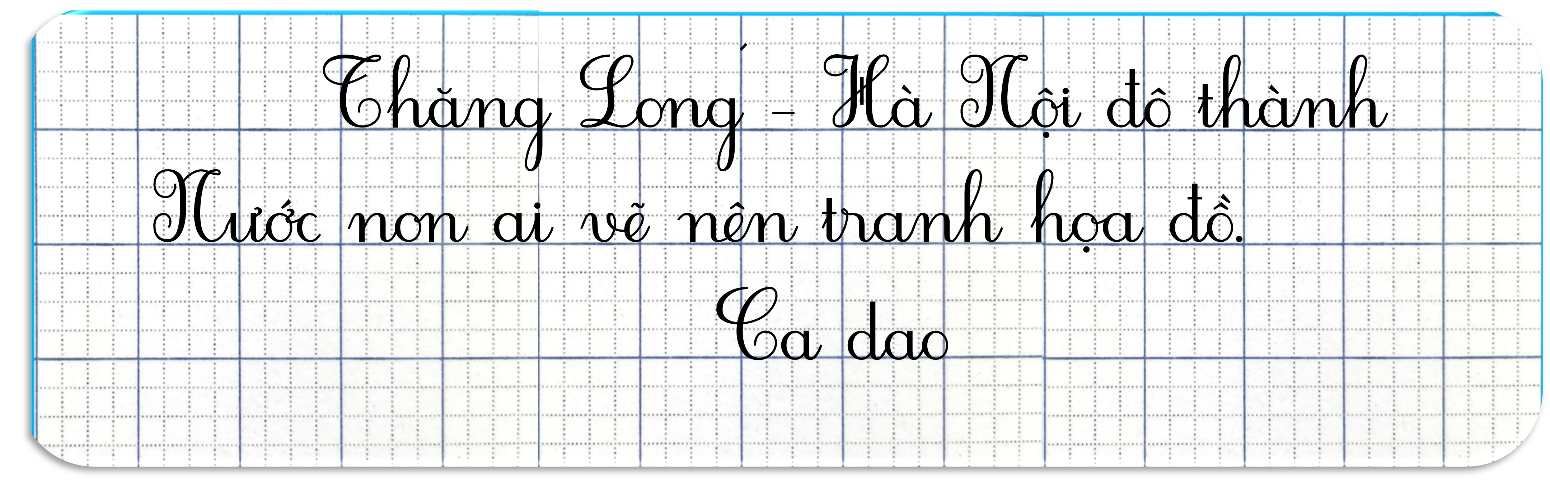 Em hãy quan sát và nêu độ cao của các 
con chữ trong câu.
CΪ εữ t cao 1 ô ly ǟưǫ .
CΪ εữ ǟ cao gần 1 ô ly ǟưǫ .
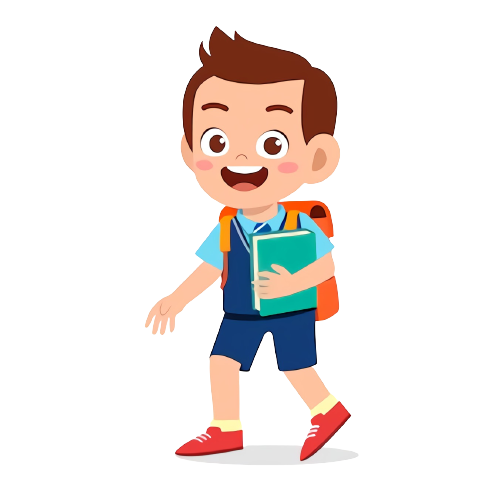 Các con chữ còn lại cao 1 ô ly ǟưǫ.
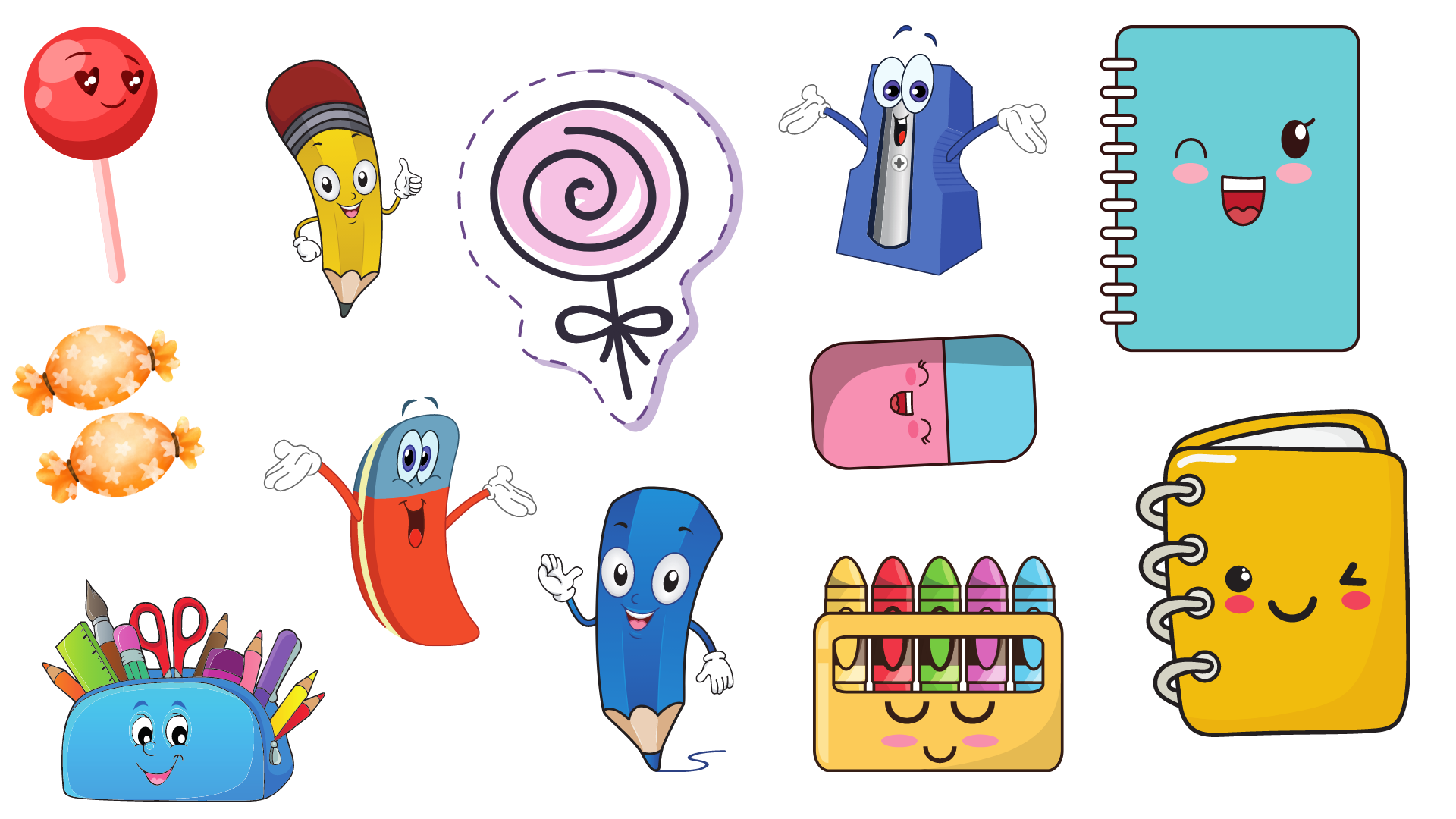 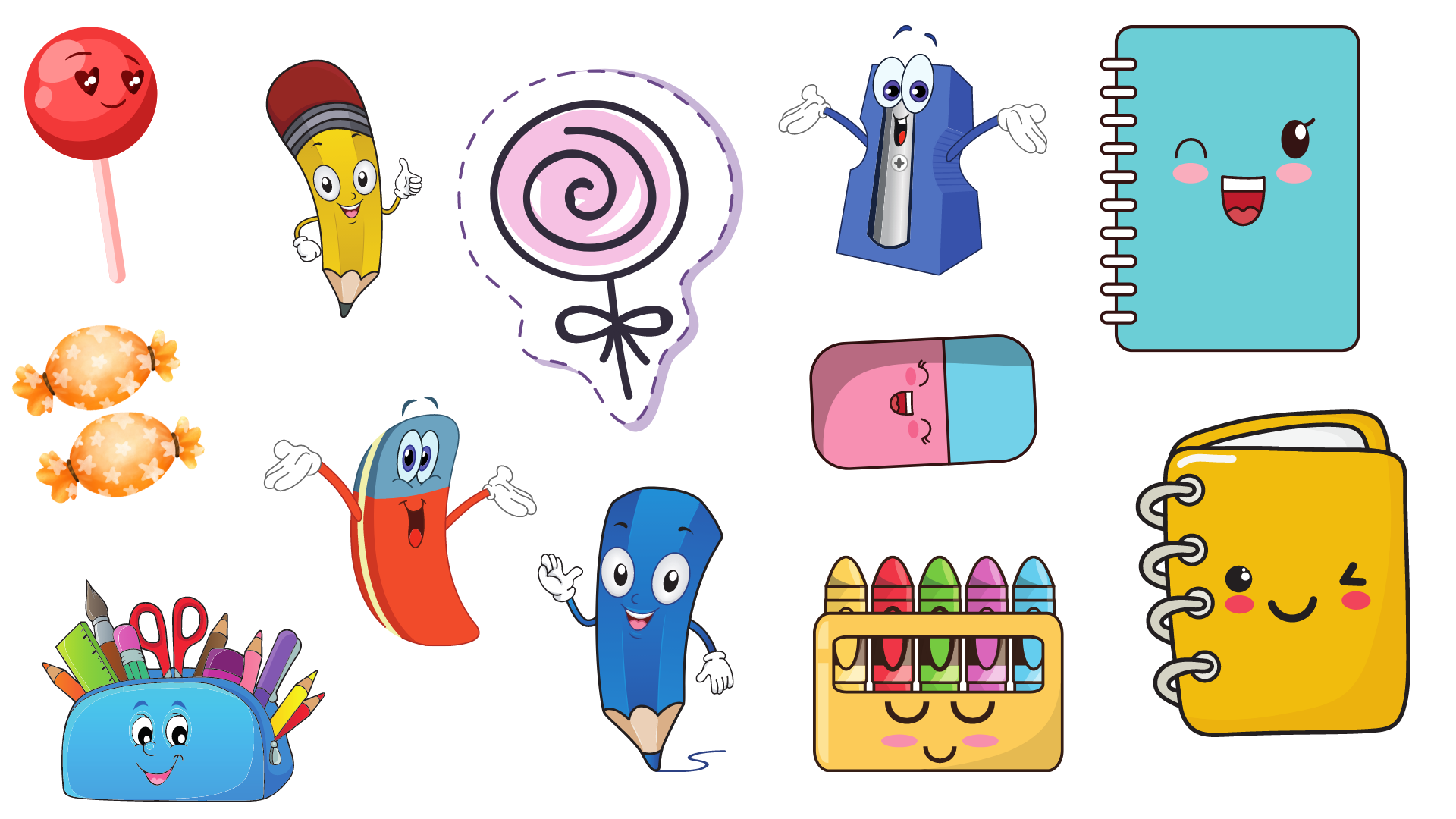 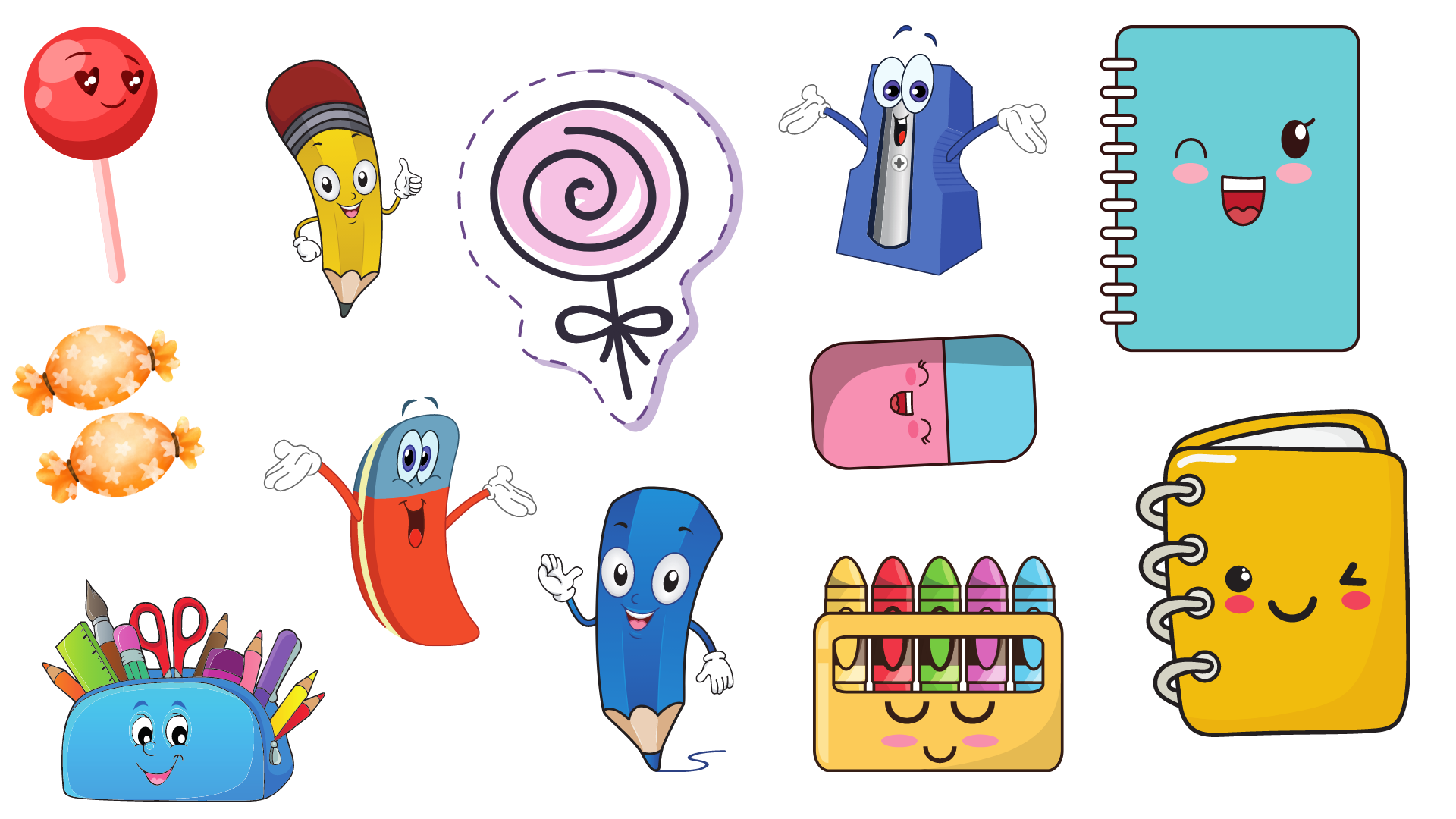 CÂU ỨNG DỤNG
Khoảng cách 
giữa các chữ ghi 
tiếng trong câu
như thế nào?
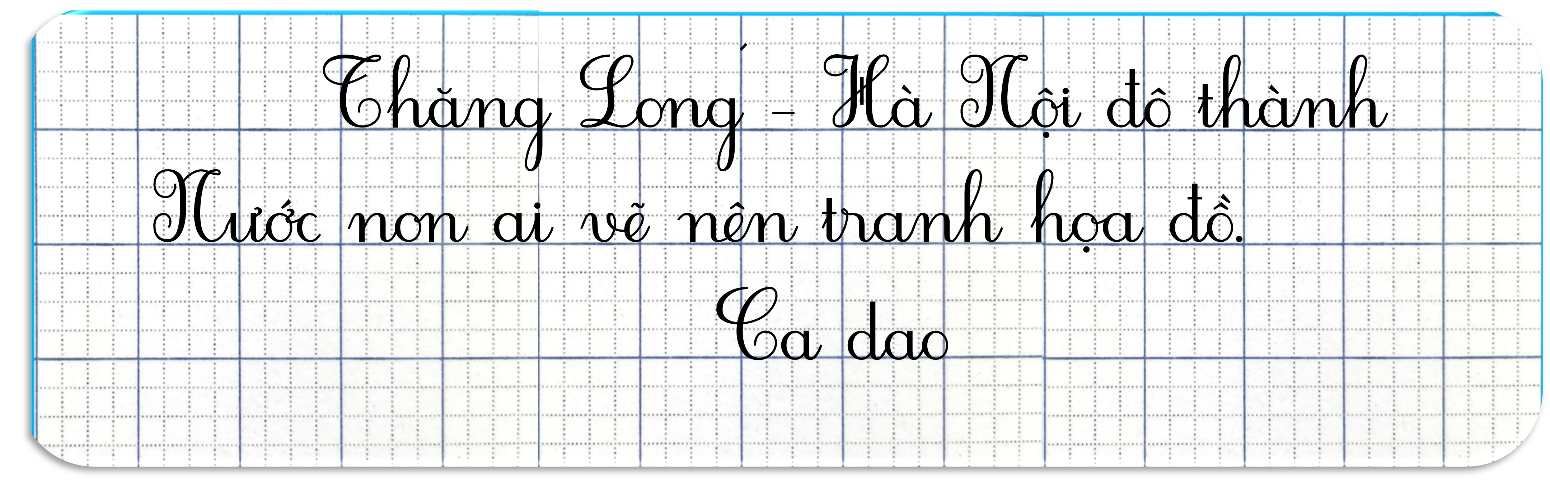 ,
g
cáε giữa các εữ θi
KhΞn
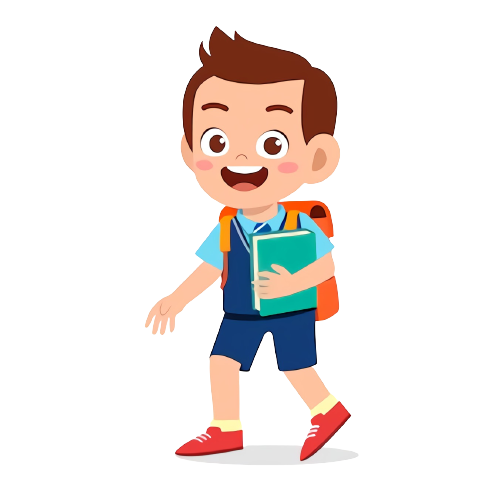 ǇΗĞng trong câu bằng 1 cΪ εữ o.
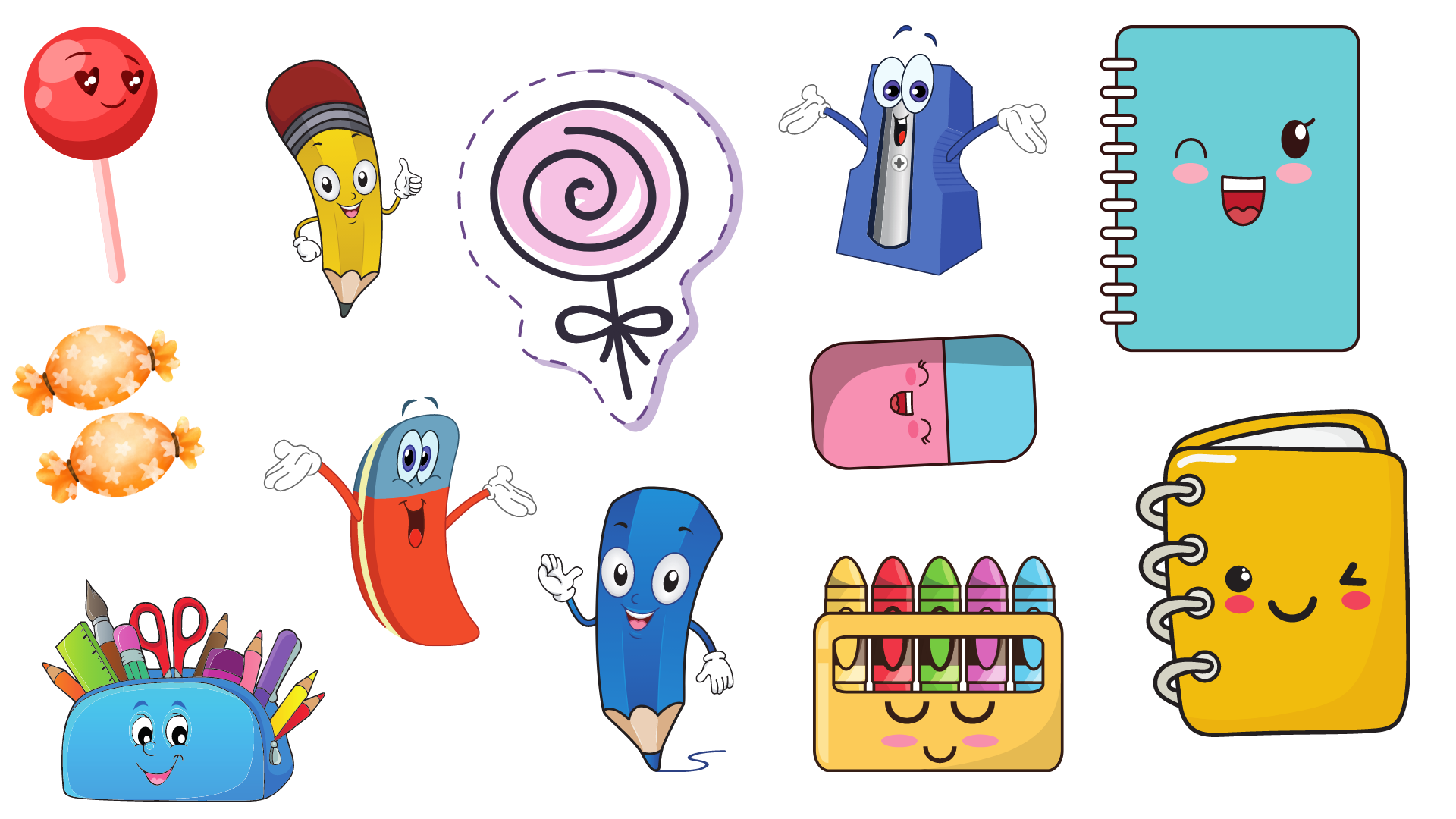 CÂU ỨNG DỤNG
Các dấu thanh 
được đặt
 ở vị trí nào?
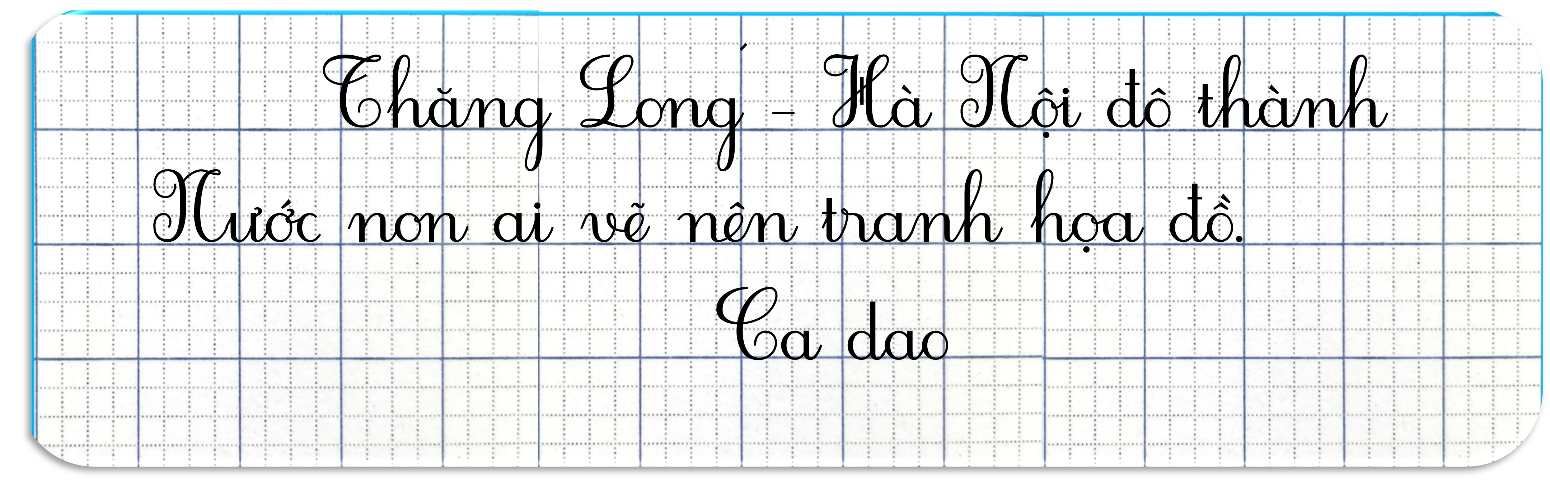 Đặt dấu thanh giữa đường kẻ ngang 2 và đường kẻ ngang 3.
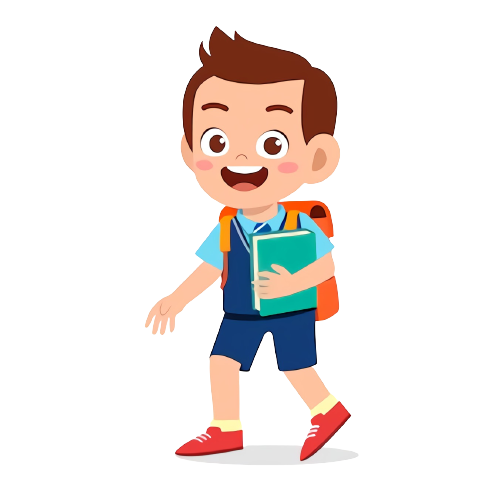 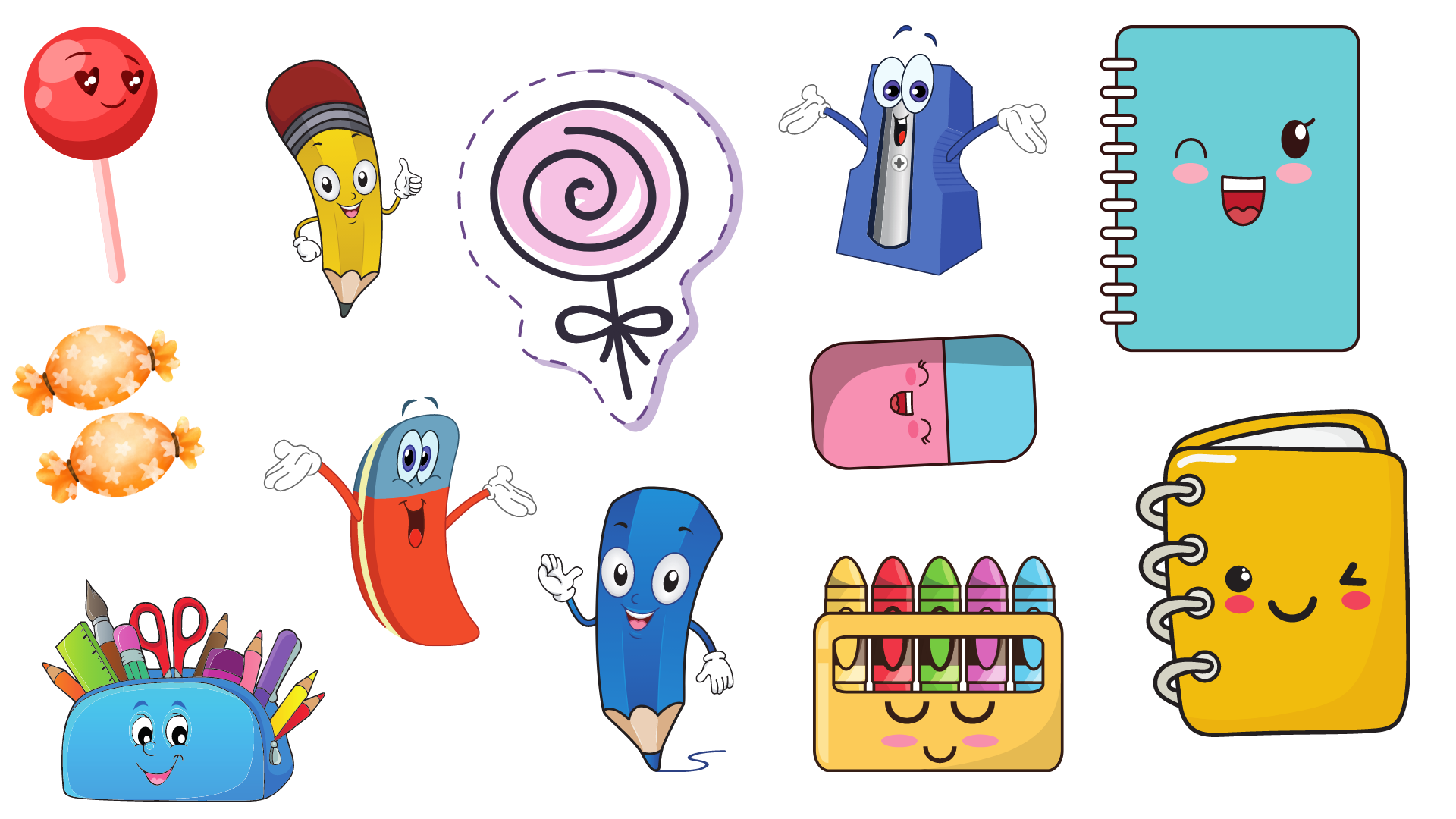 CÂU ỨNG DỤNG
6 chữ
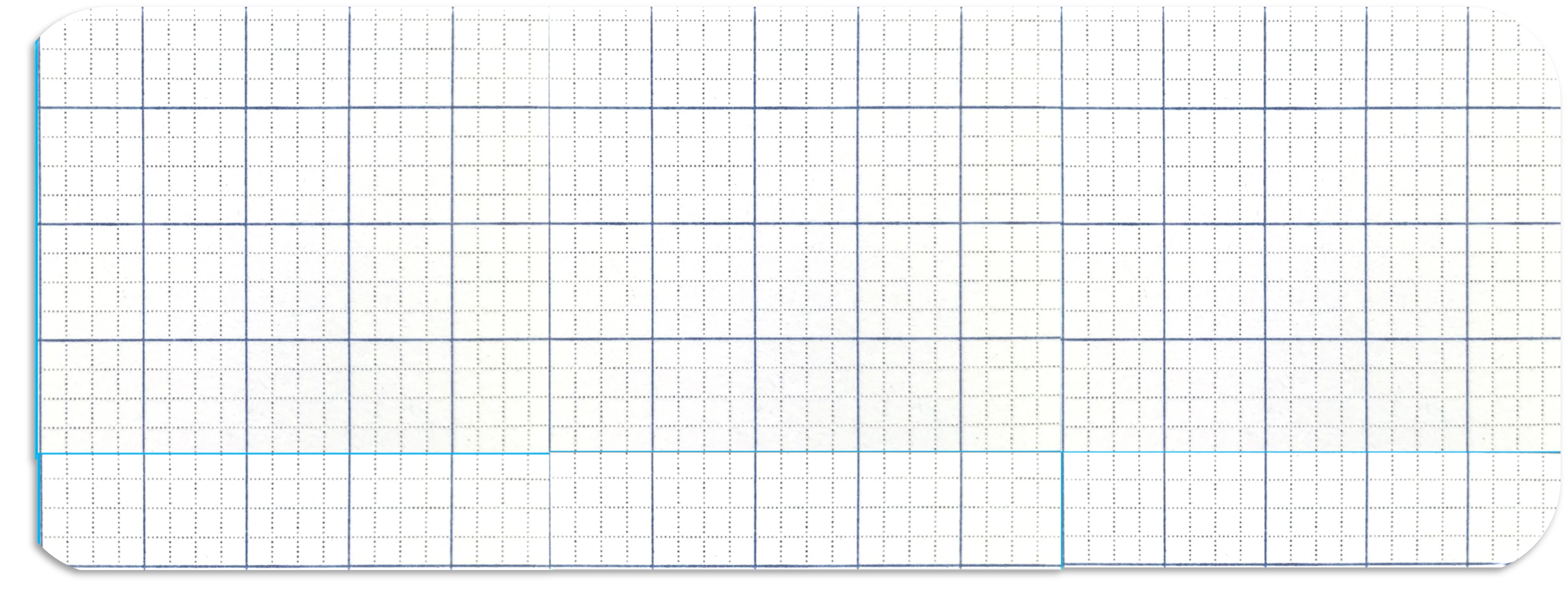 3 ô li
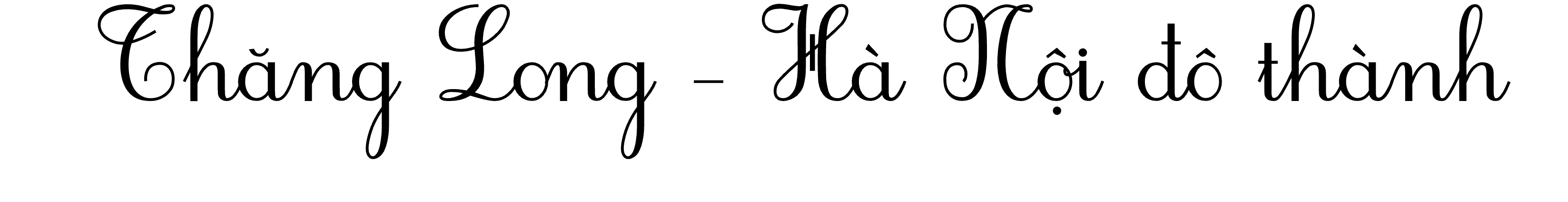 8 chữ
2 ô li
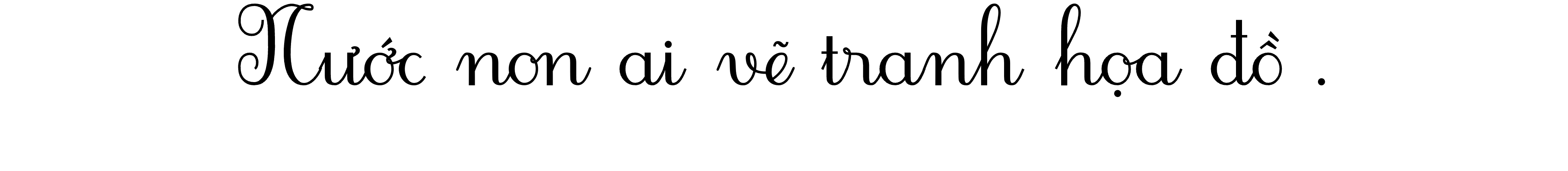 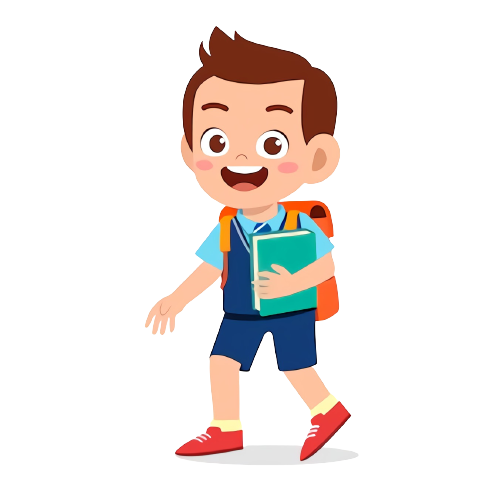 CÙNG LUYỆN VIẾT
Viết vào
vở tập viết.
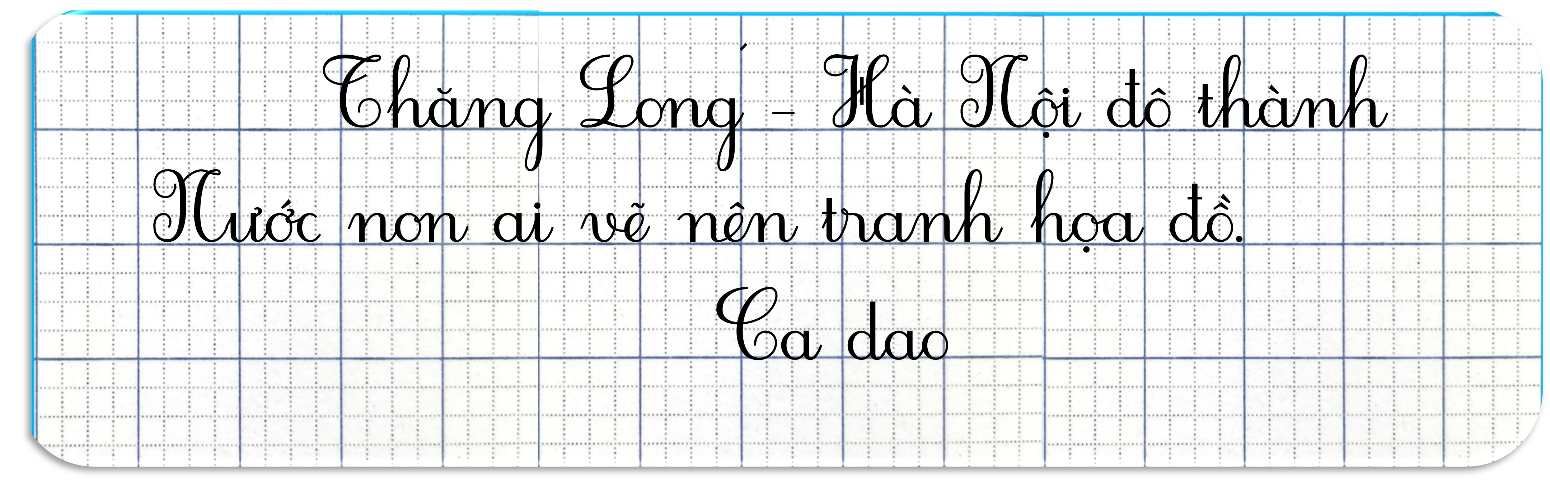 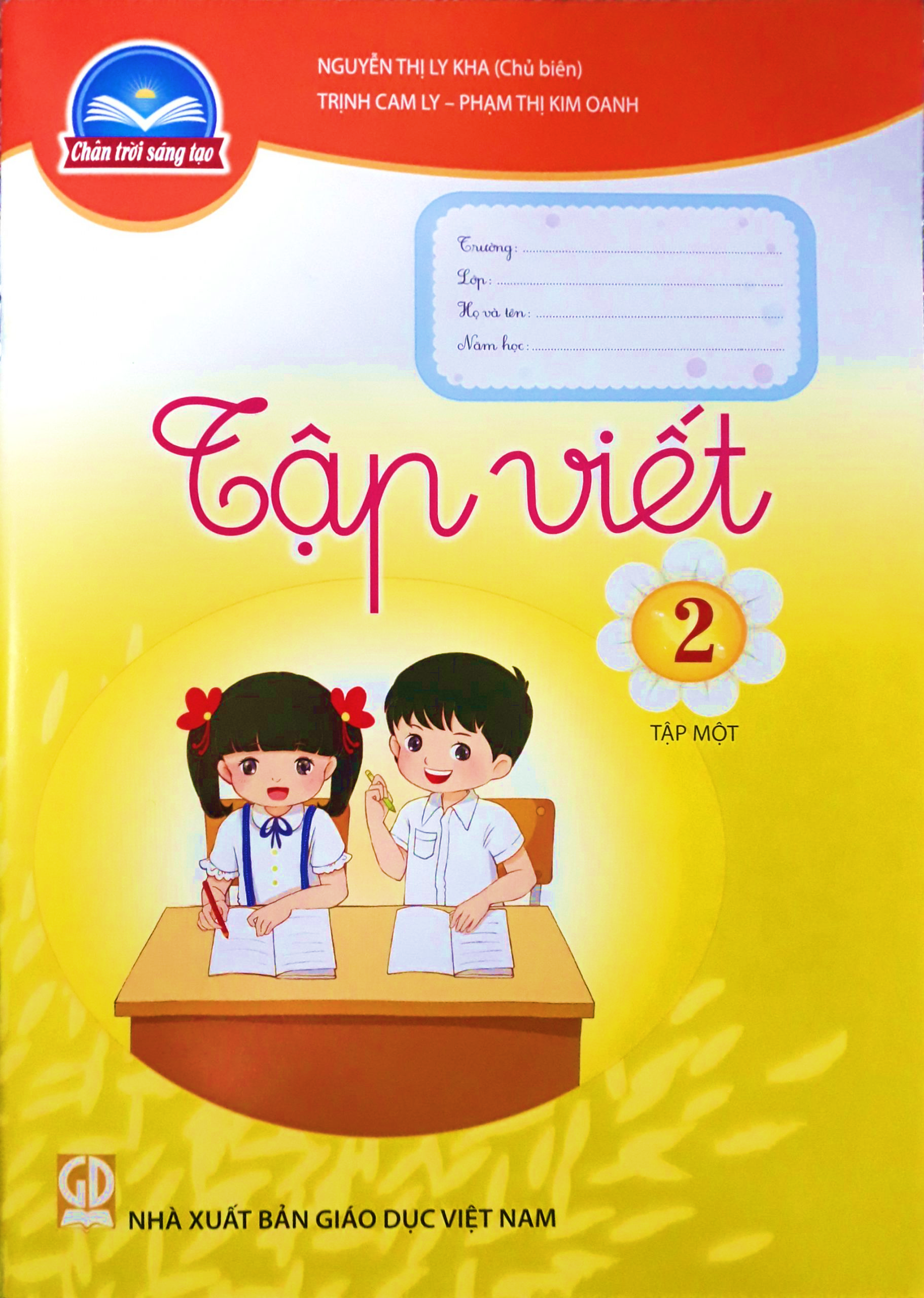 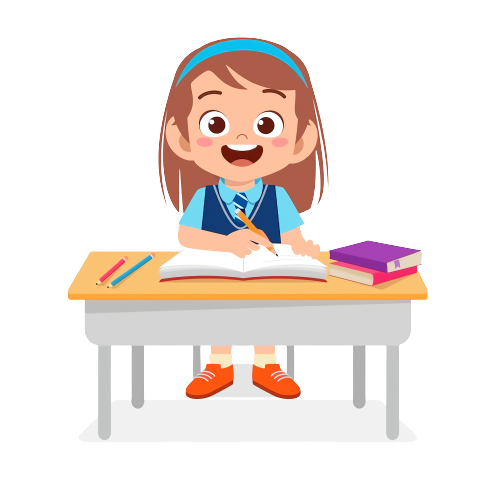 LƯU Ý KHI VIẾT
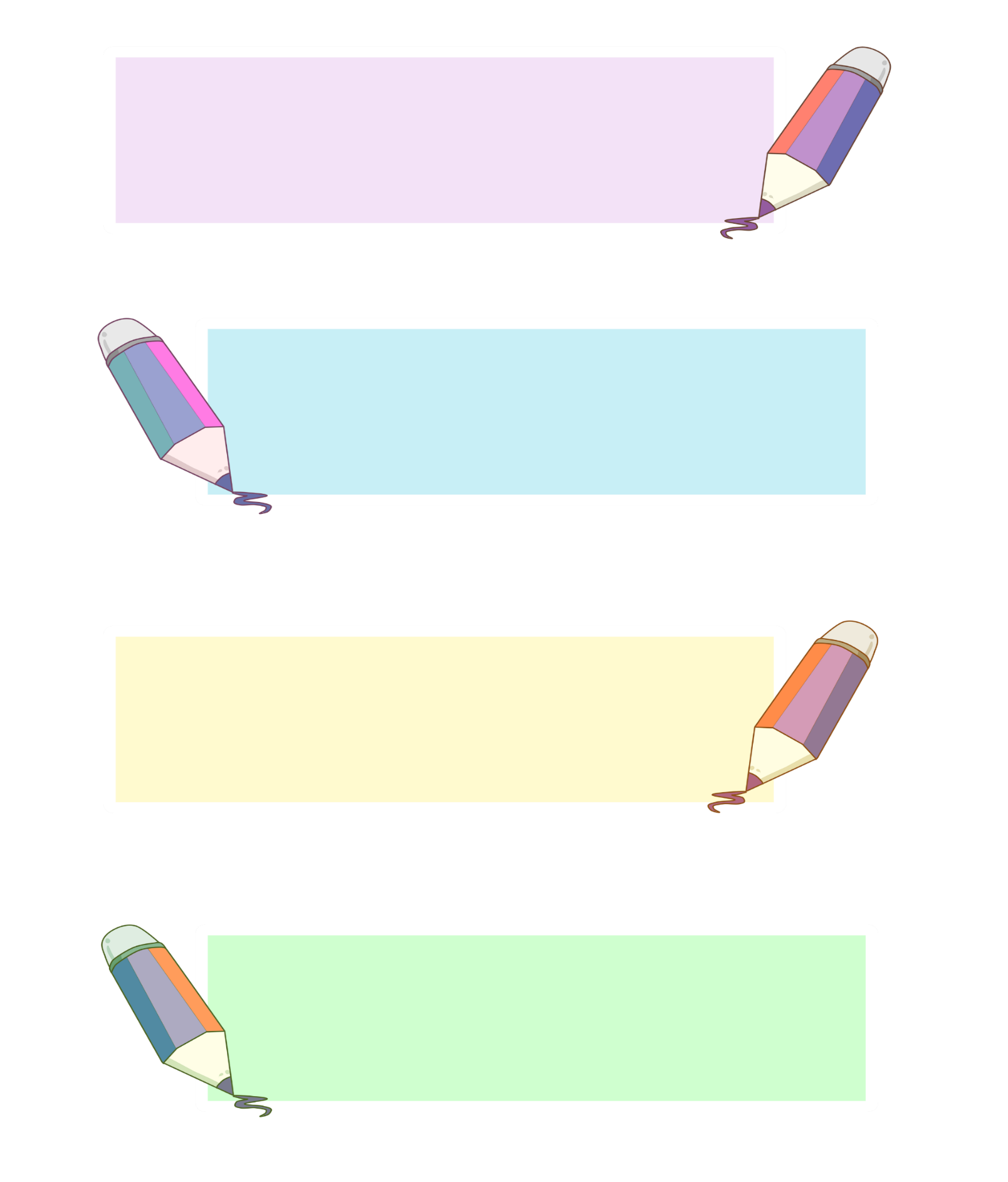 Chữ viết phải chính xác về 
chiều cao, độ rộng; đủ nét, 
có thể có nét thanh nét đậm.
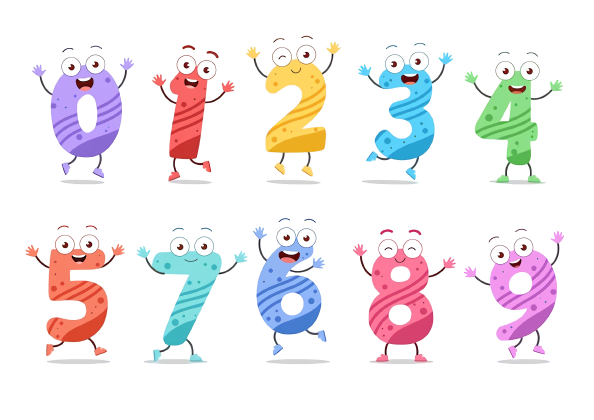 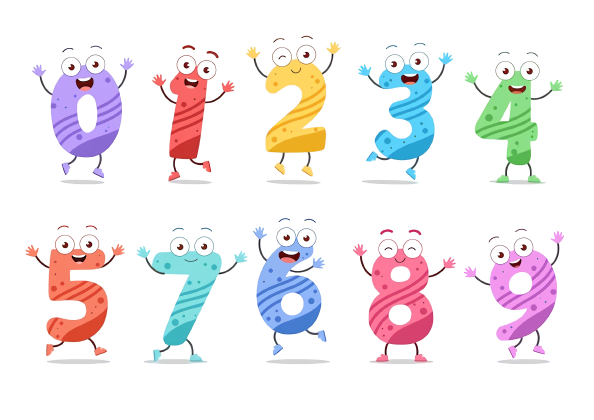 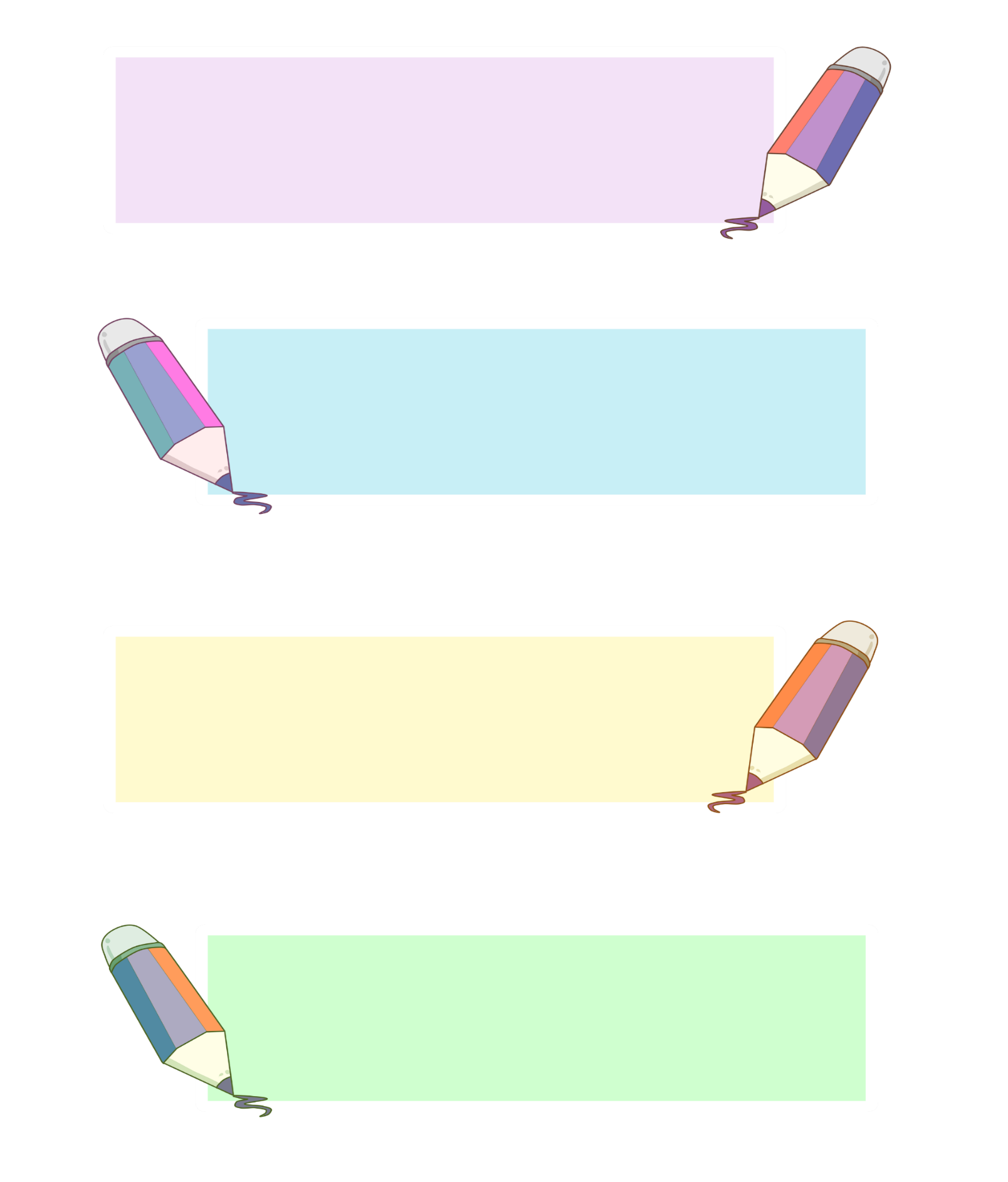 Nét rê bút, lia bút phải thanh mảnh để tạo nét chữ đẹp.
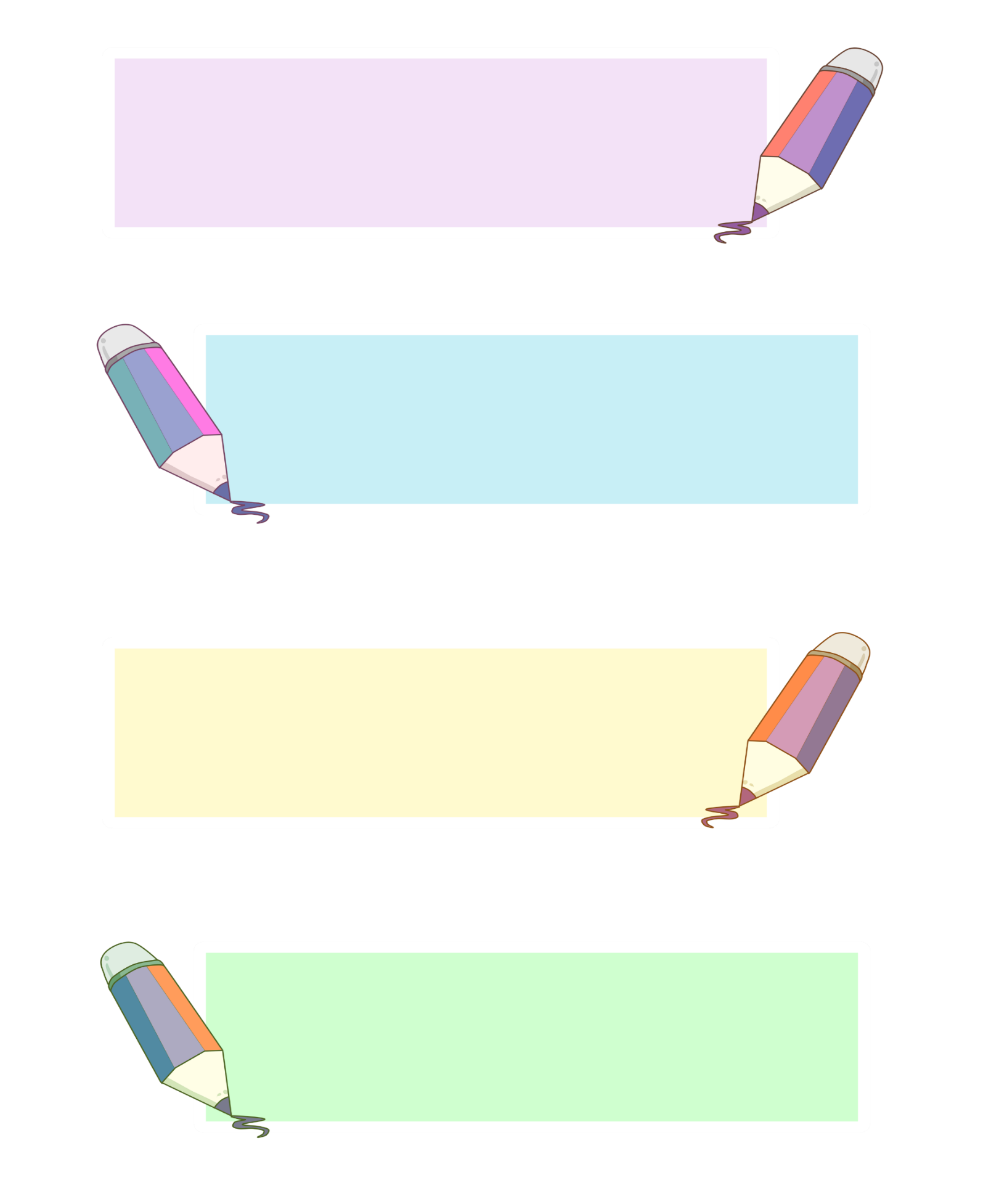 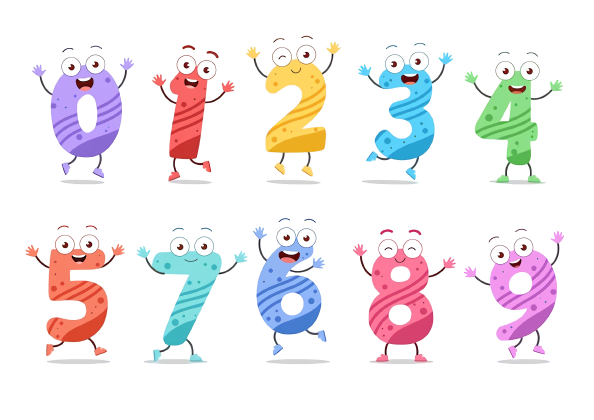 Chữ được viết liền mạch, các điểm nối mềm mại, hạn chế tối đa 
số lần nhấc bút.
04
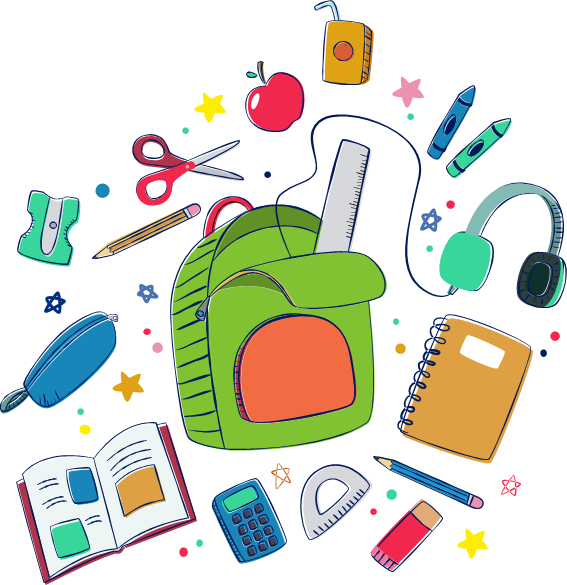 Luΐİn
 νμết thêm
LUYỆN VIẾT THÊM
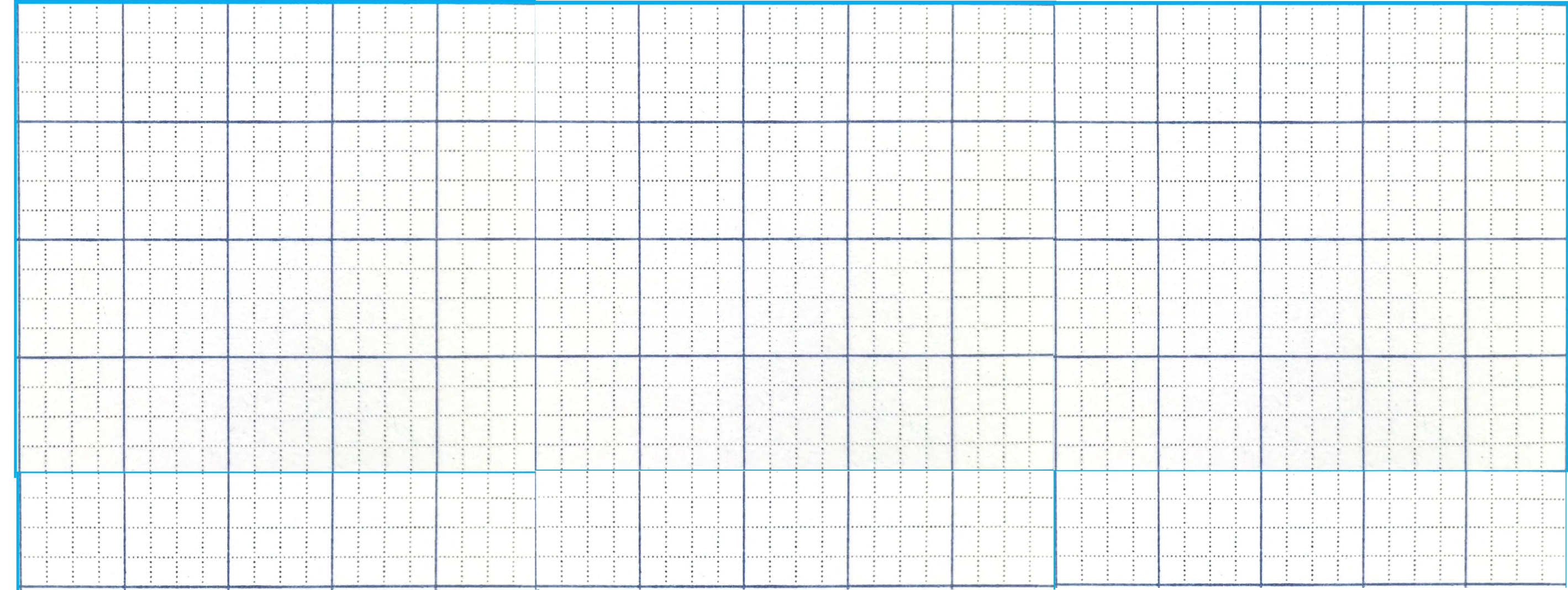 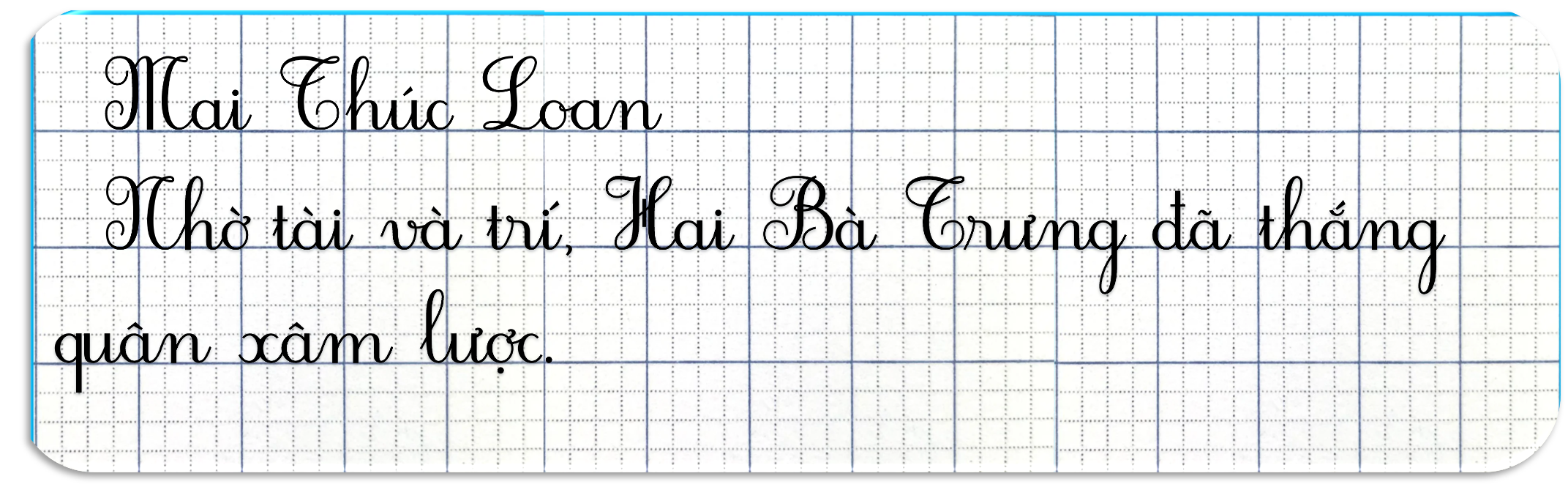 Ȓai Thúc LΞn
ȓhờ Ǉài và Ǉrí, Hai Bà Tǟưng đã κắng
Ǖίân xâm lưϑ.
LUYỆN VIẾT THÊM
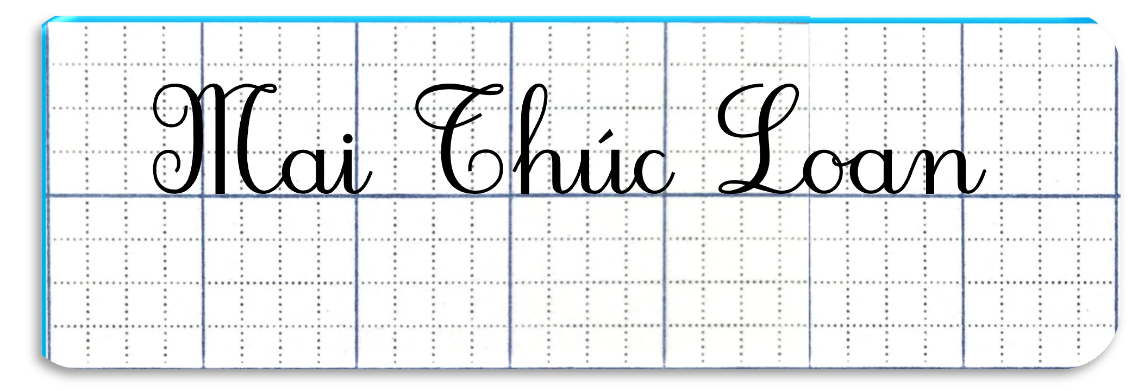 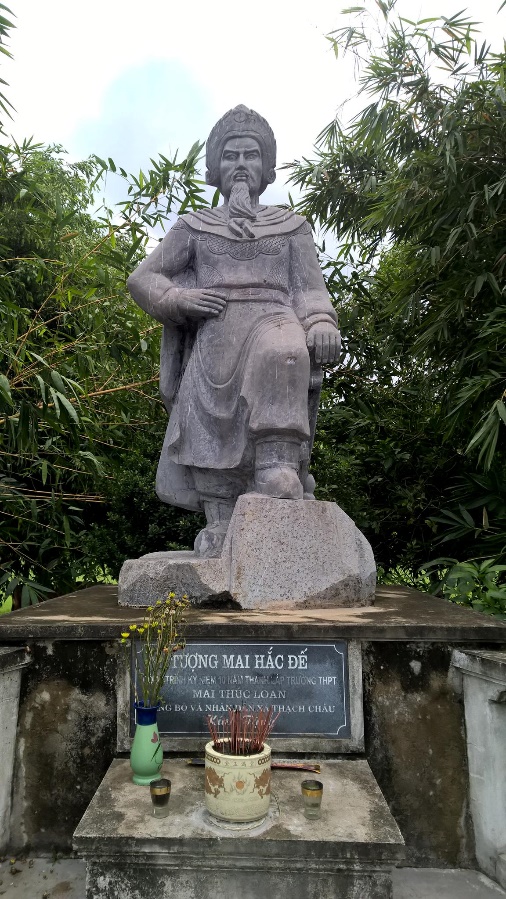 (670 – 723), là một vị vua người Việt thời Bắc thuộc, người lãnh đạo cuộc khởi nghĩa chống lại sự chiếm đóng của nhà Đường ở nước ta đầu thế kỉ VIII.
XEM VIDEO
LUYỆN VIẾT THÊM
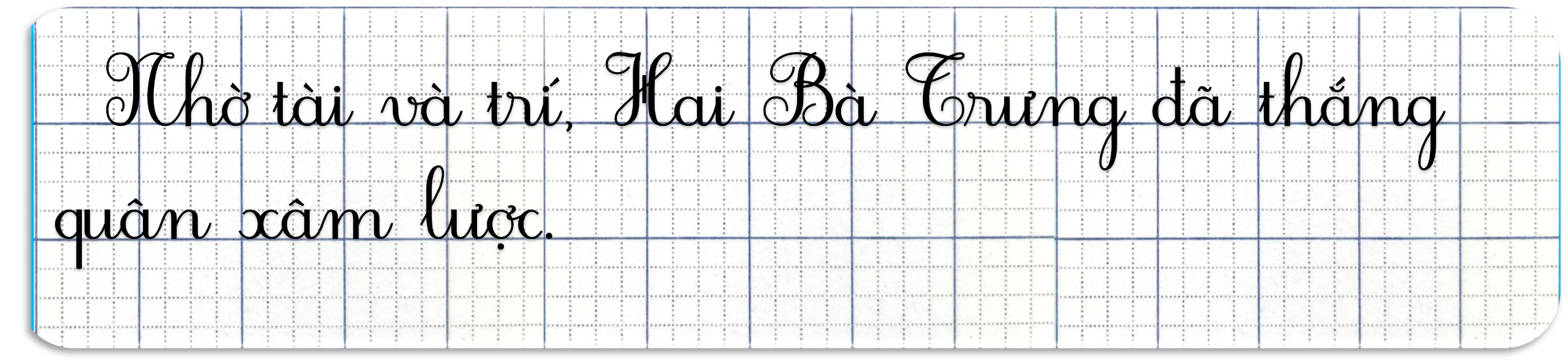 CÙNG LUYỆN VIẾT
Viết vào
vở tập viết.
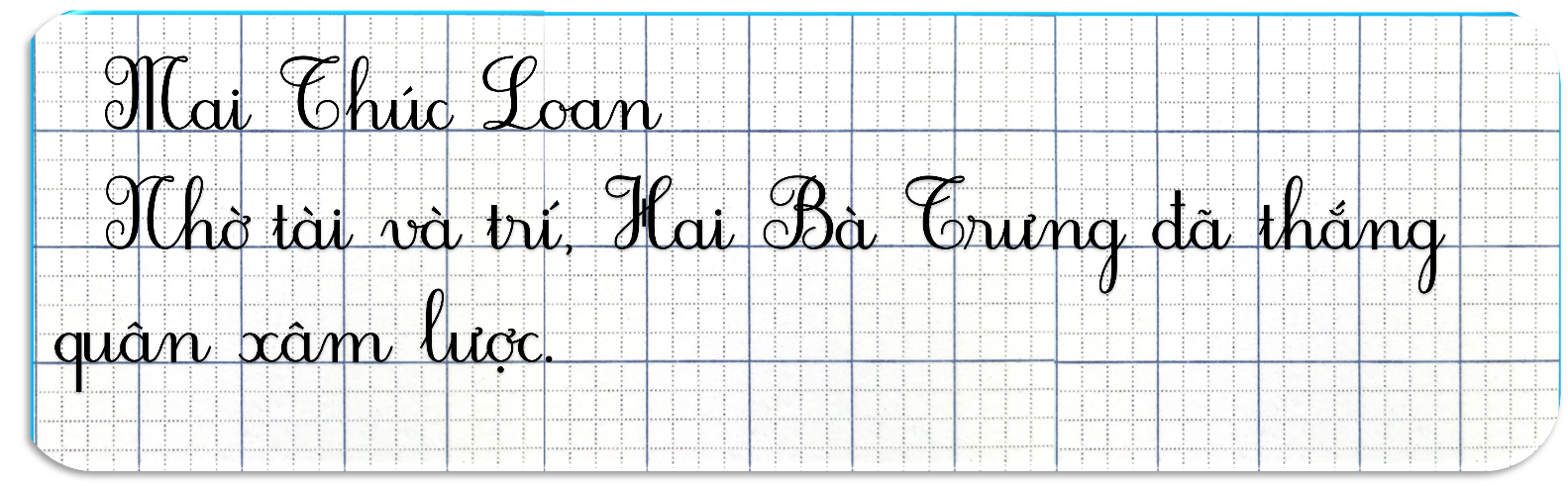 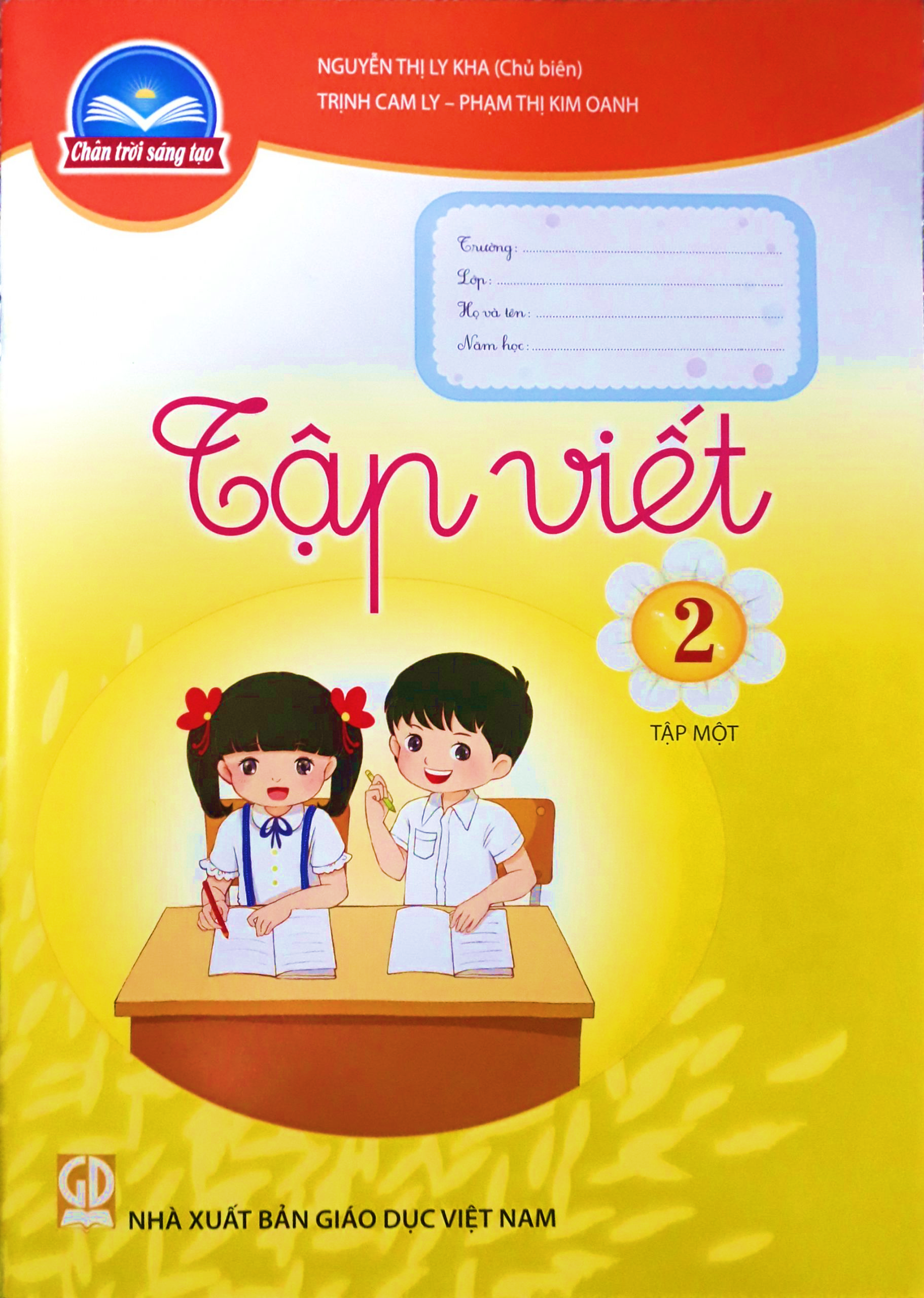 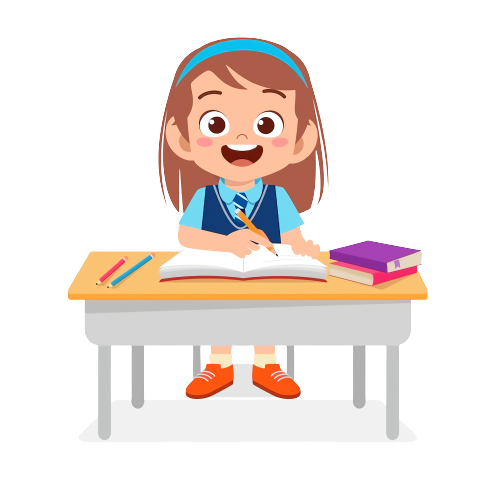 05
Đánh giá
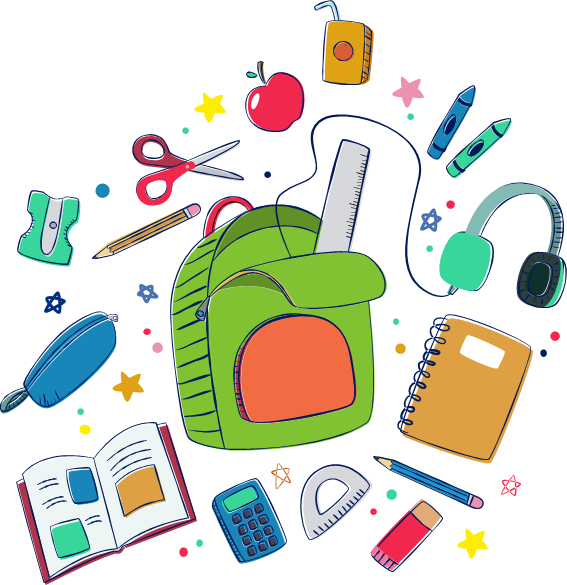 bài νμết
CÙNG ĐÁNH GIÁ
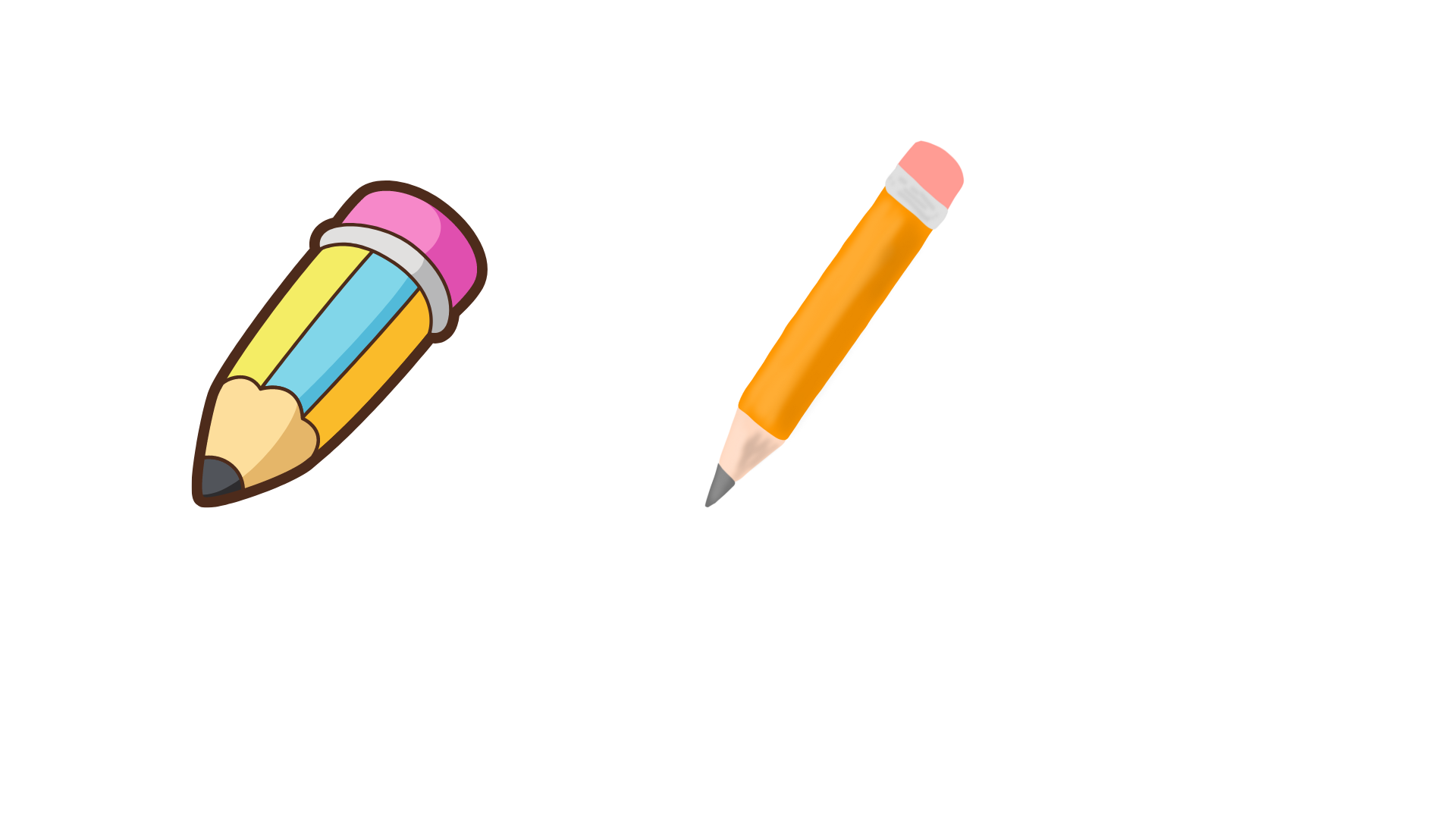 Tự đánh giá phần viết của mình và của bạn.
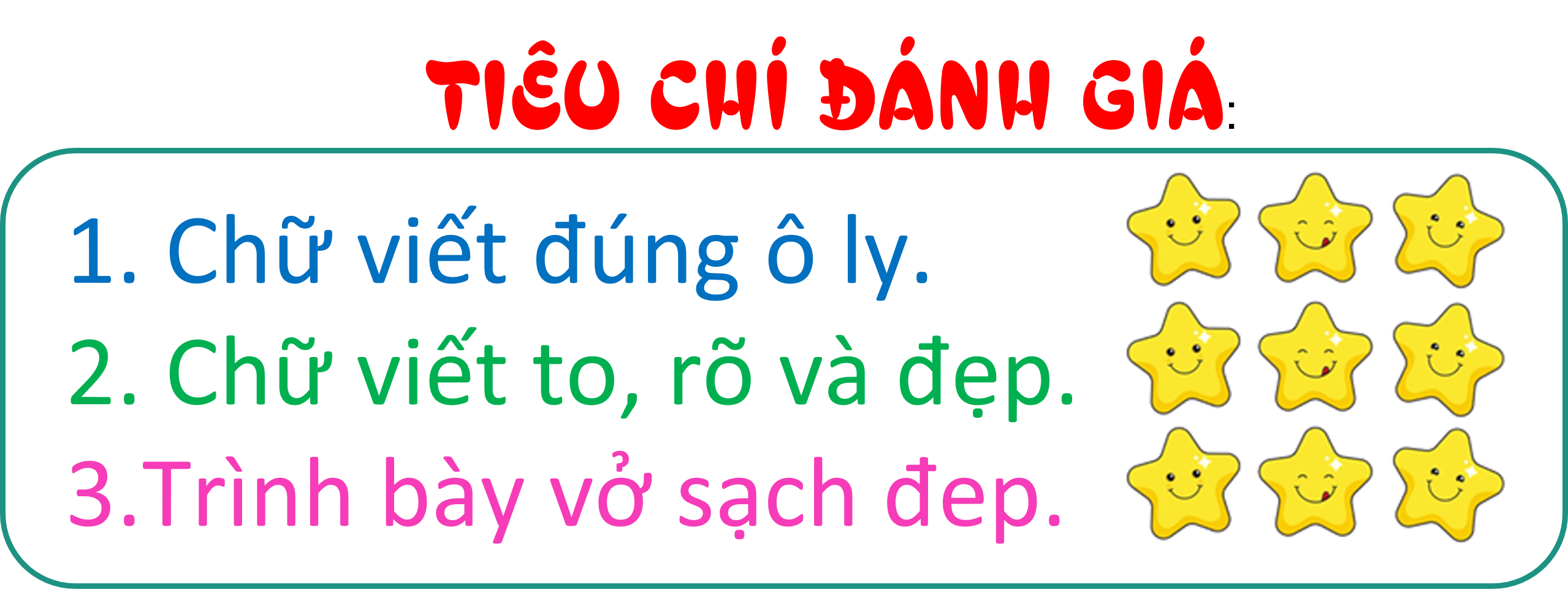 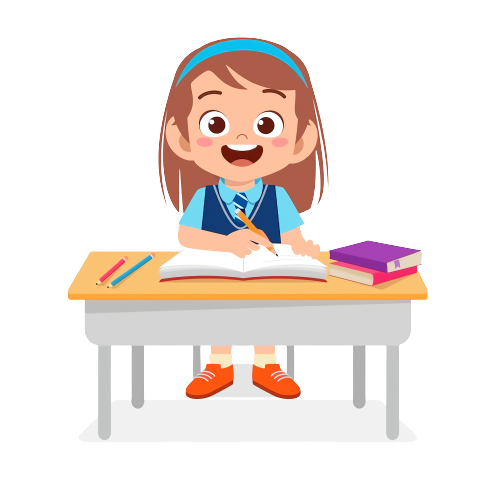 .
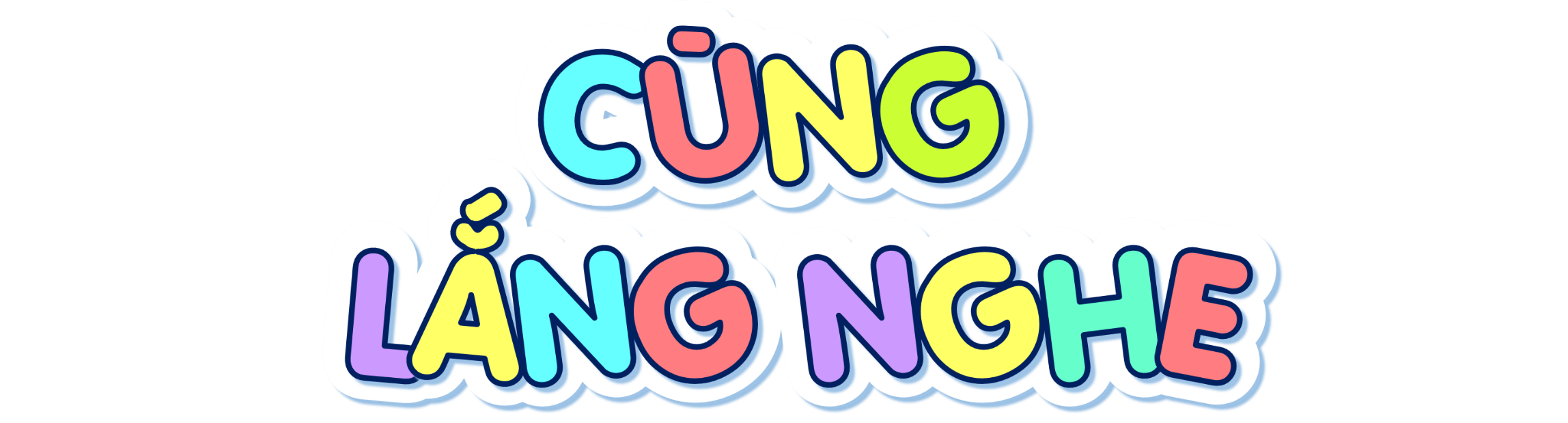 TẠM BIỆT VÀ 
HẸN GẶP LẠI
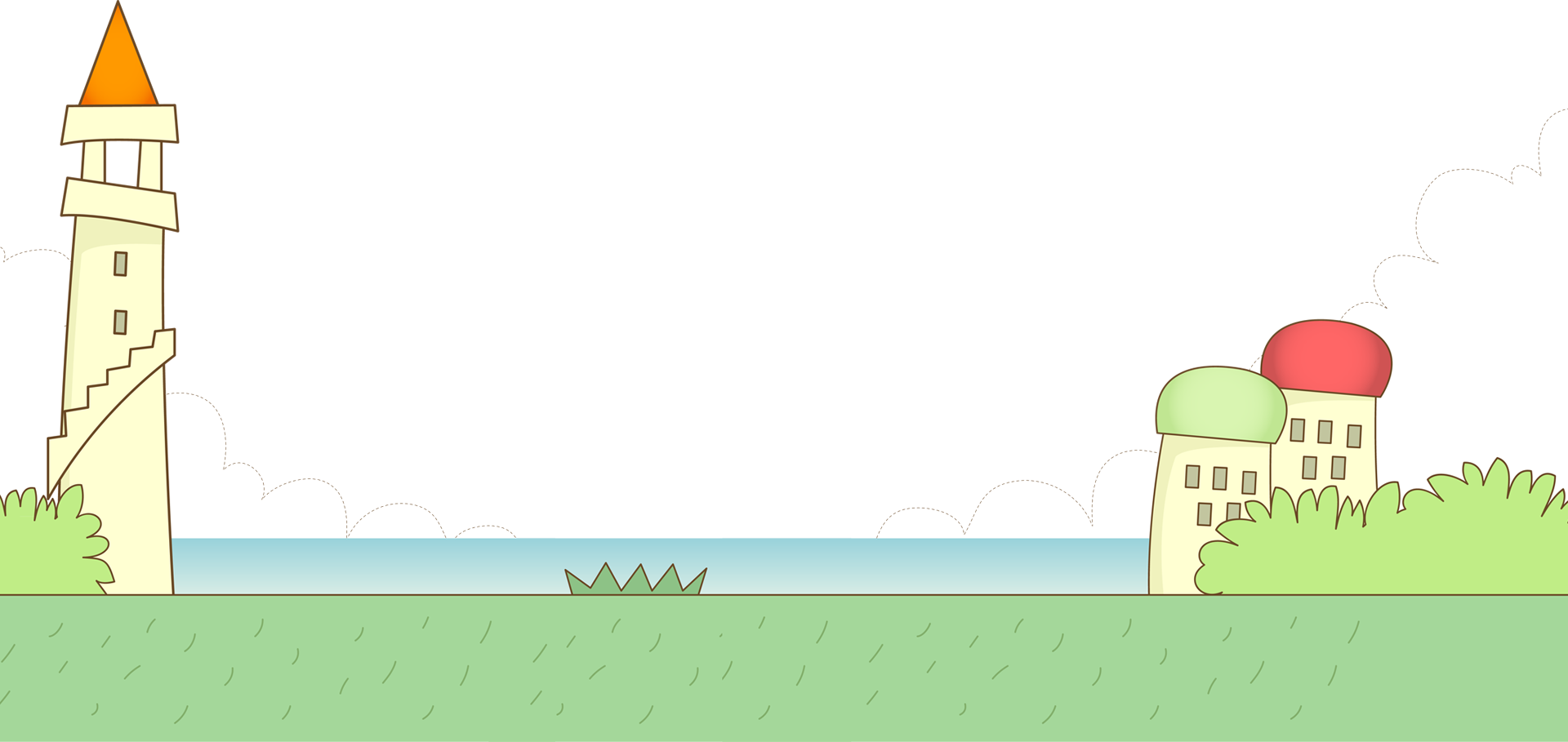 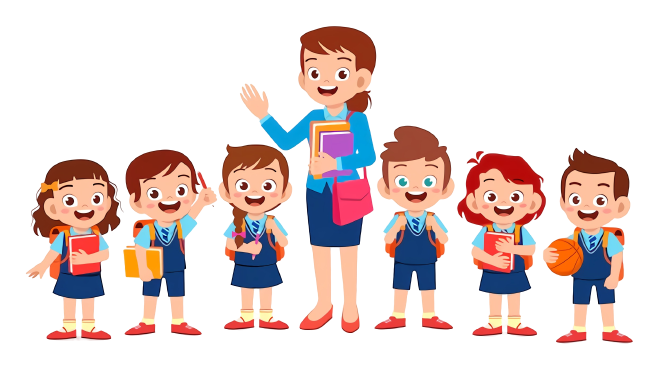